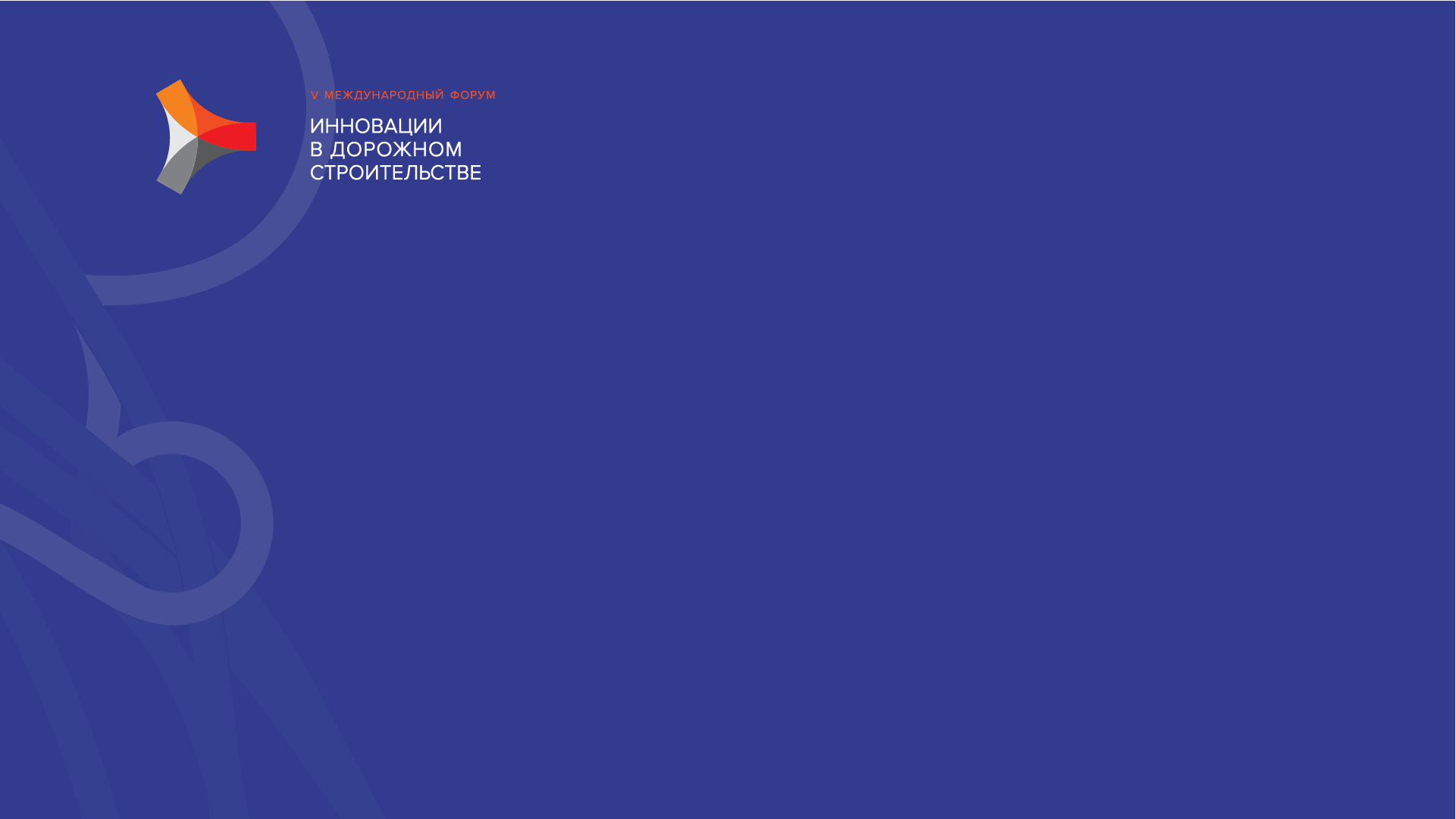 10 лет сотрудничества:
Умный свет – Умной дороге
Савченко Ирина Владимировна
Директор по развитию компании «Сандракс»
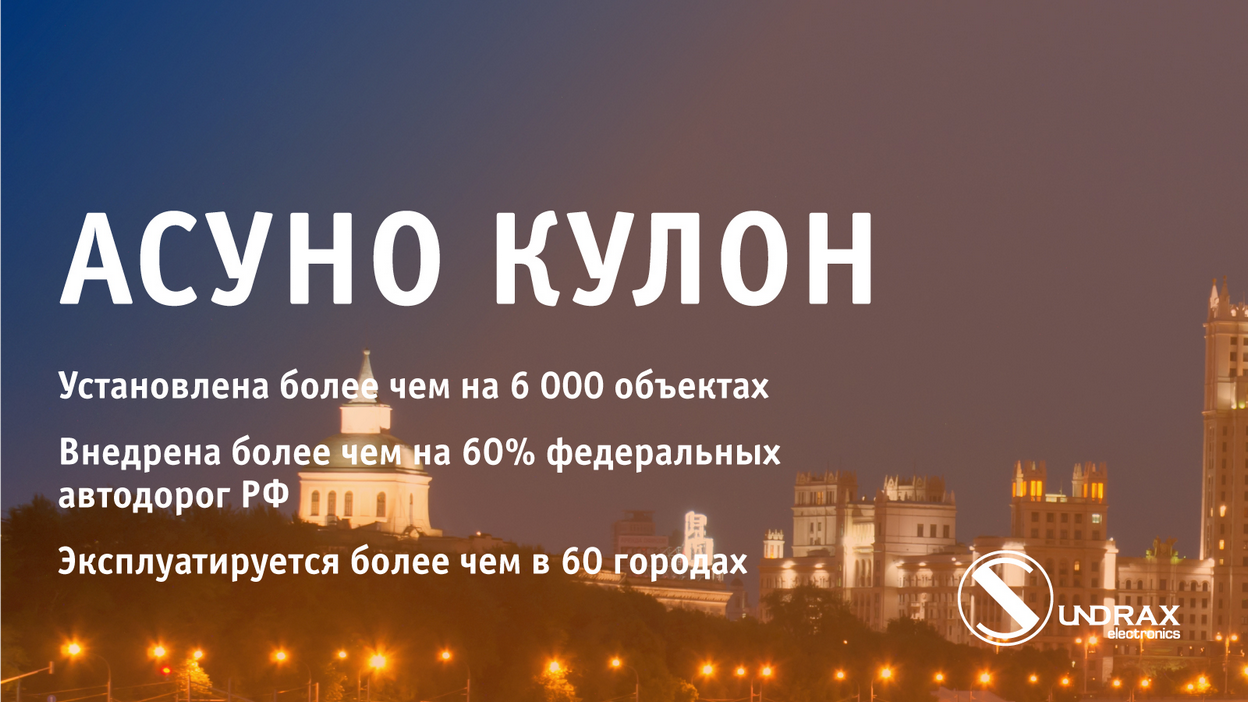 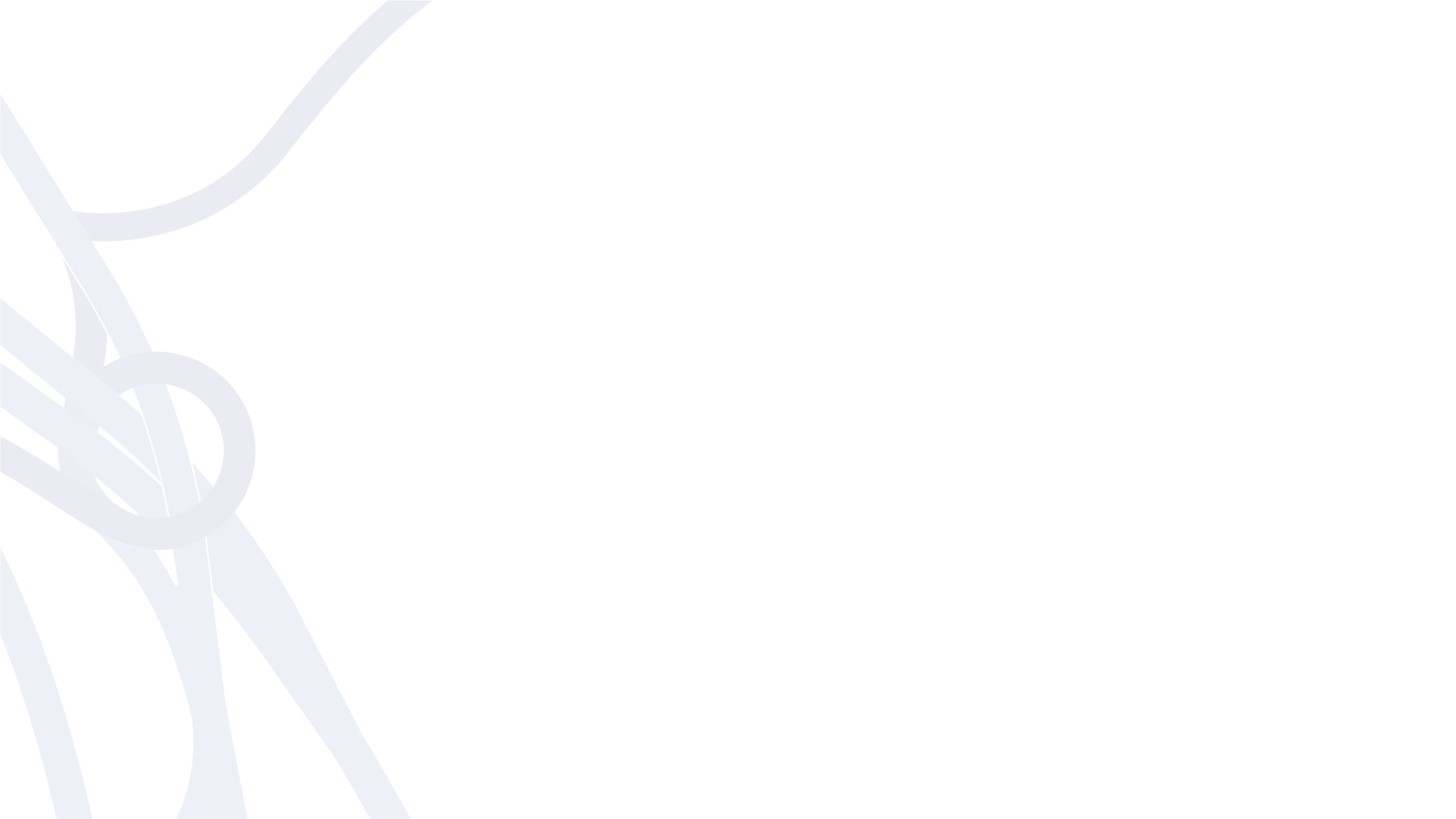 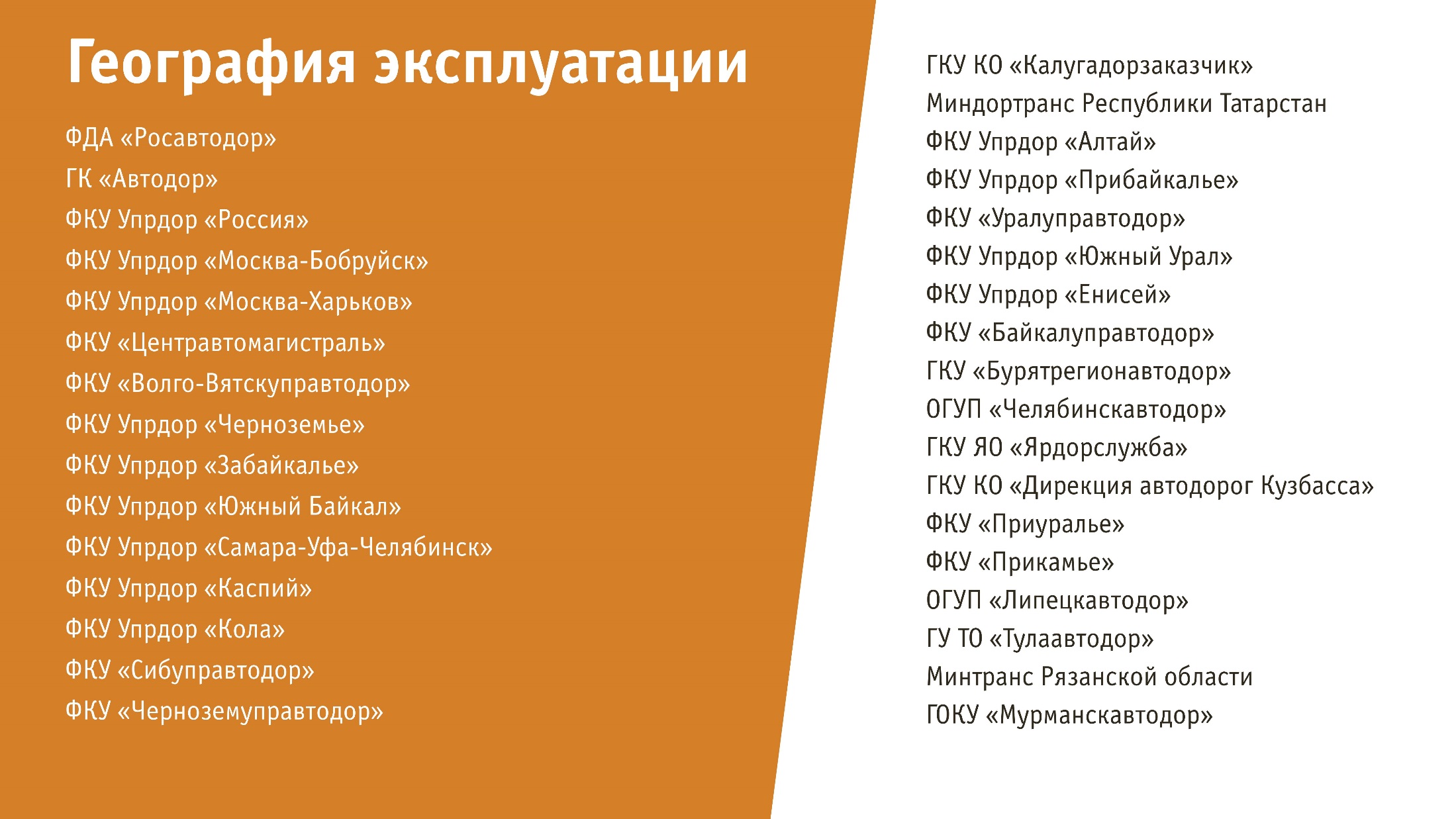 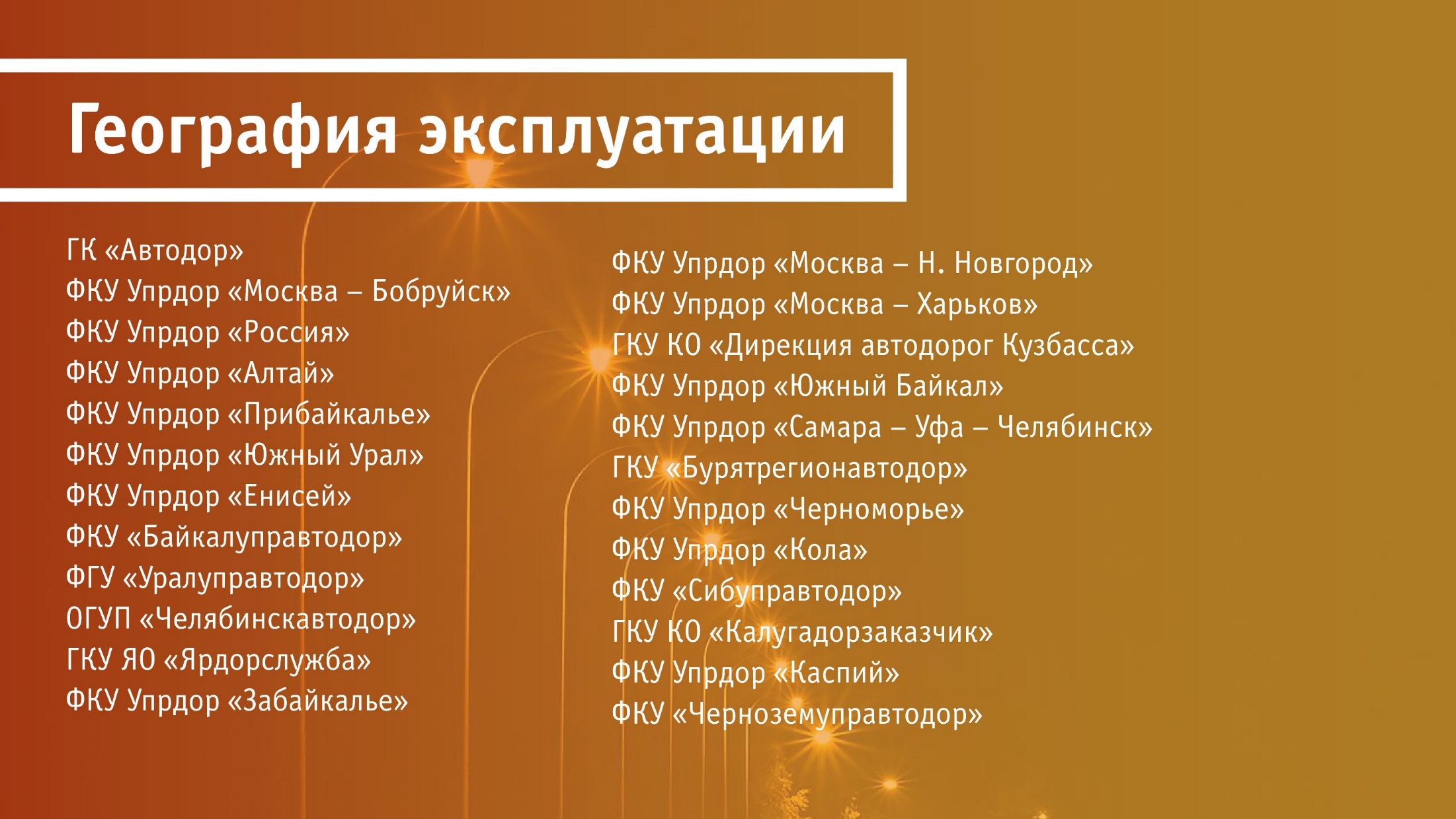 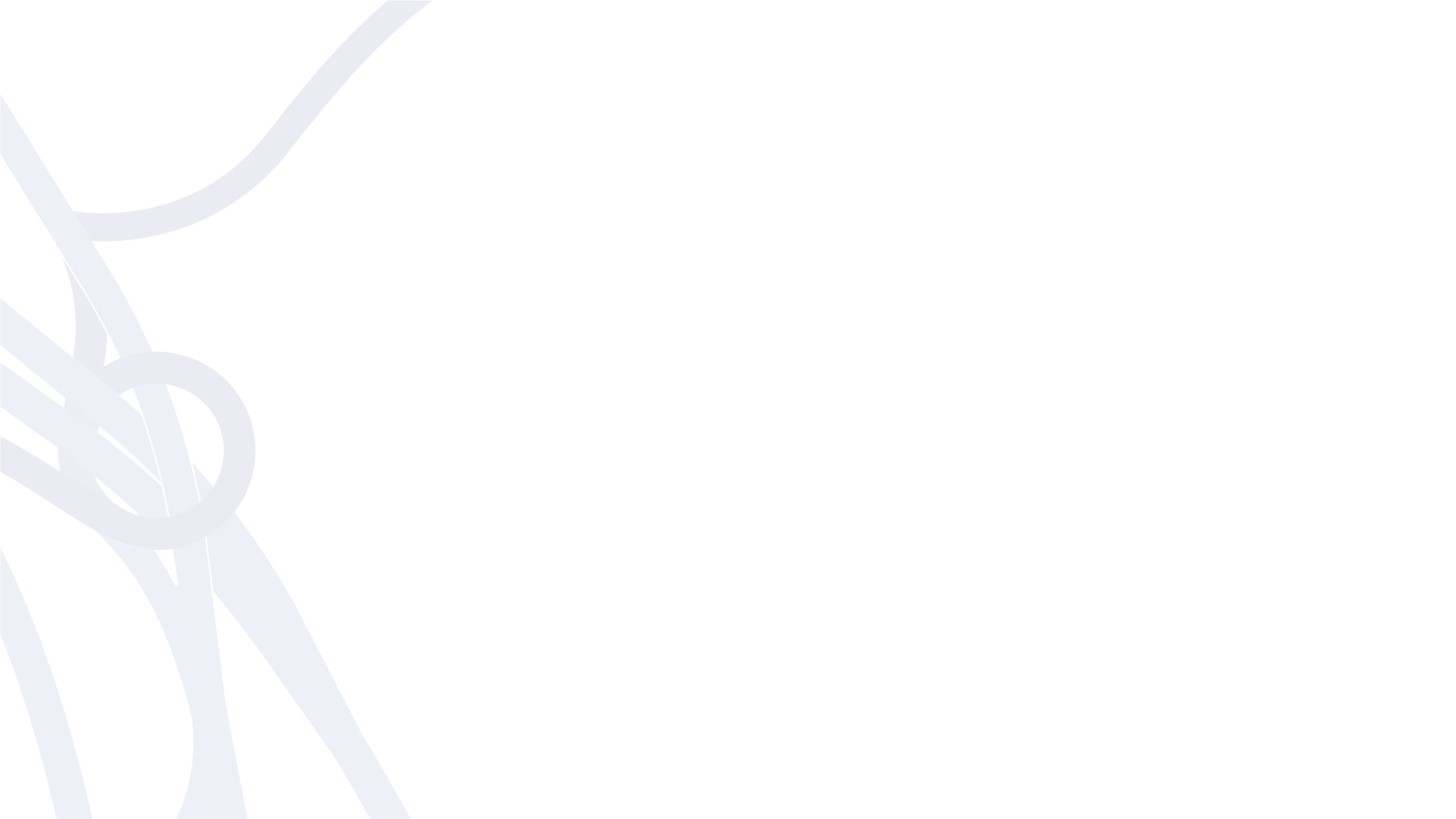 Заголовок
Текст презентации
3
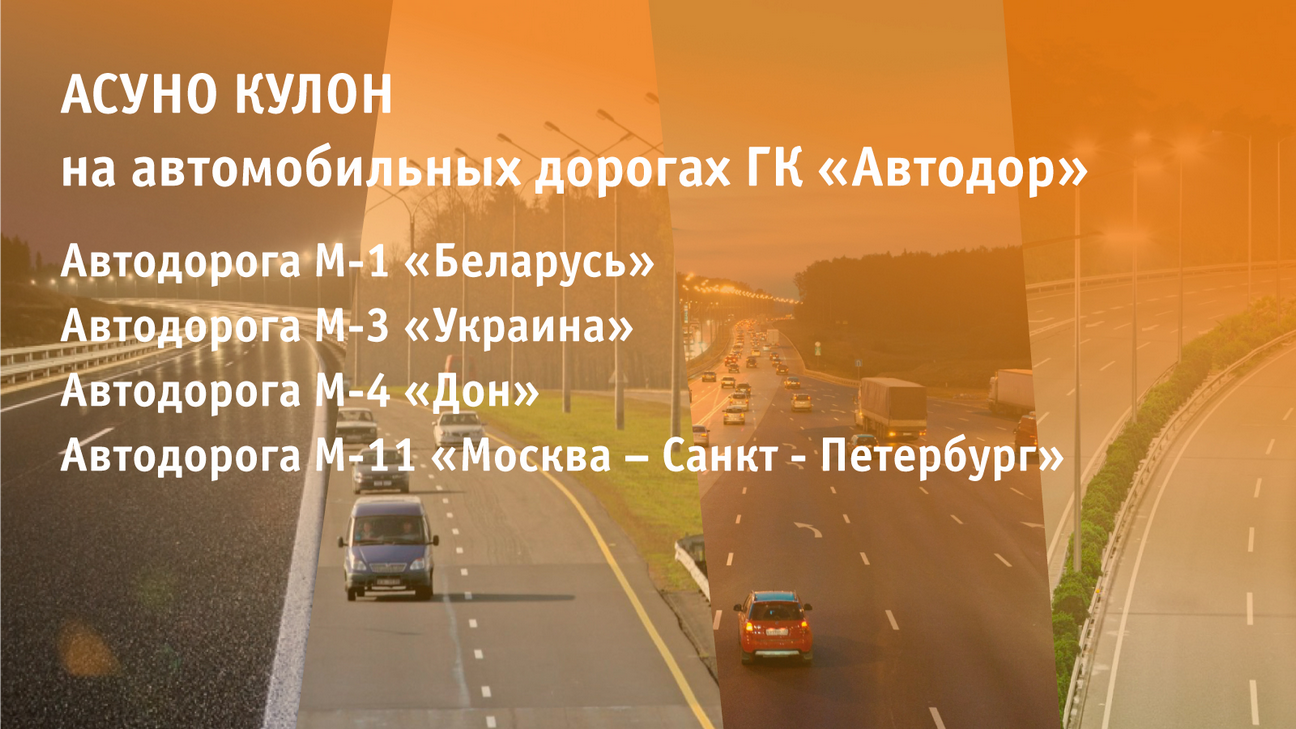 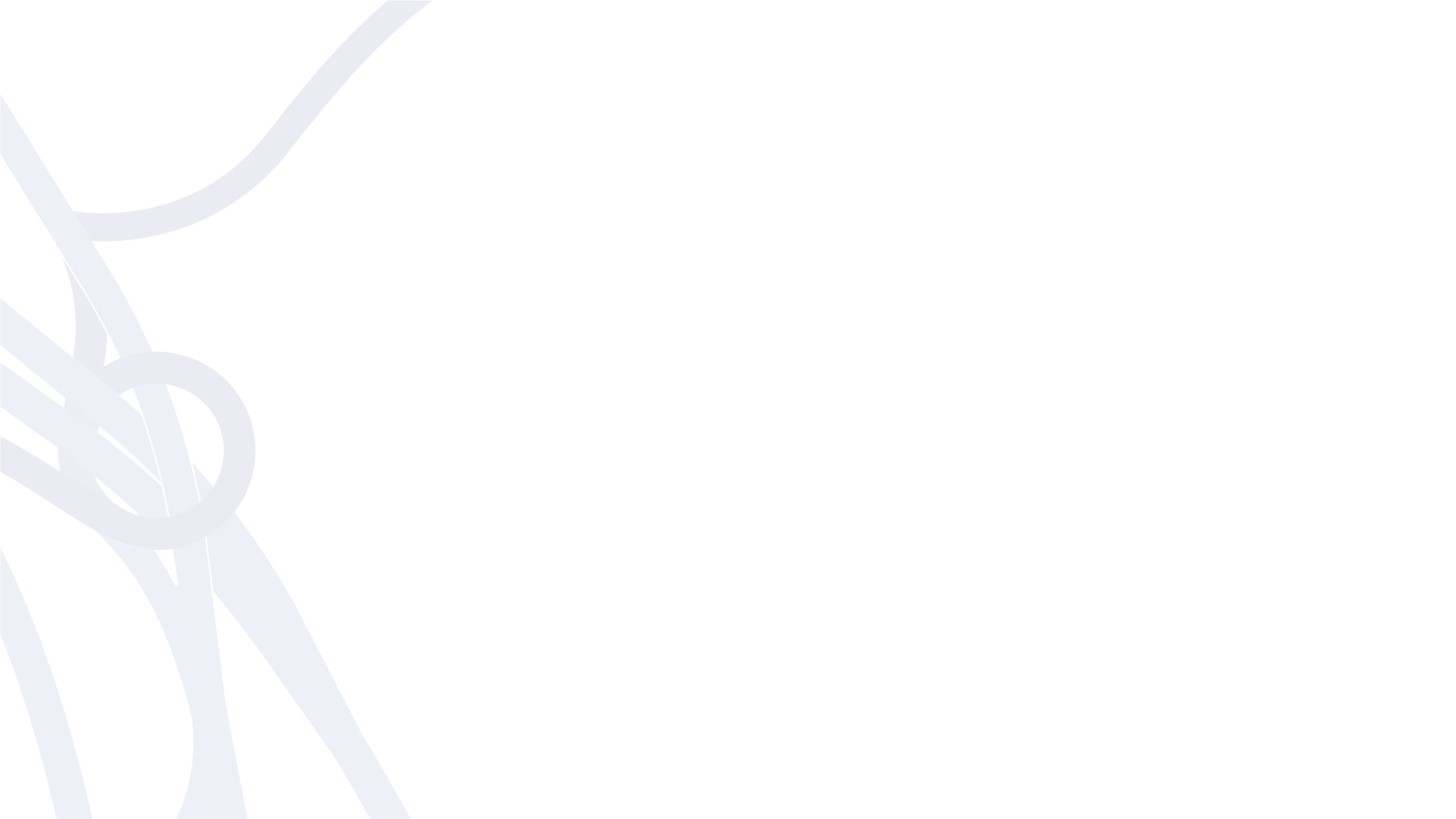 Заголовок
Текст презентации
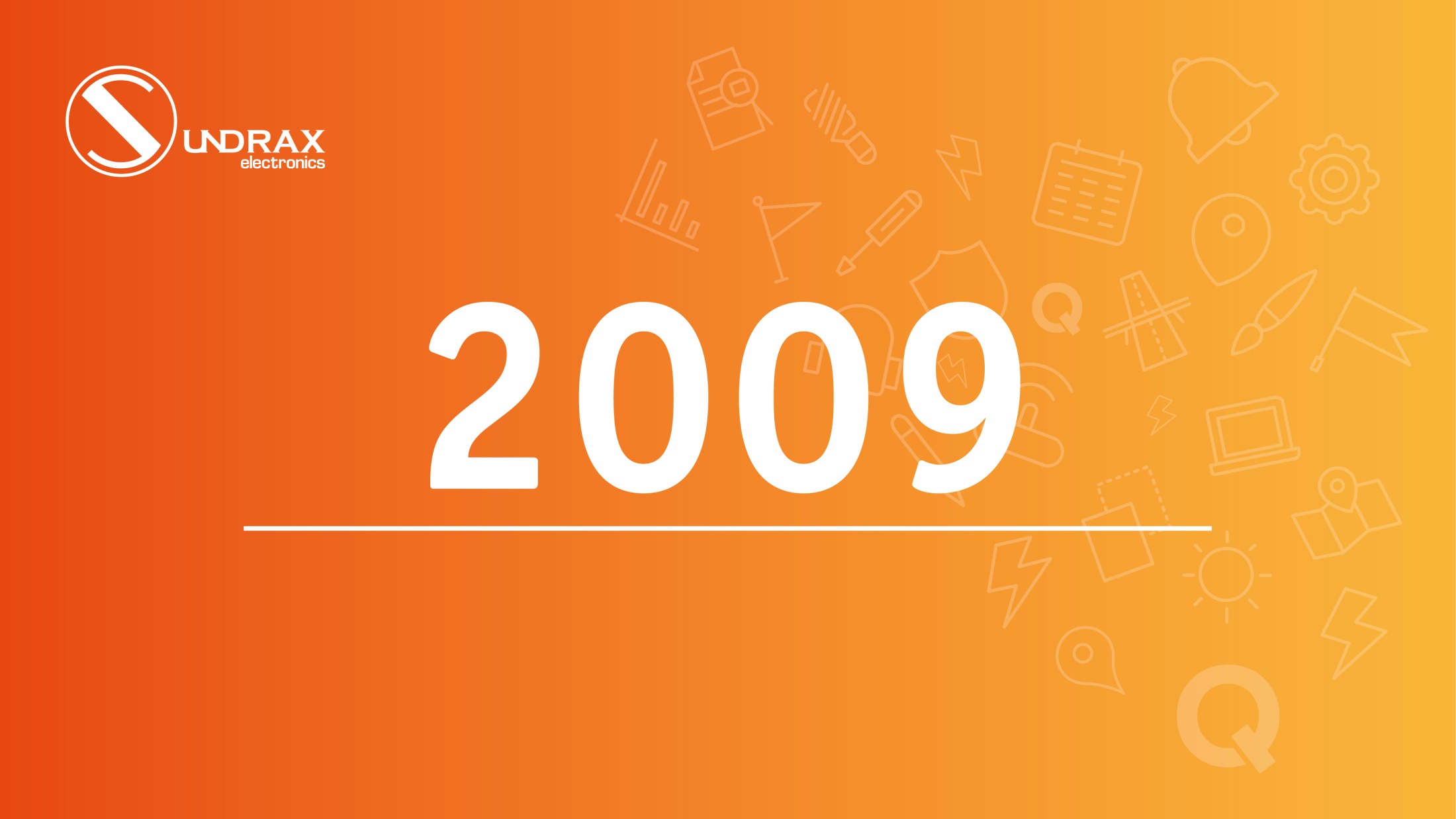 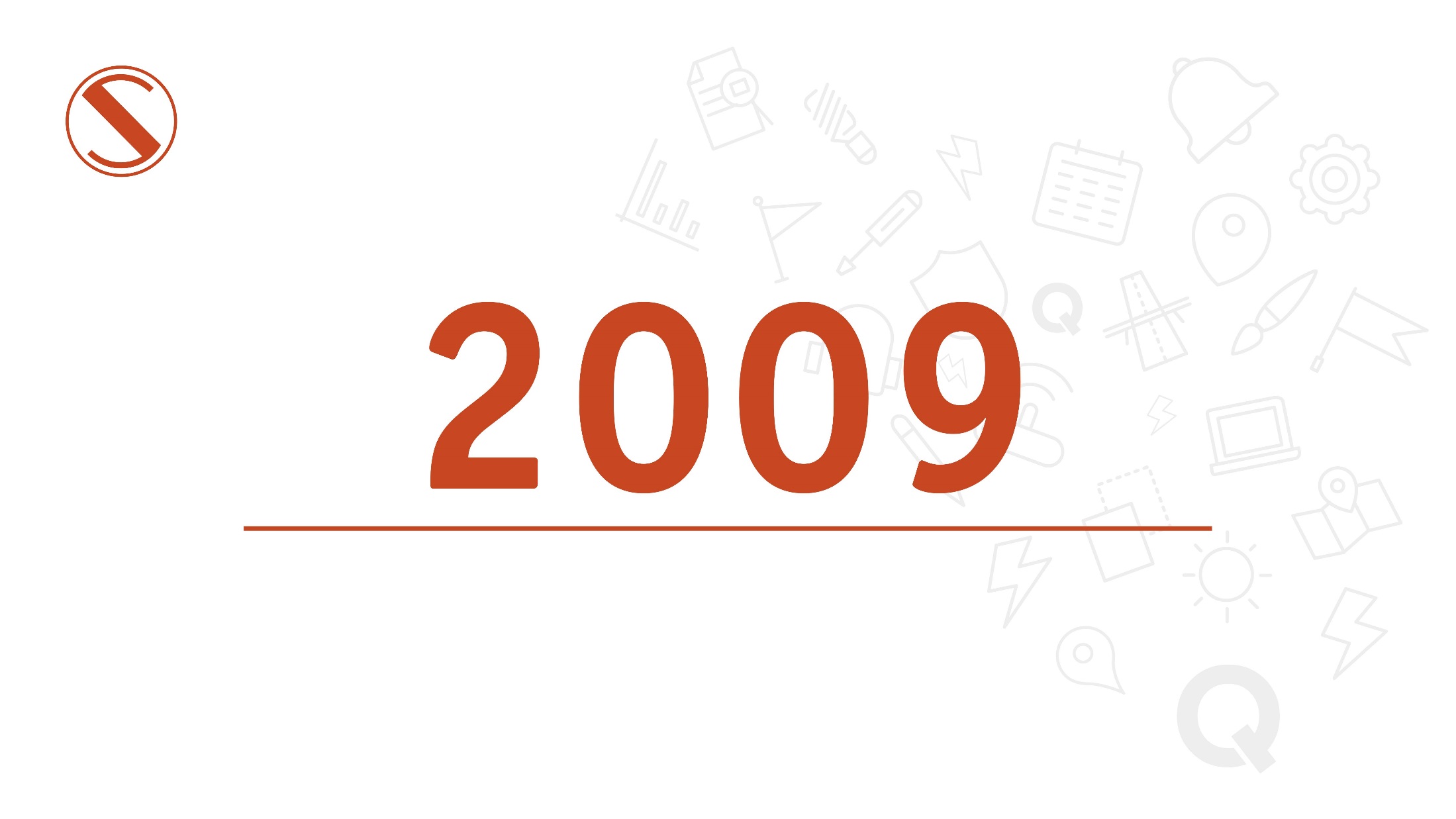 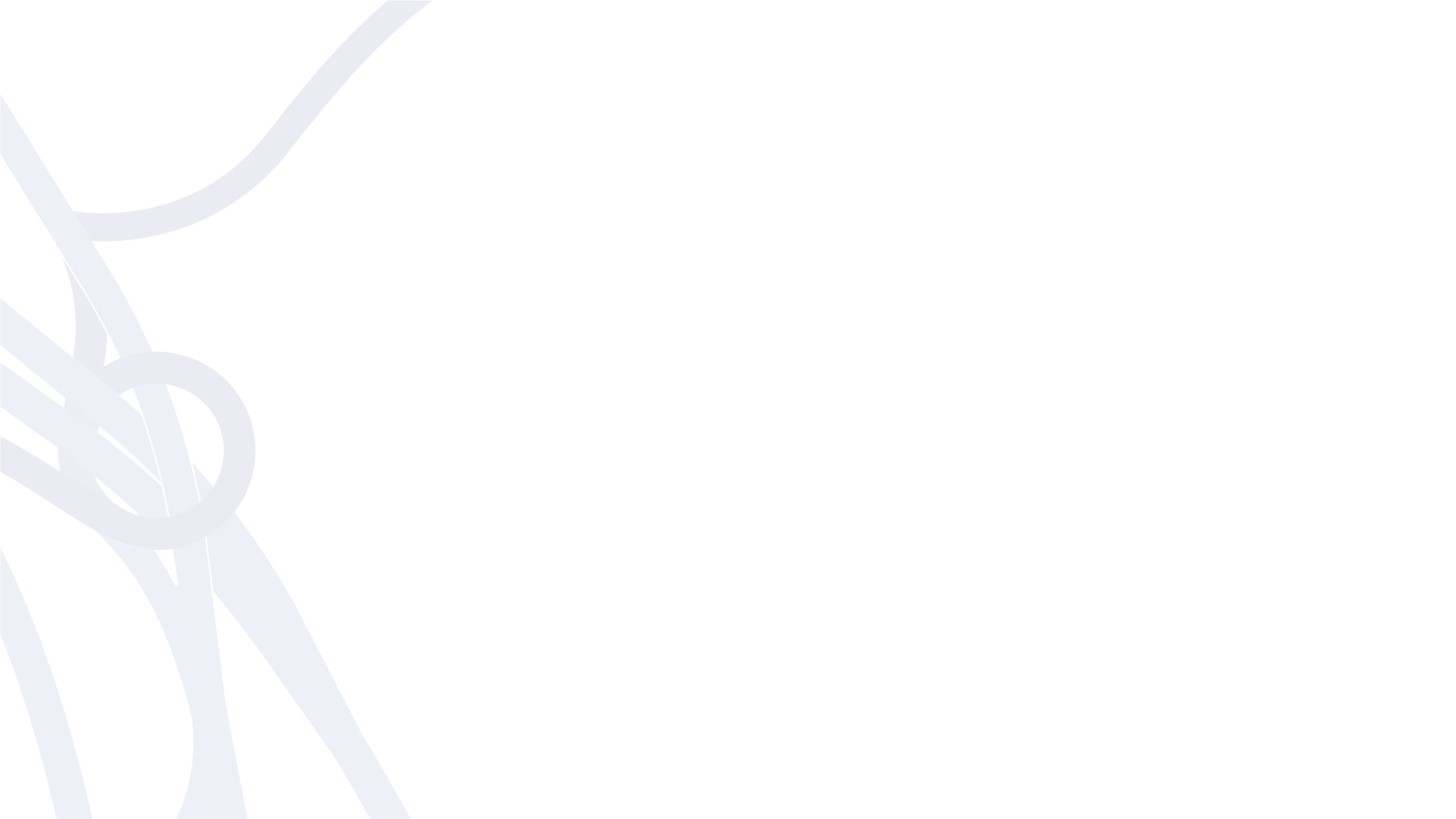 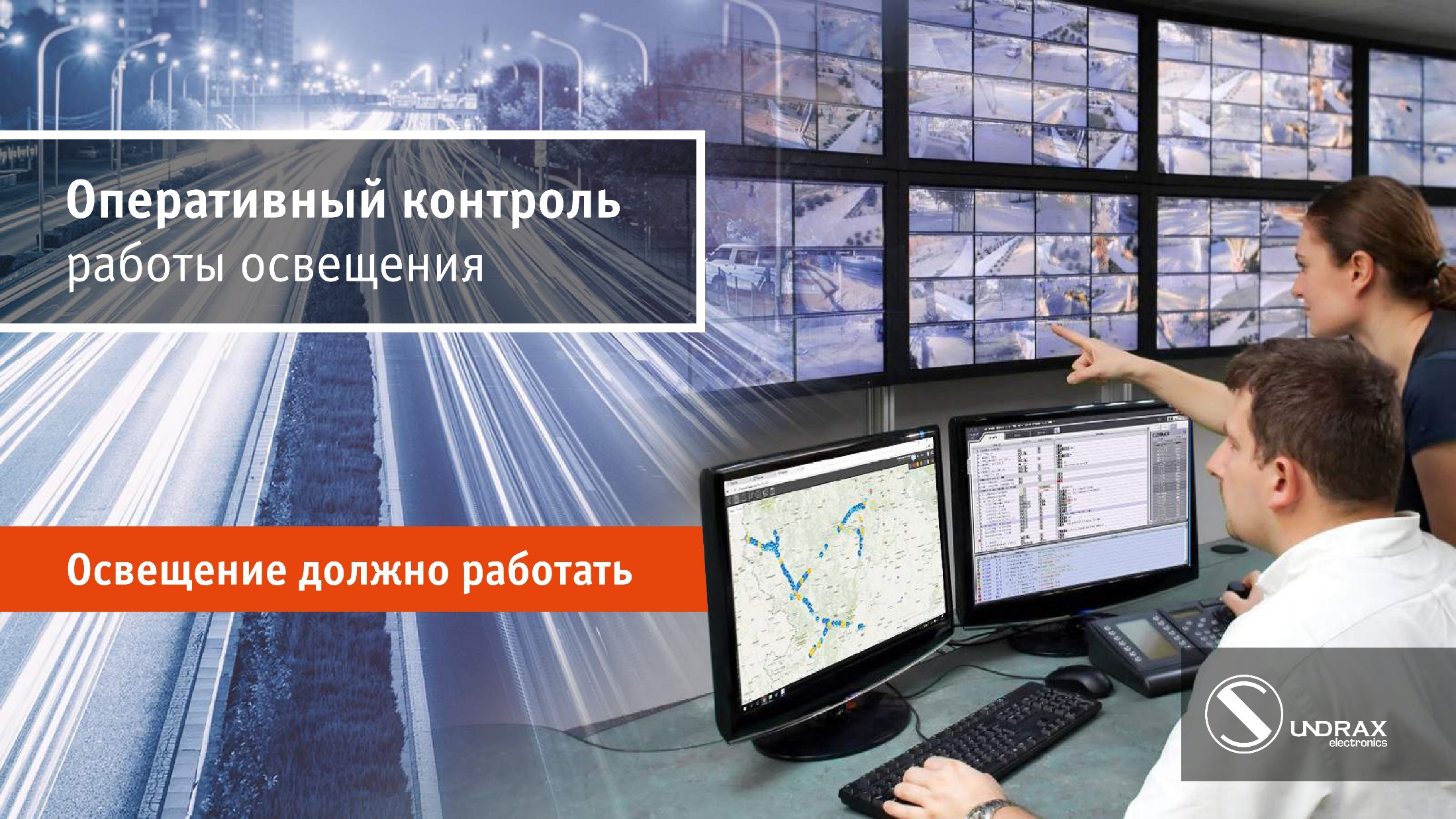 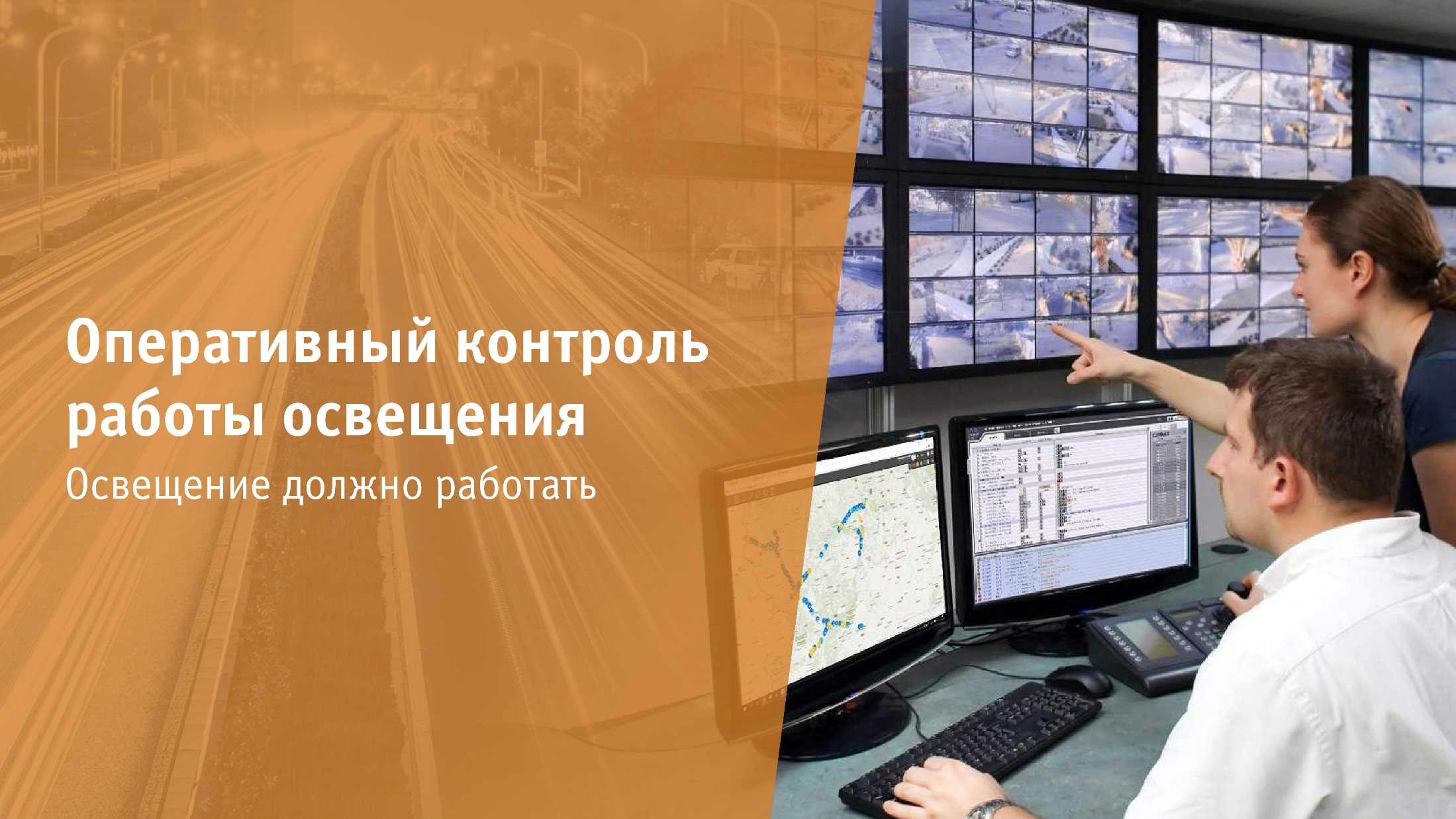 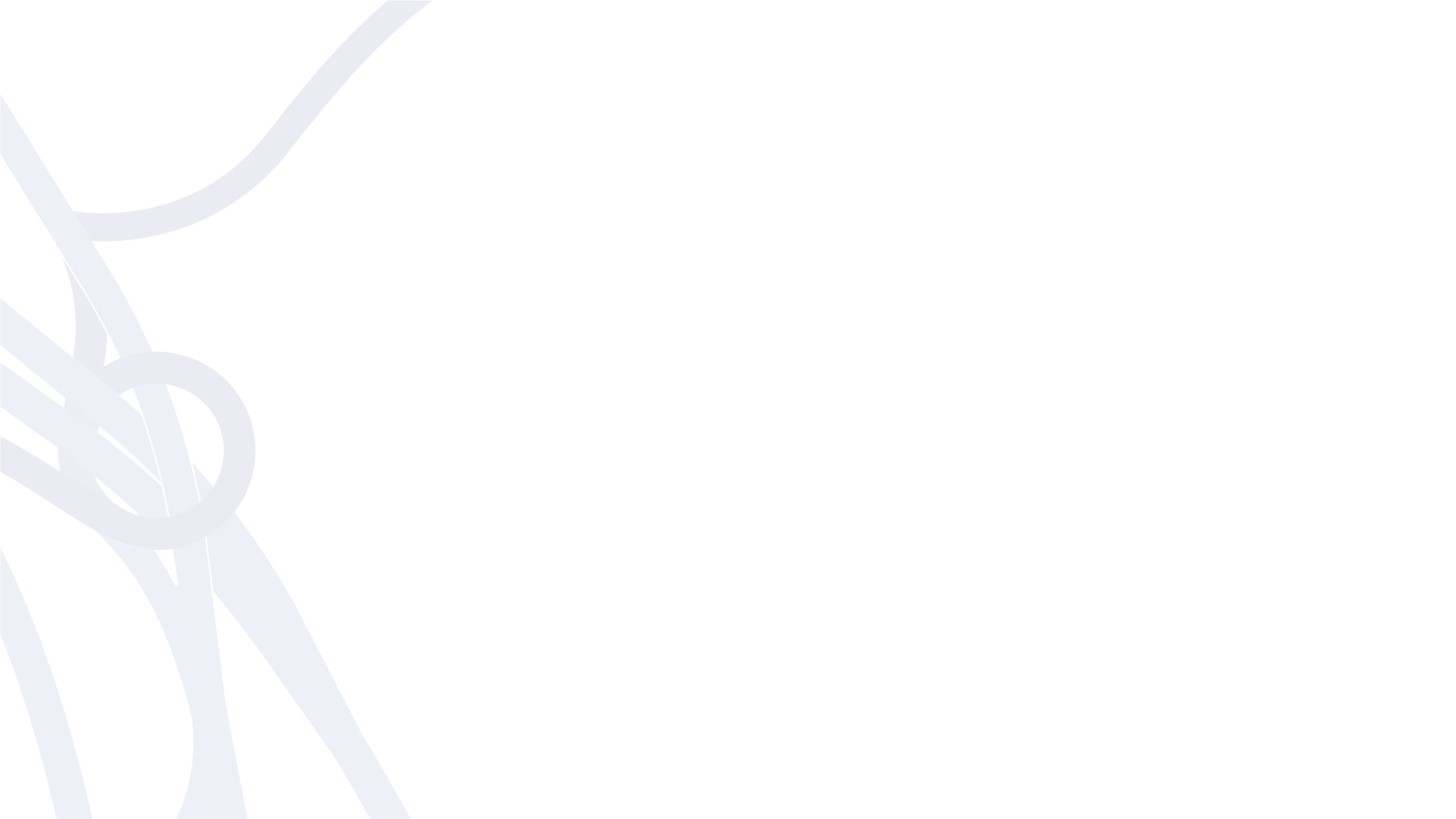 Заголовок
Текст презентации
6
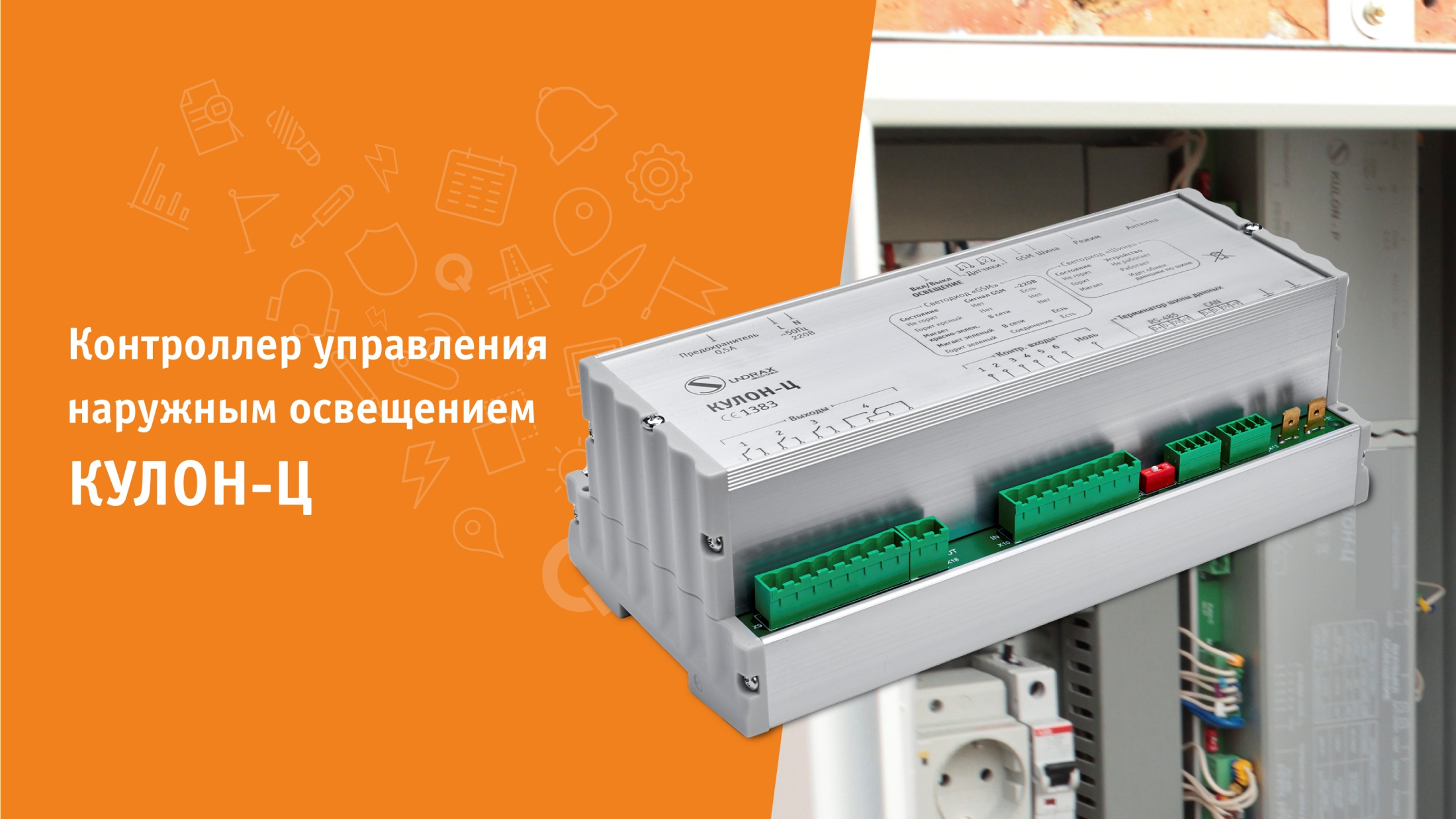 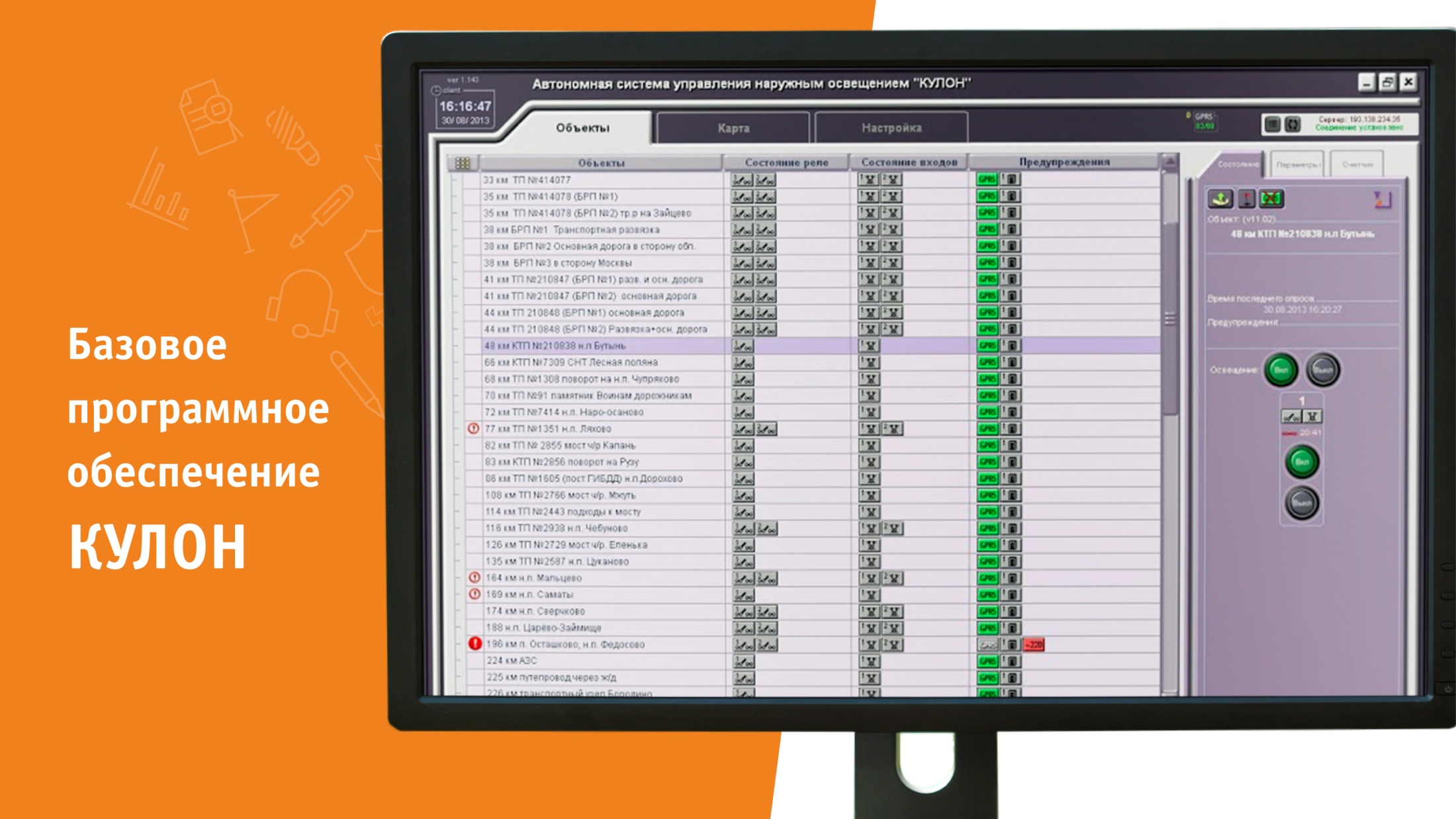 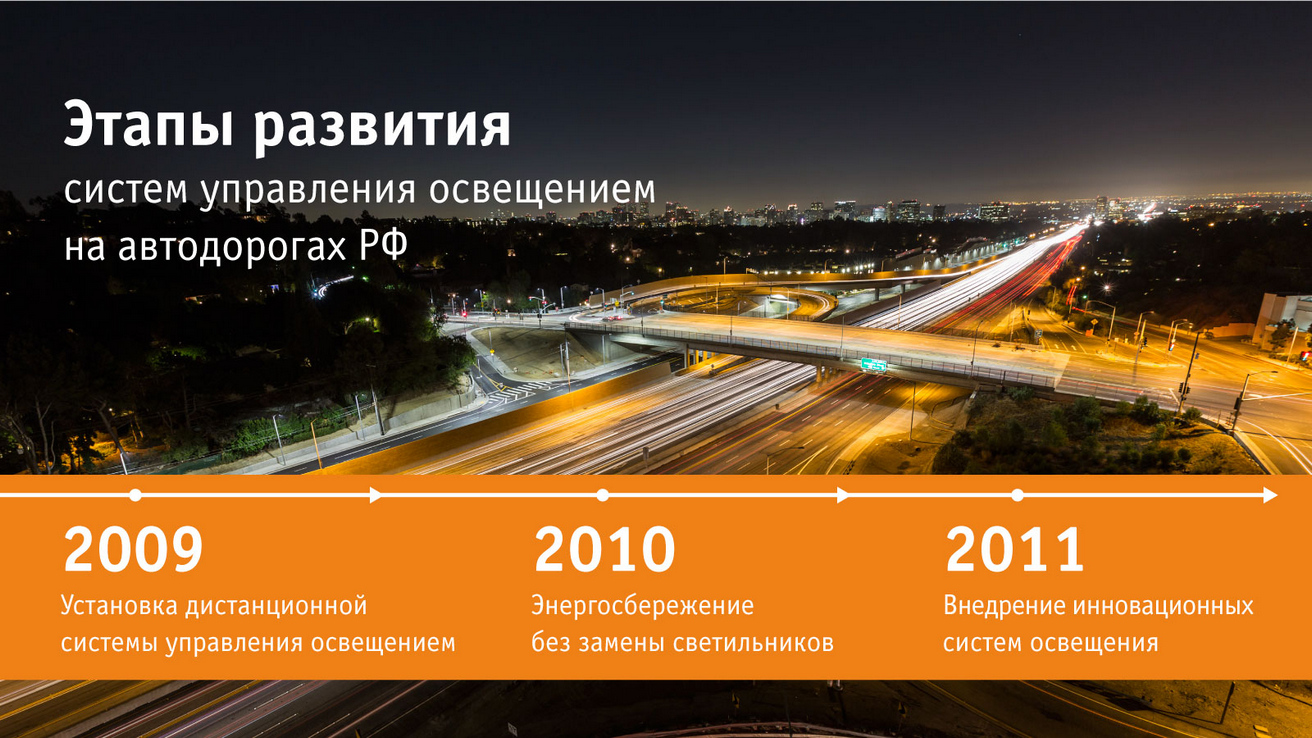 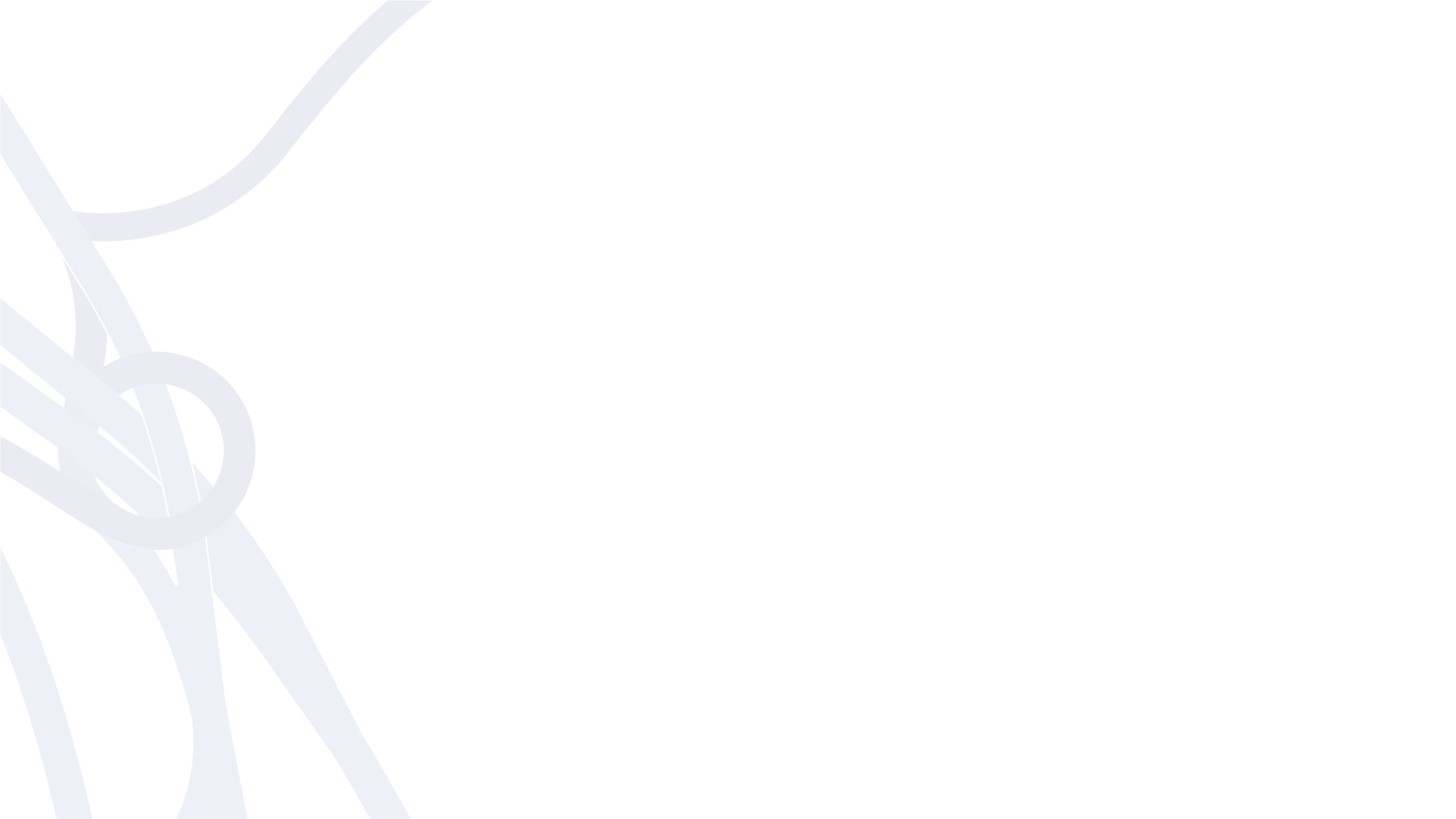 Заголовок
Текст презентации
9
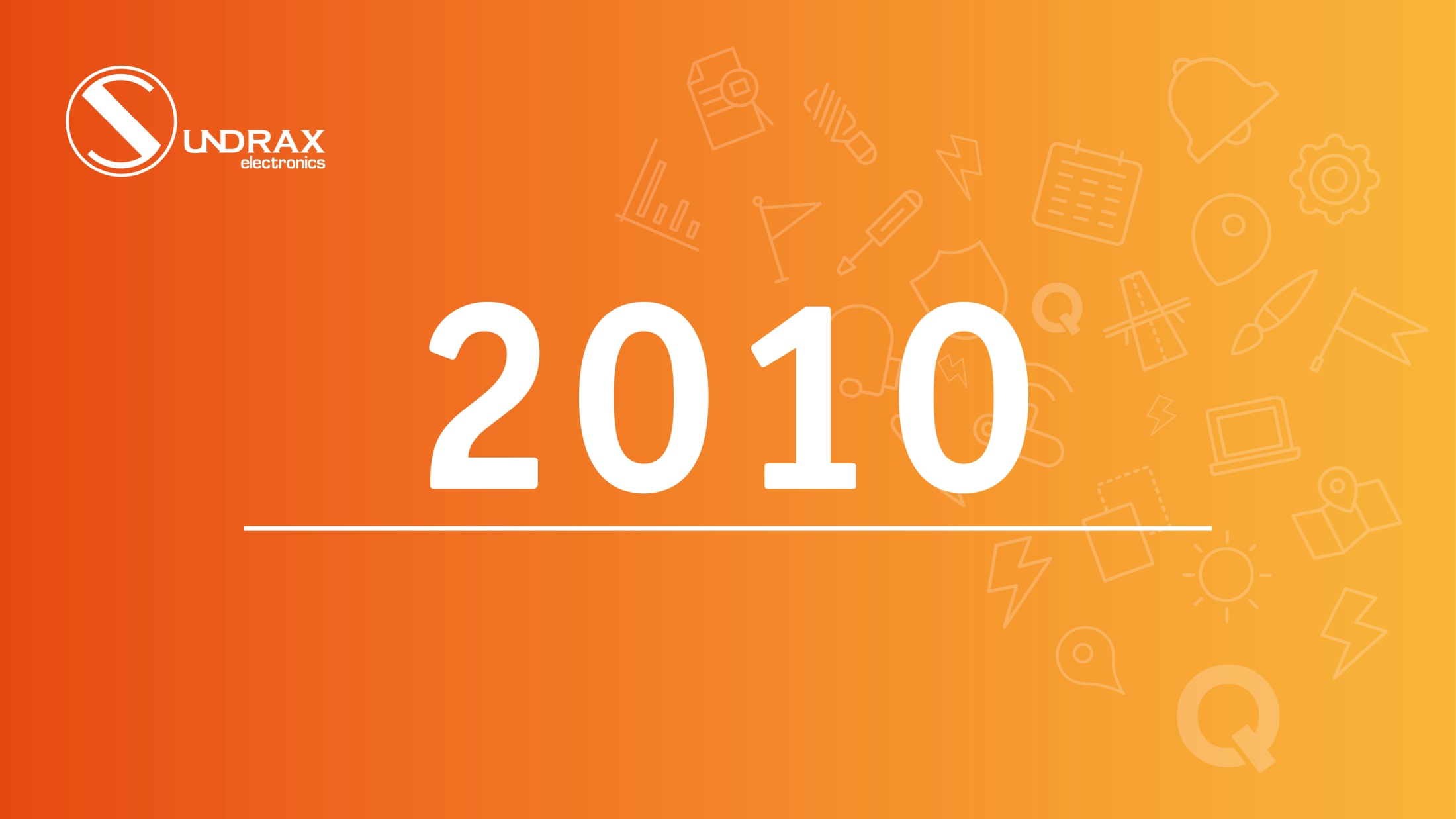 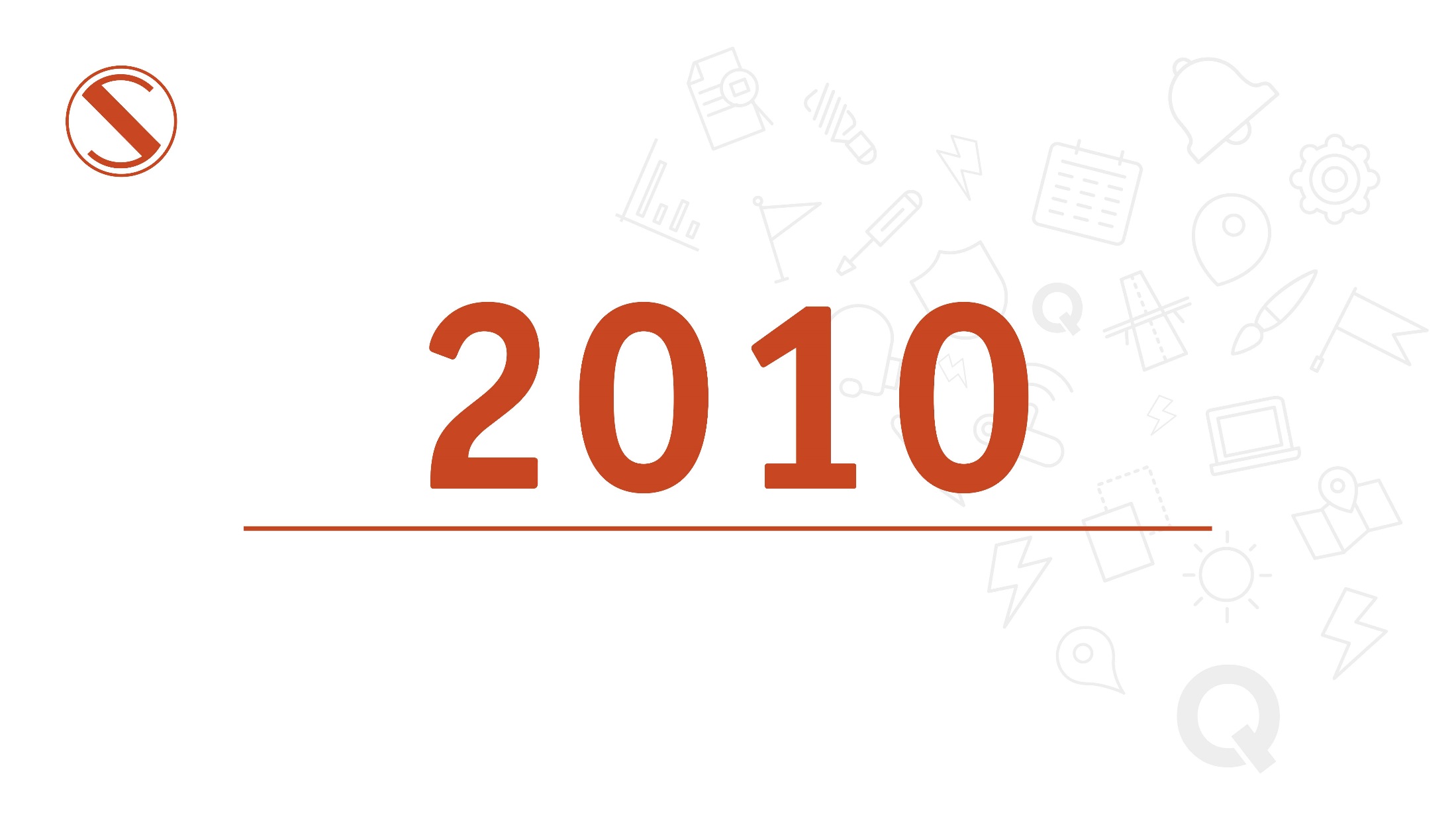 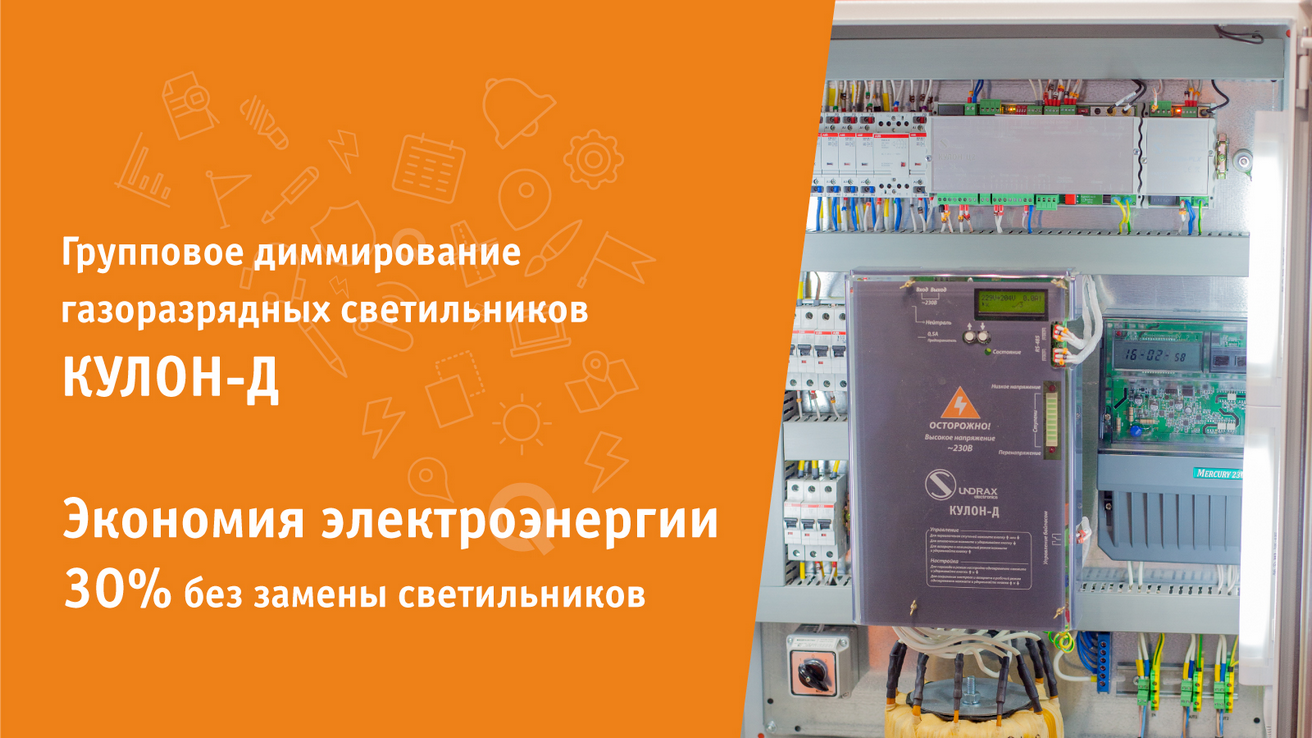 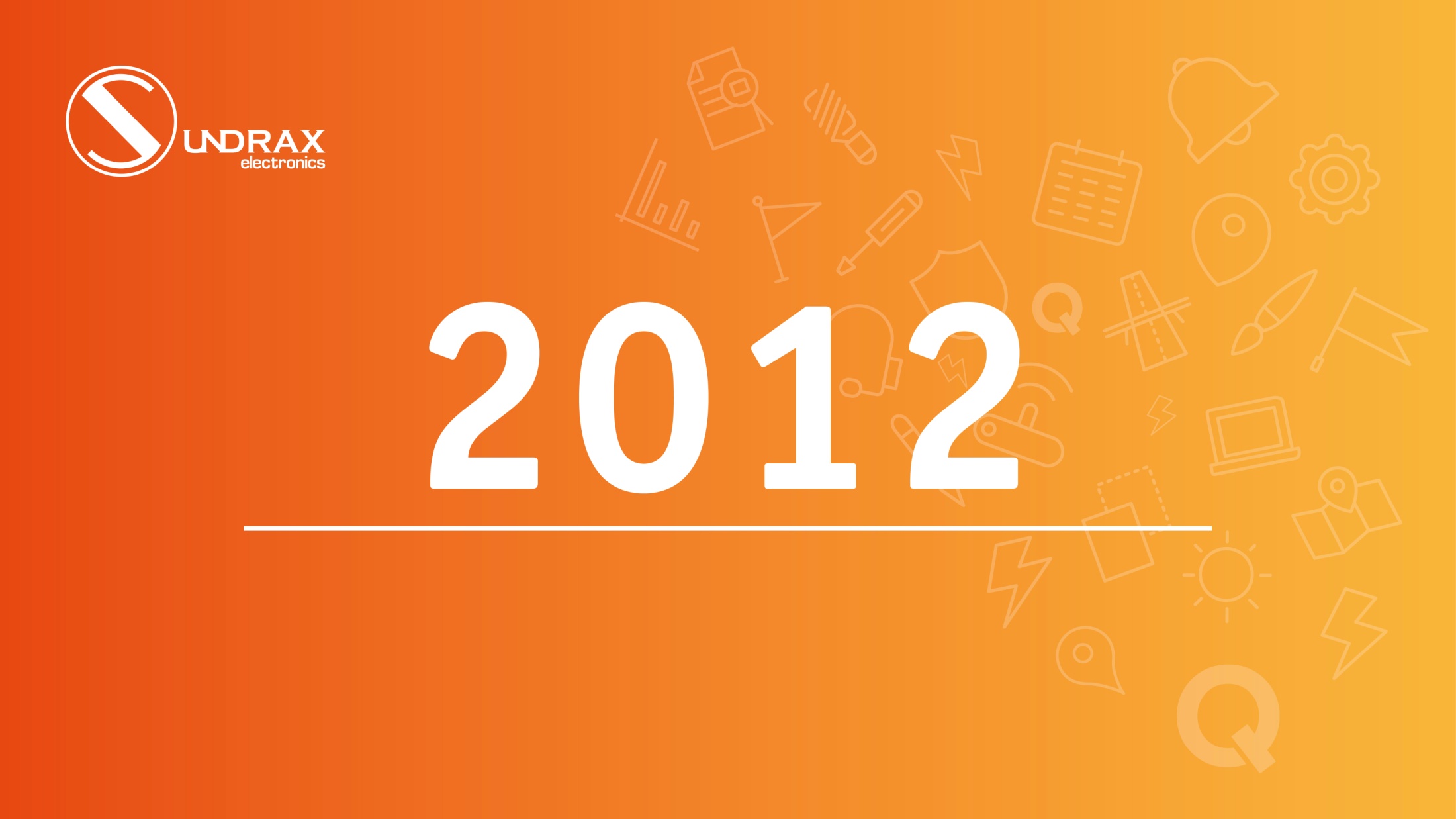 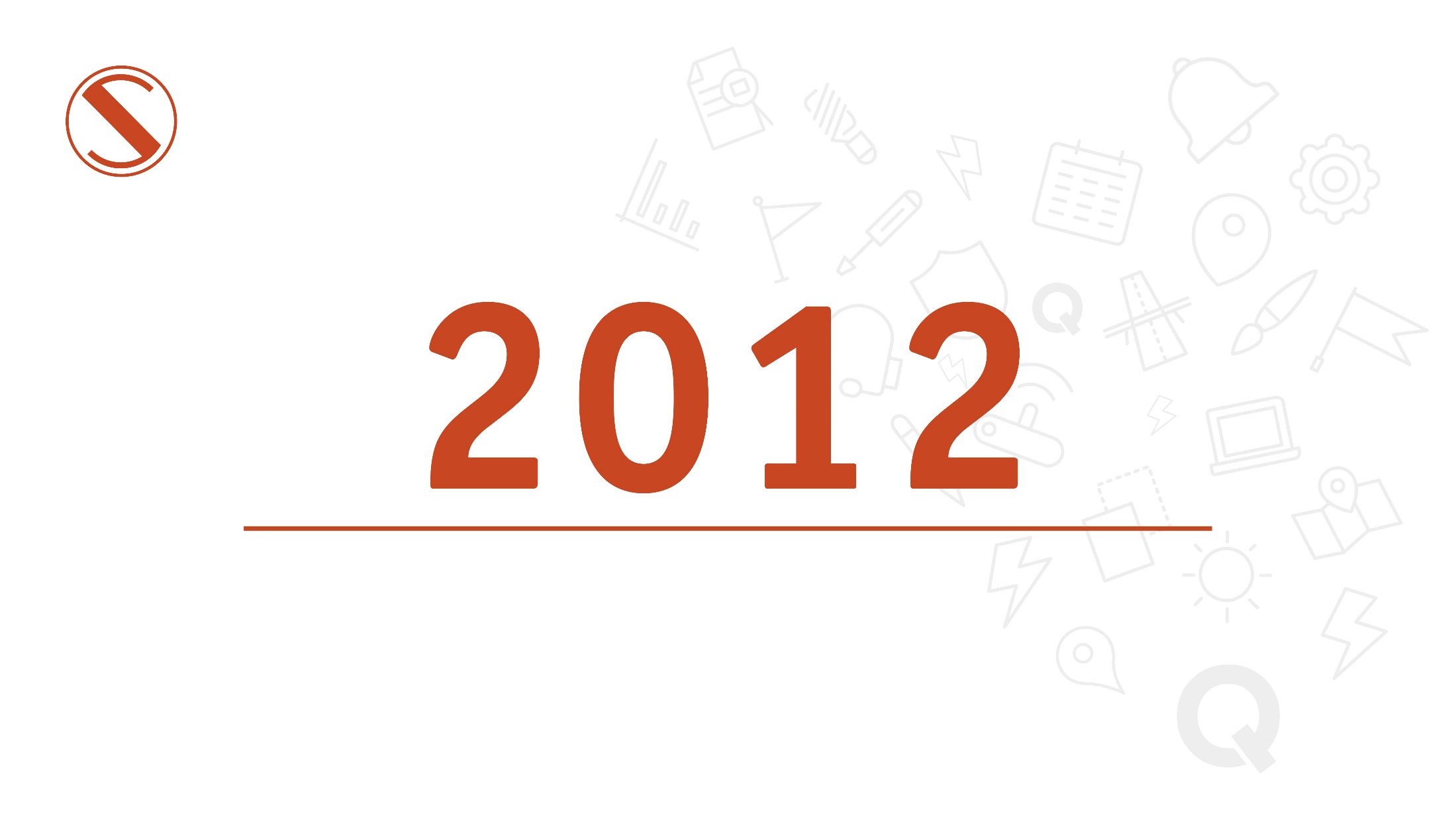 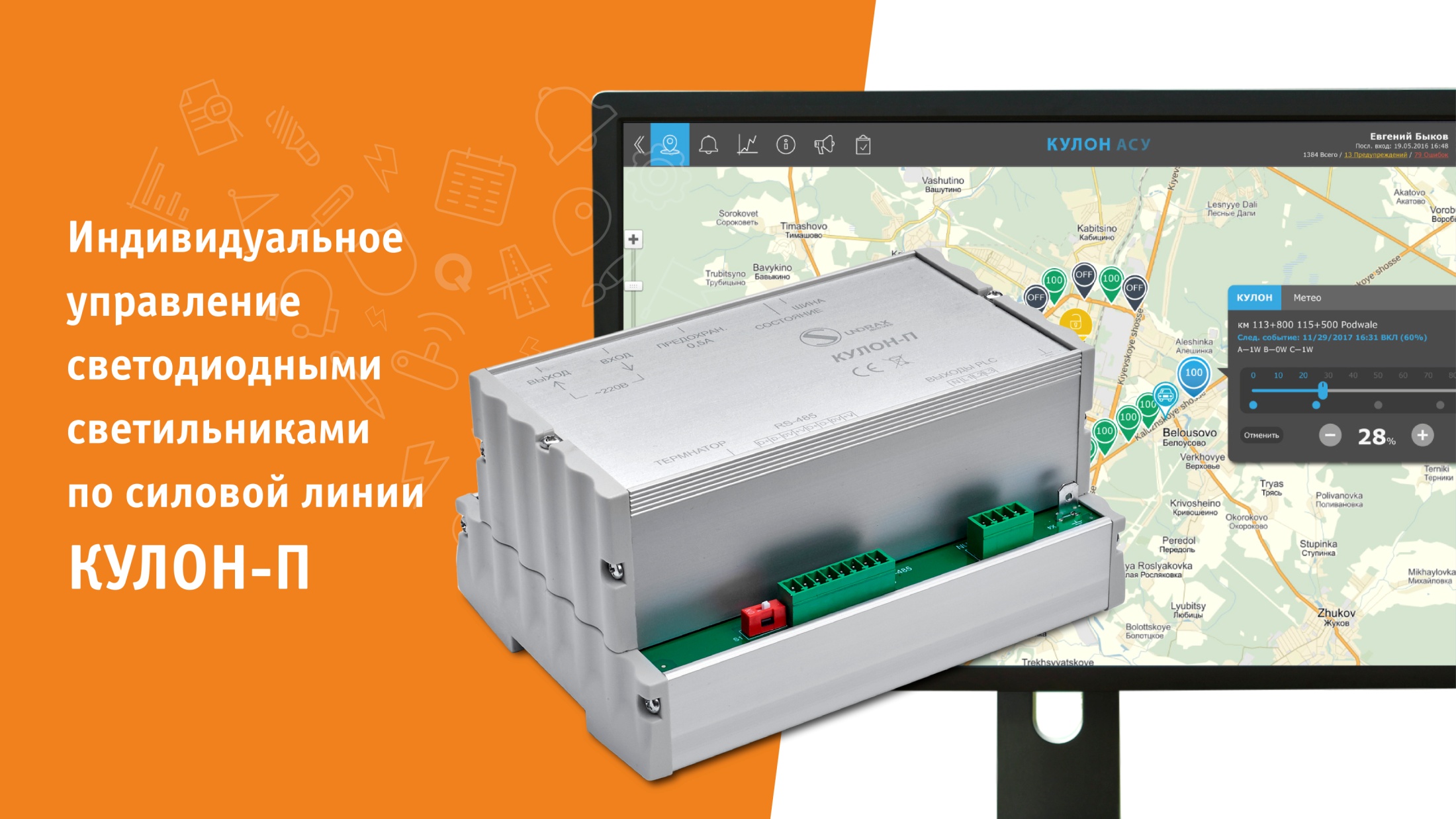 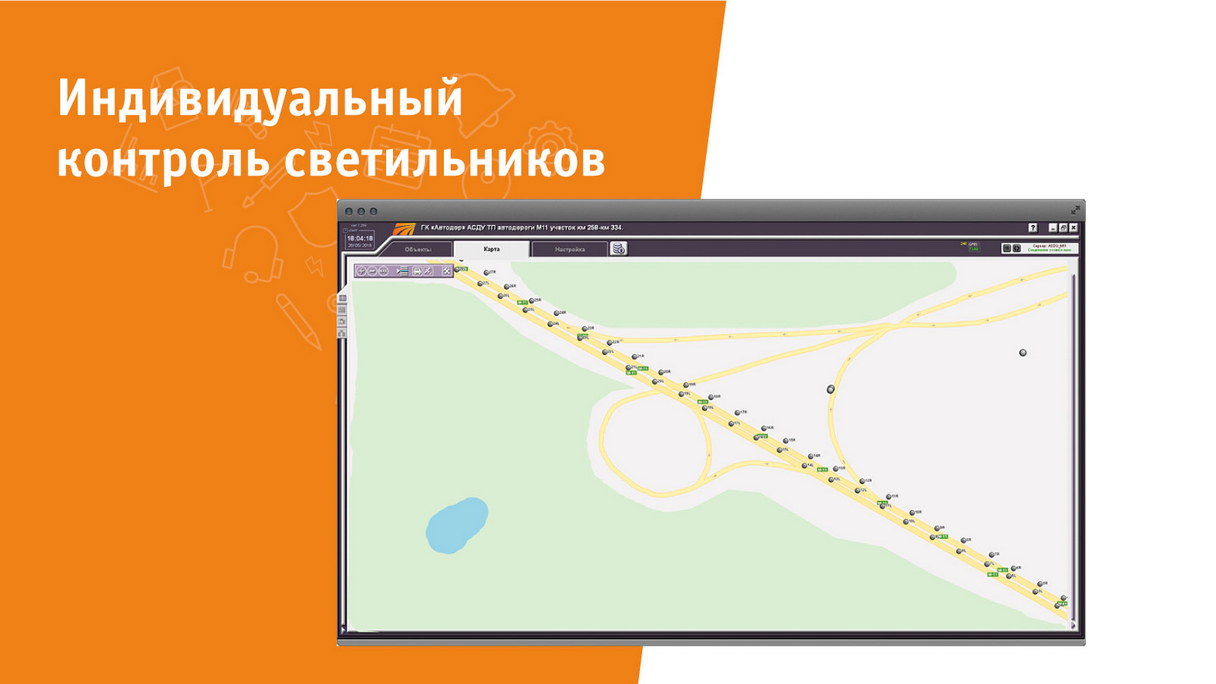 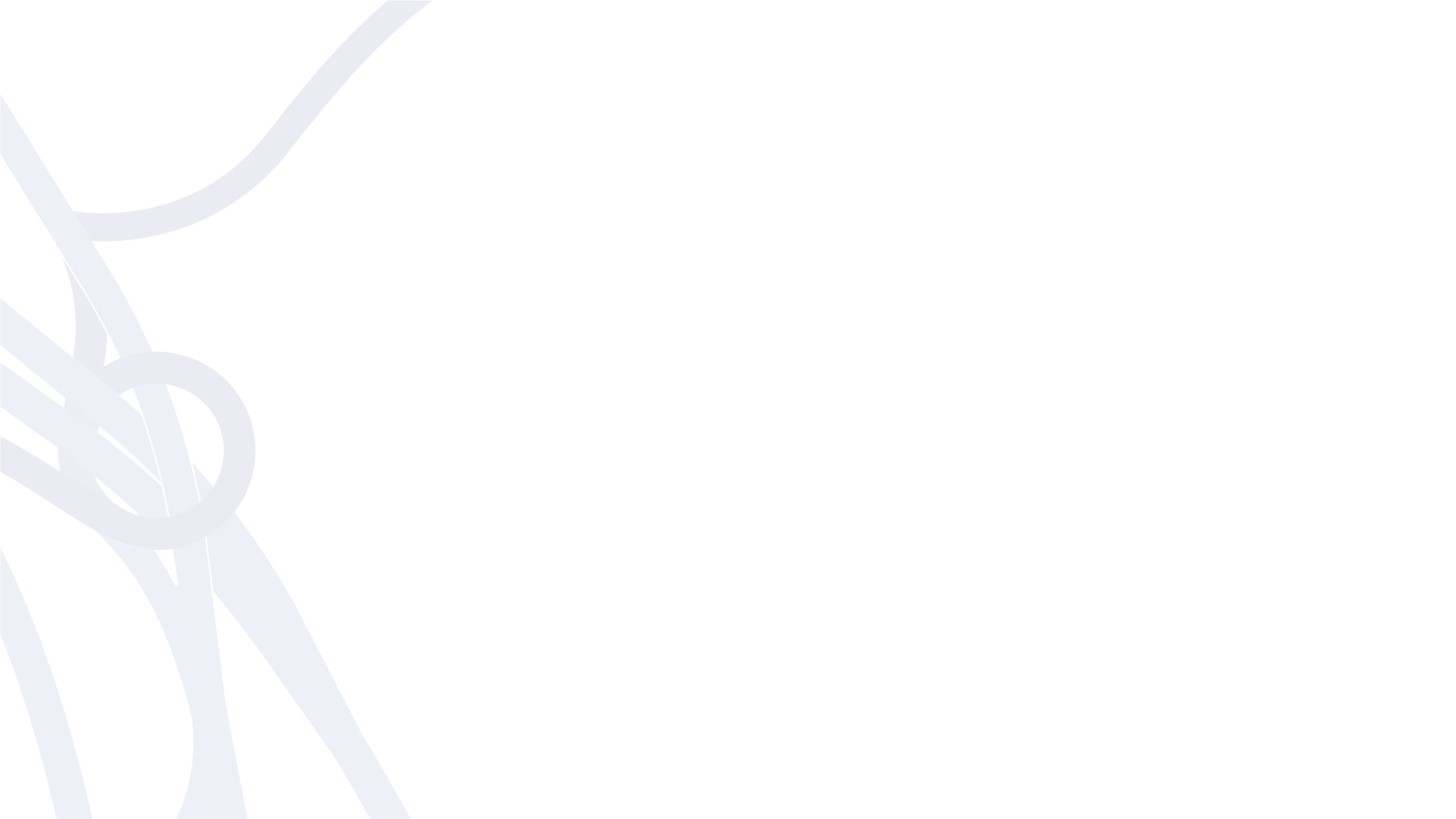 Заголовок
Текст презентации
14
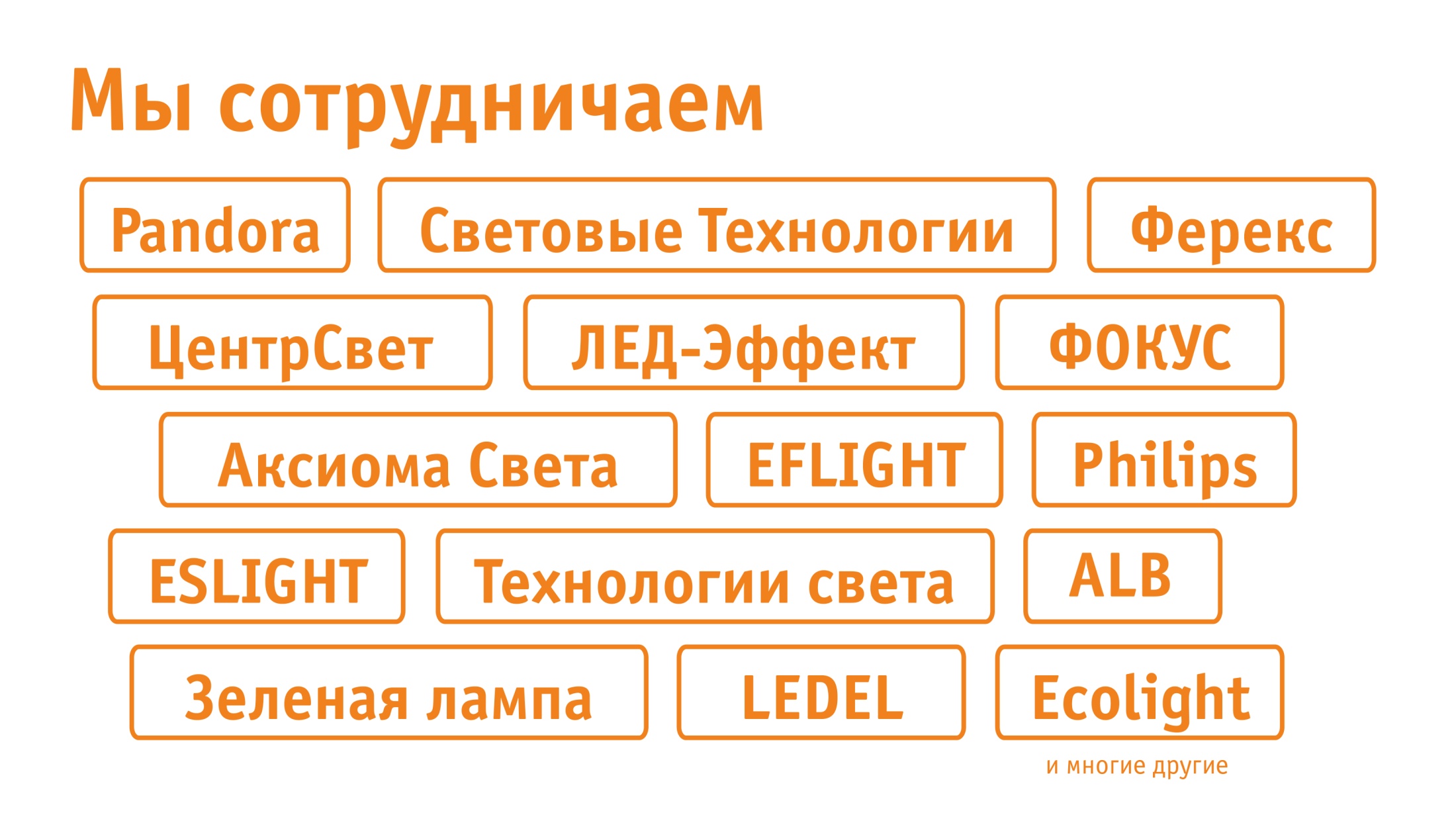 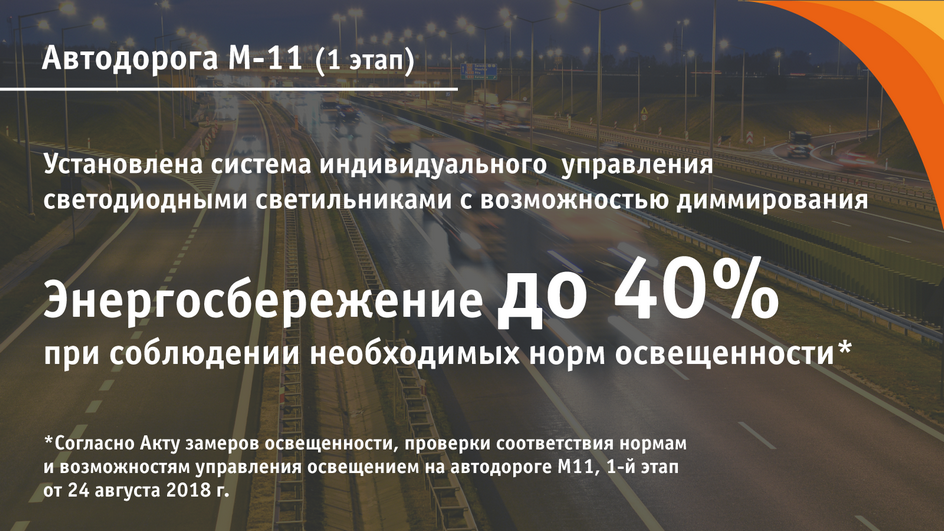 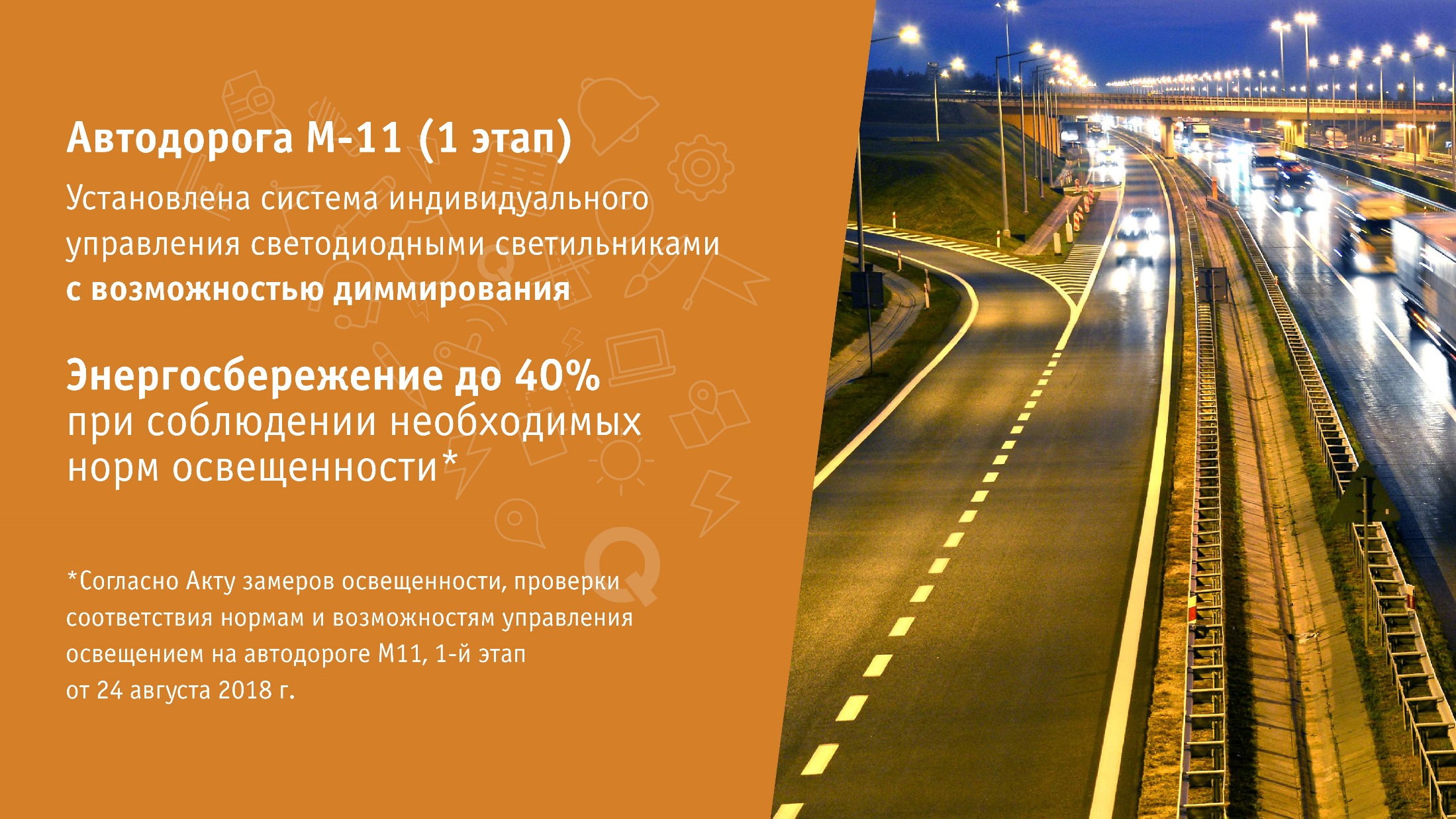 Заголовок
Текст презентации
16
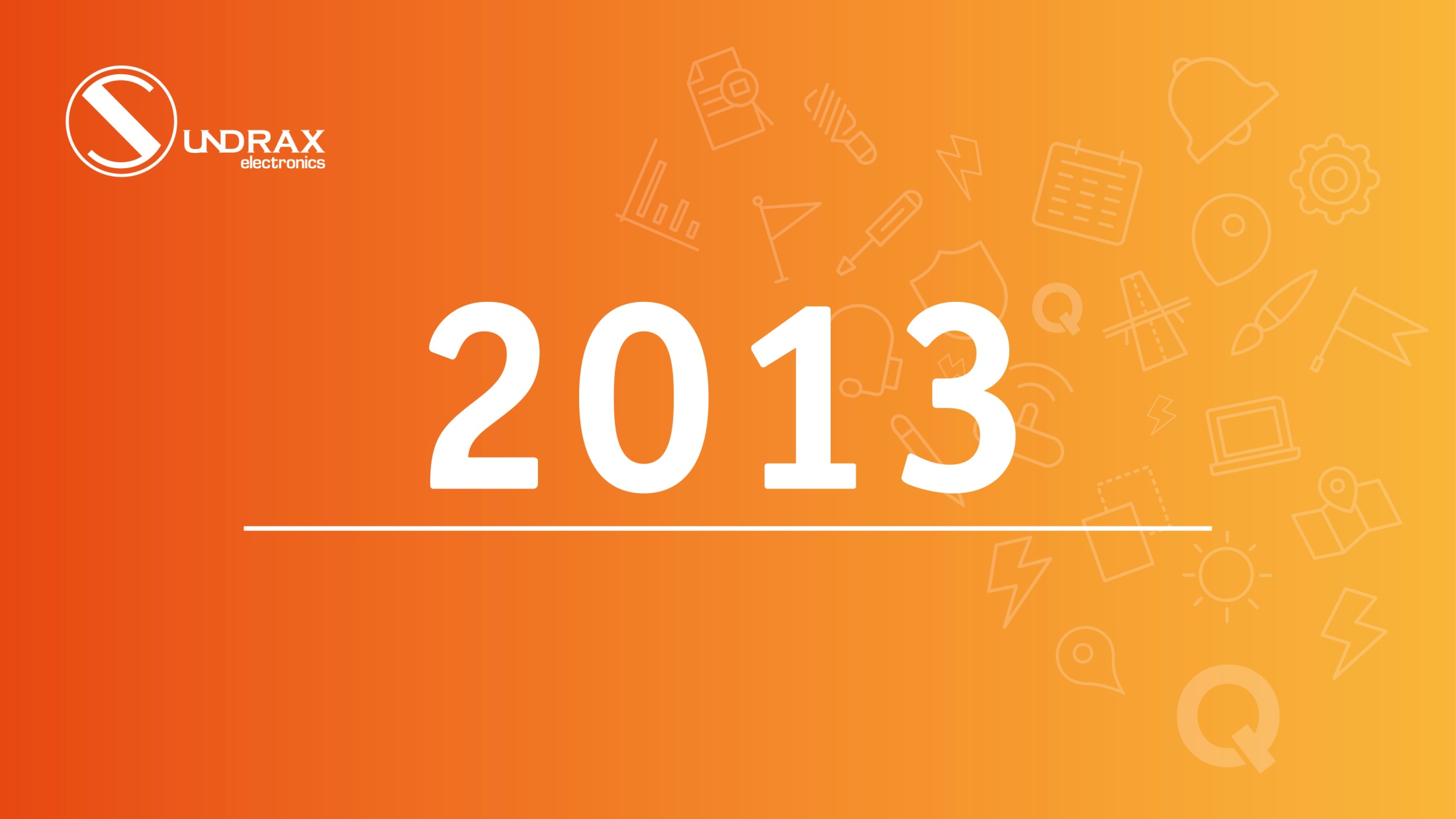 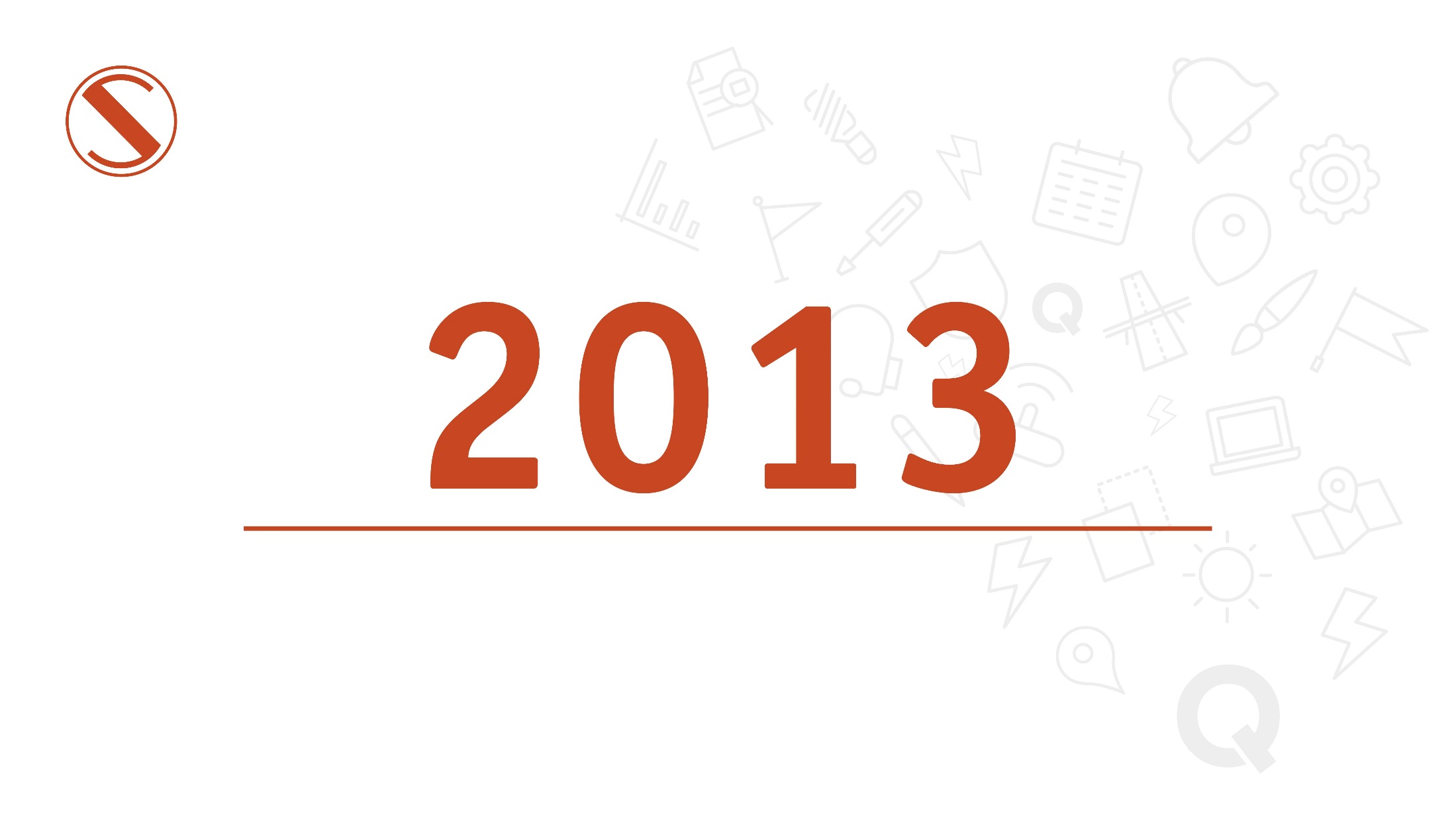 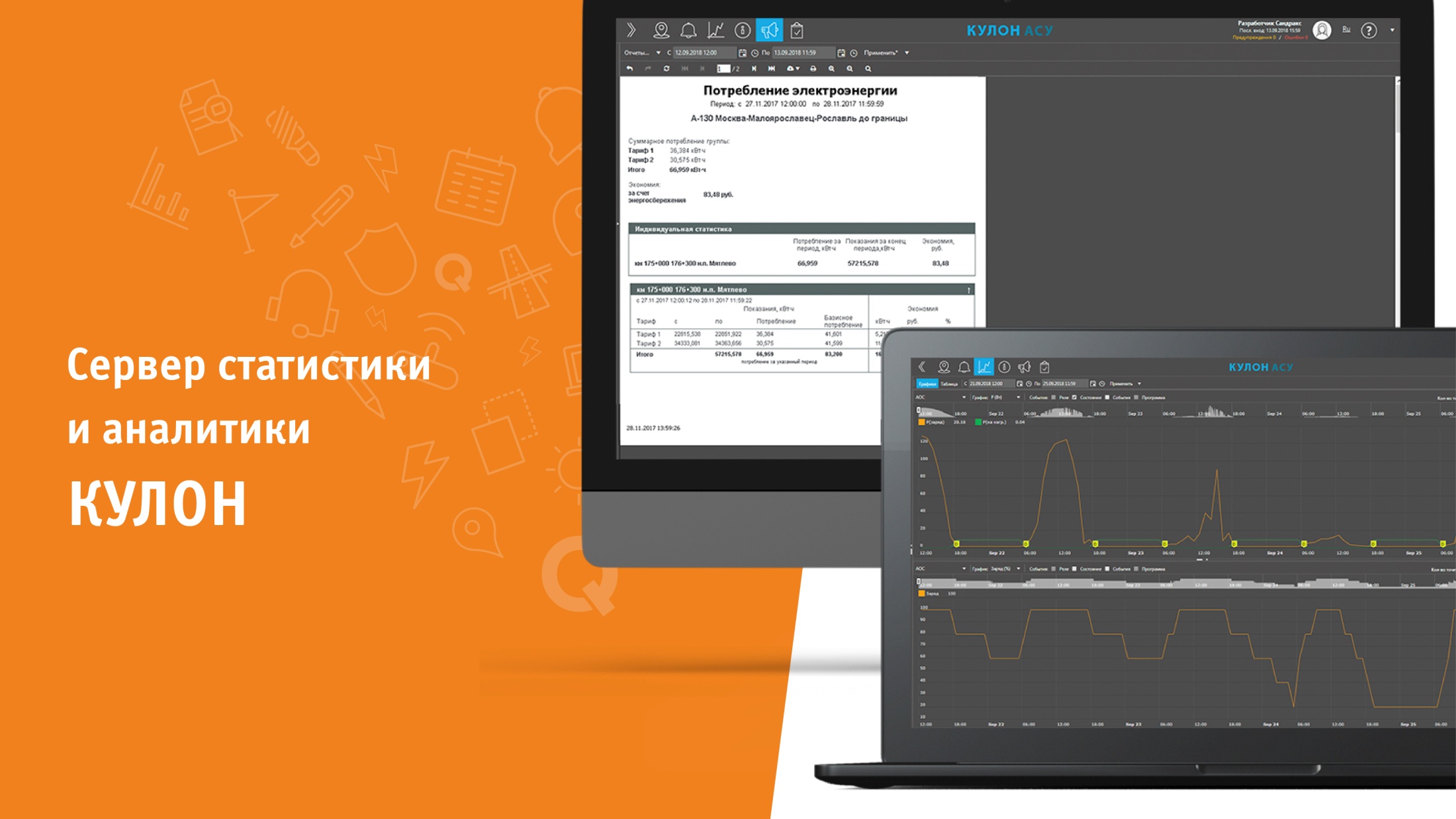 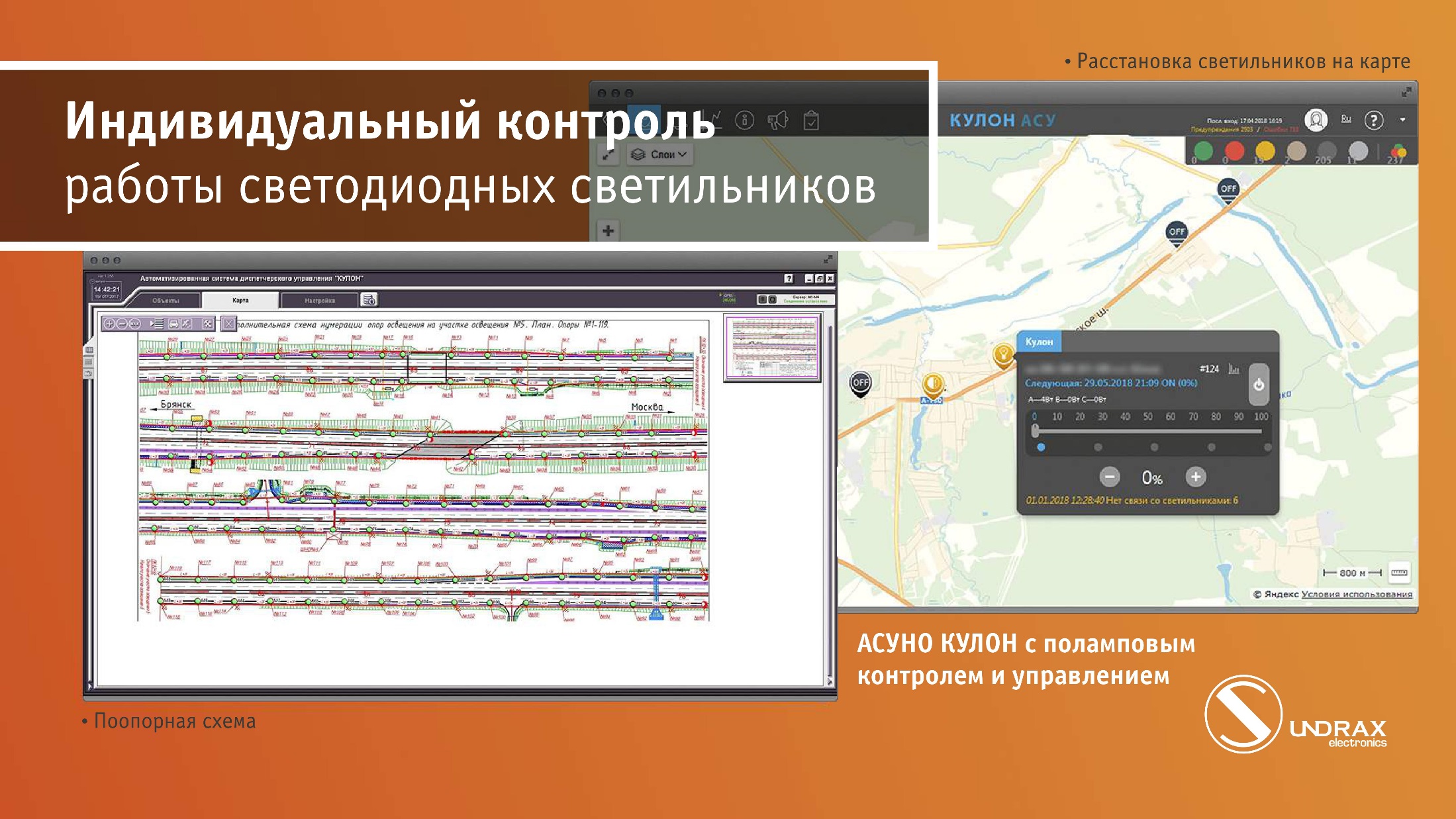 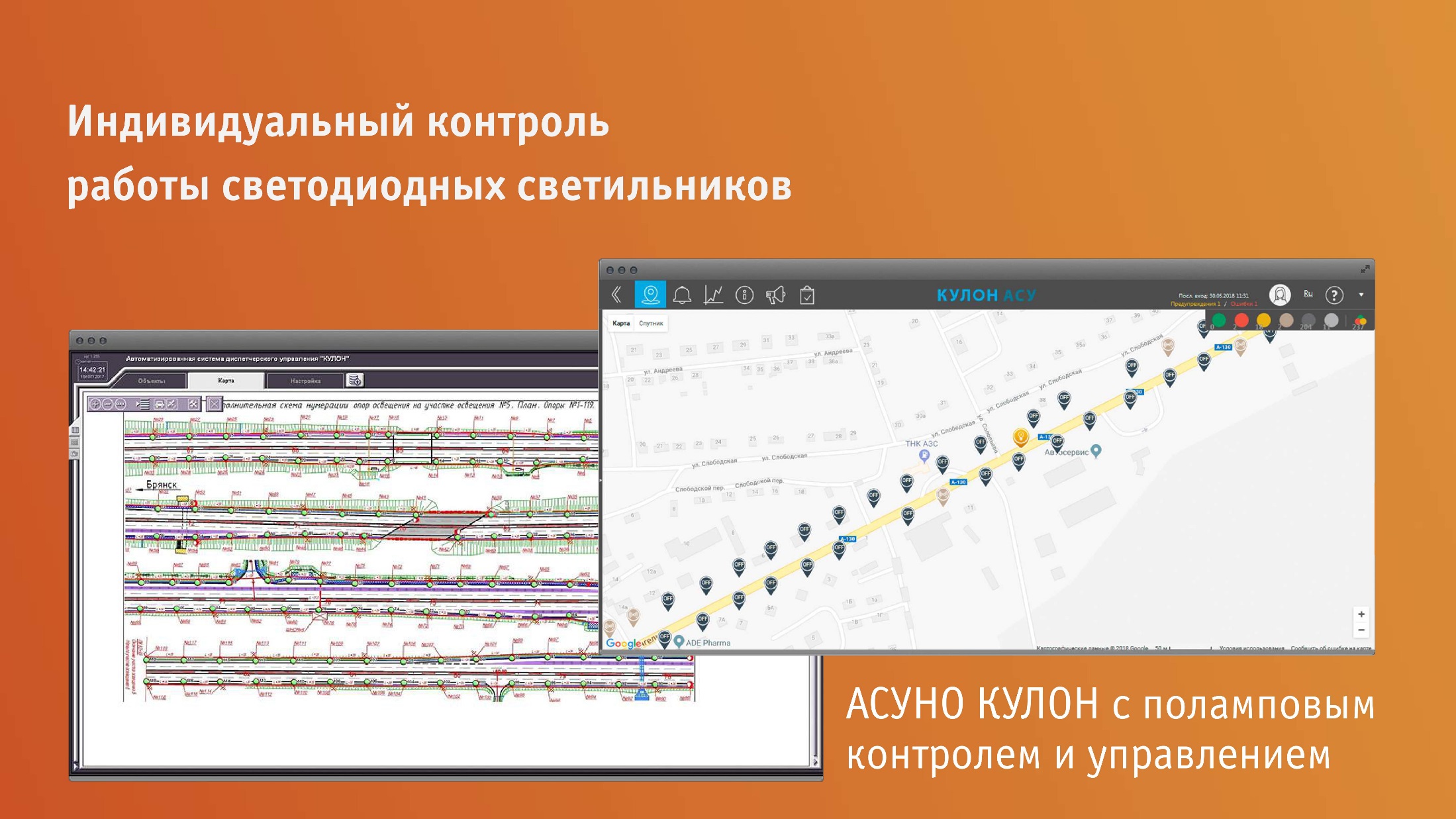 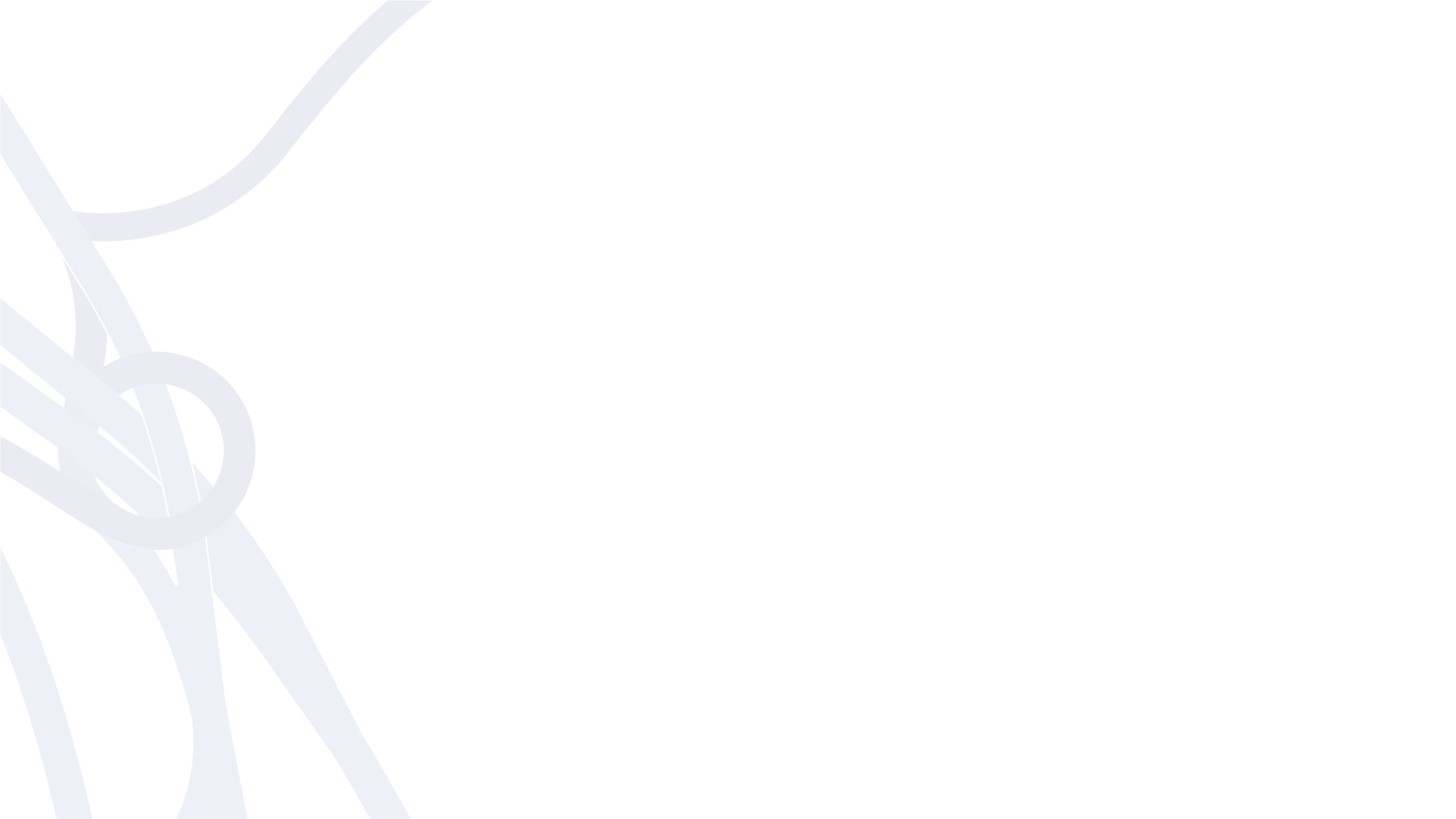 Заголовок
Текст презентации
19
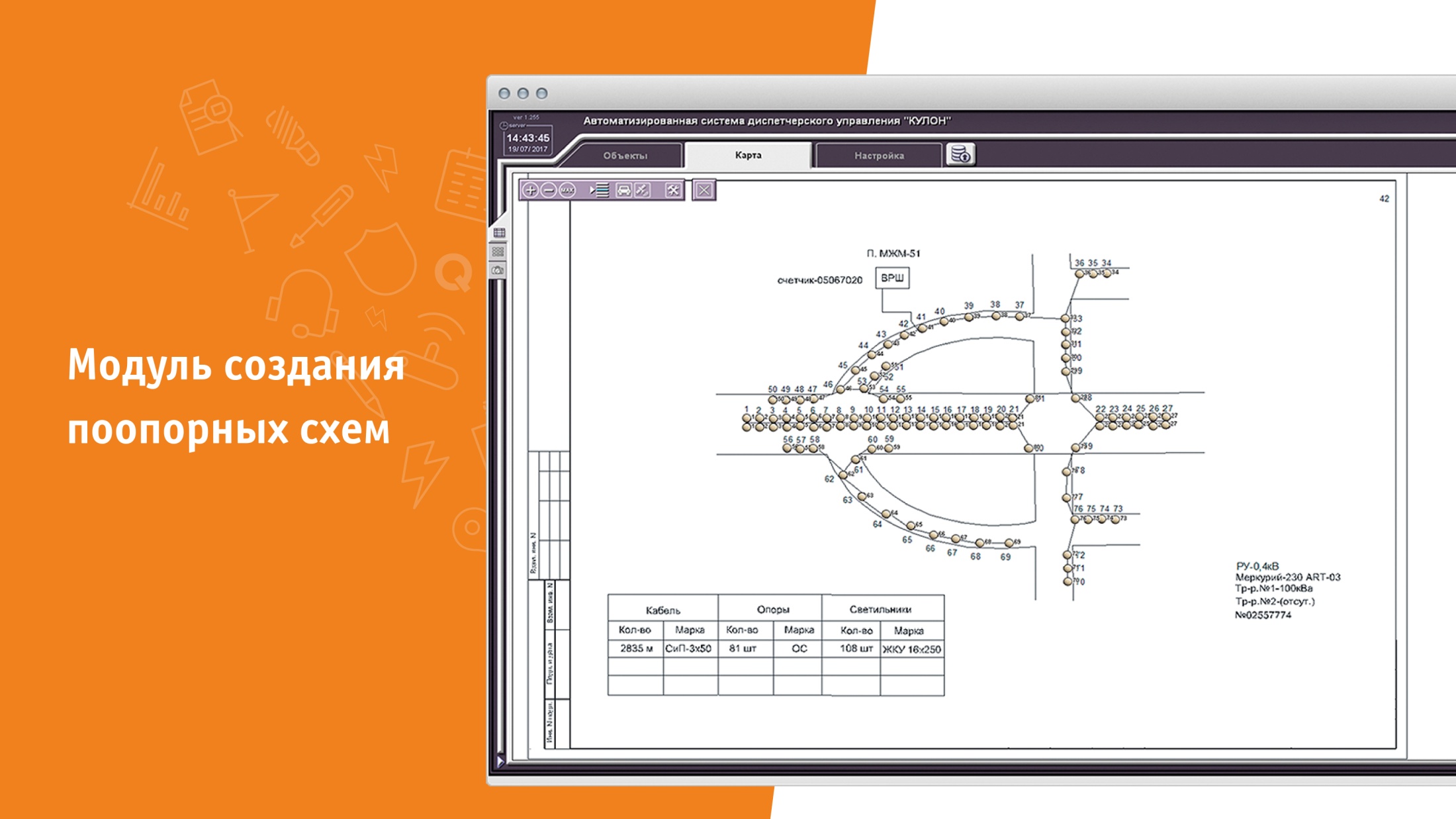 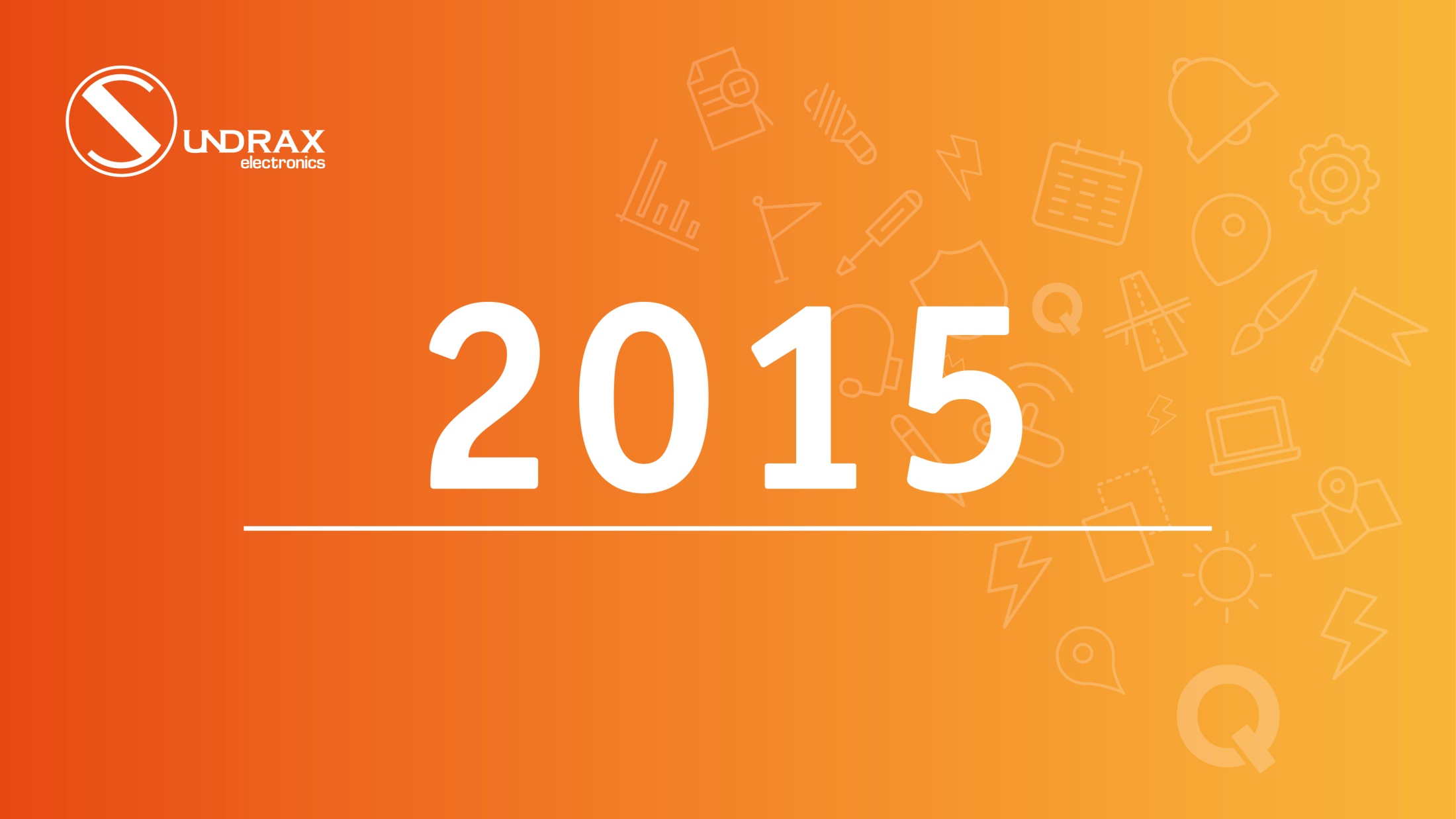 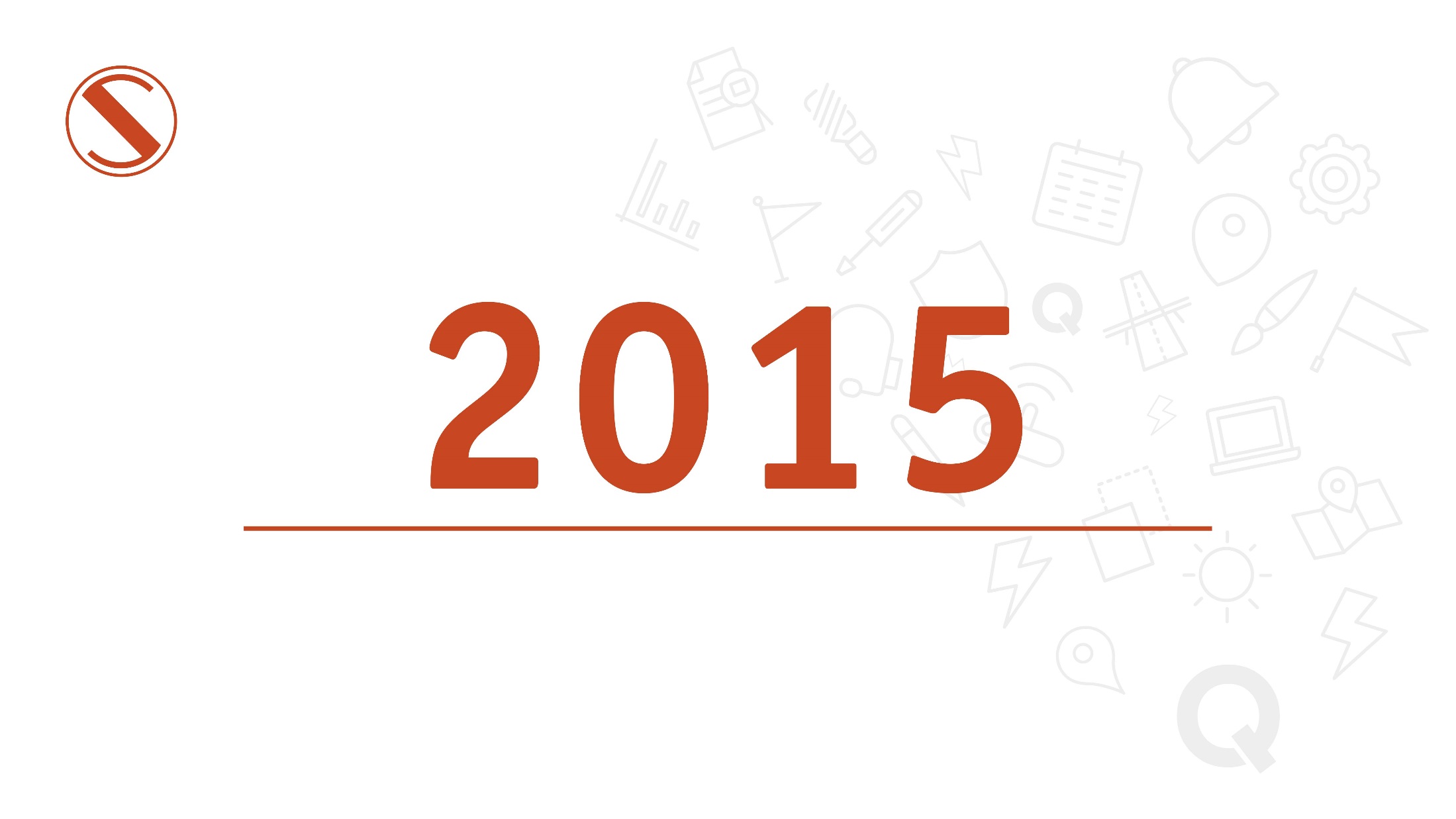 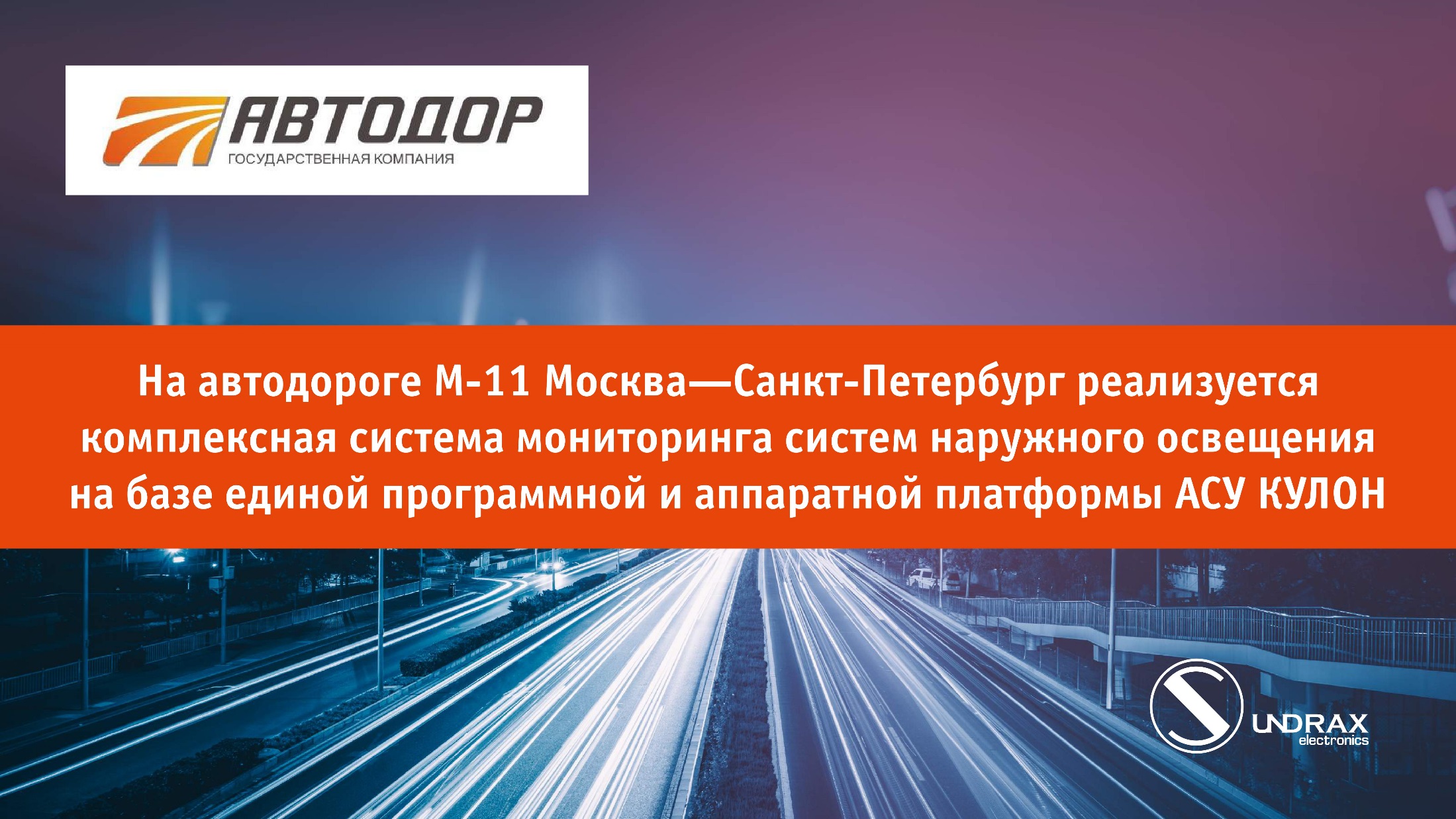 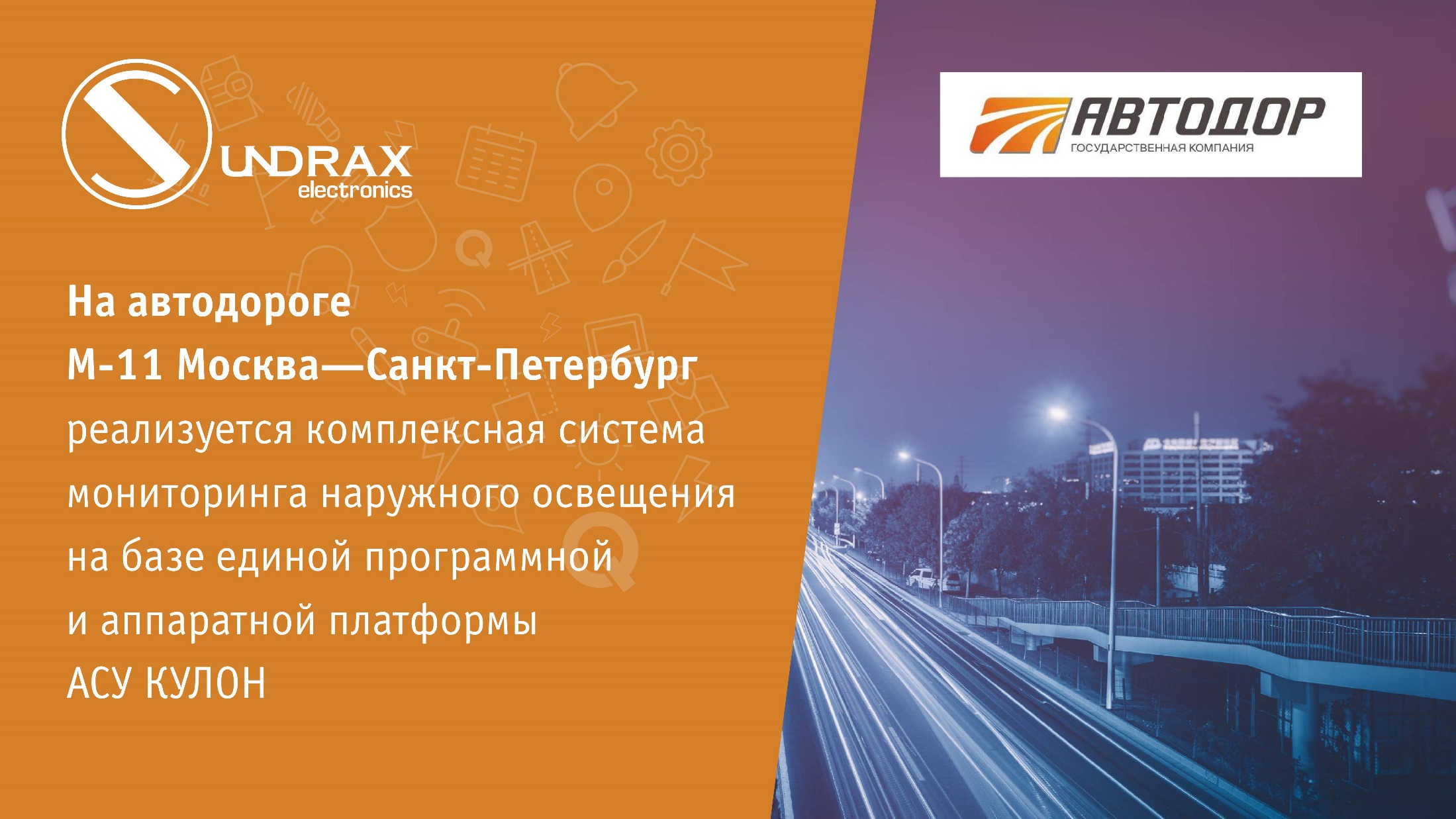 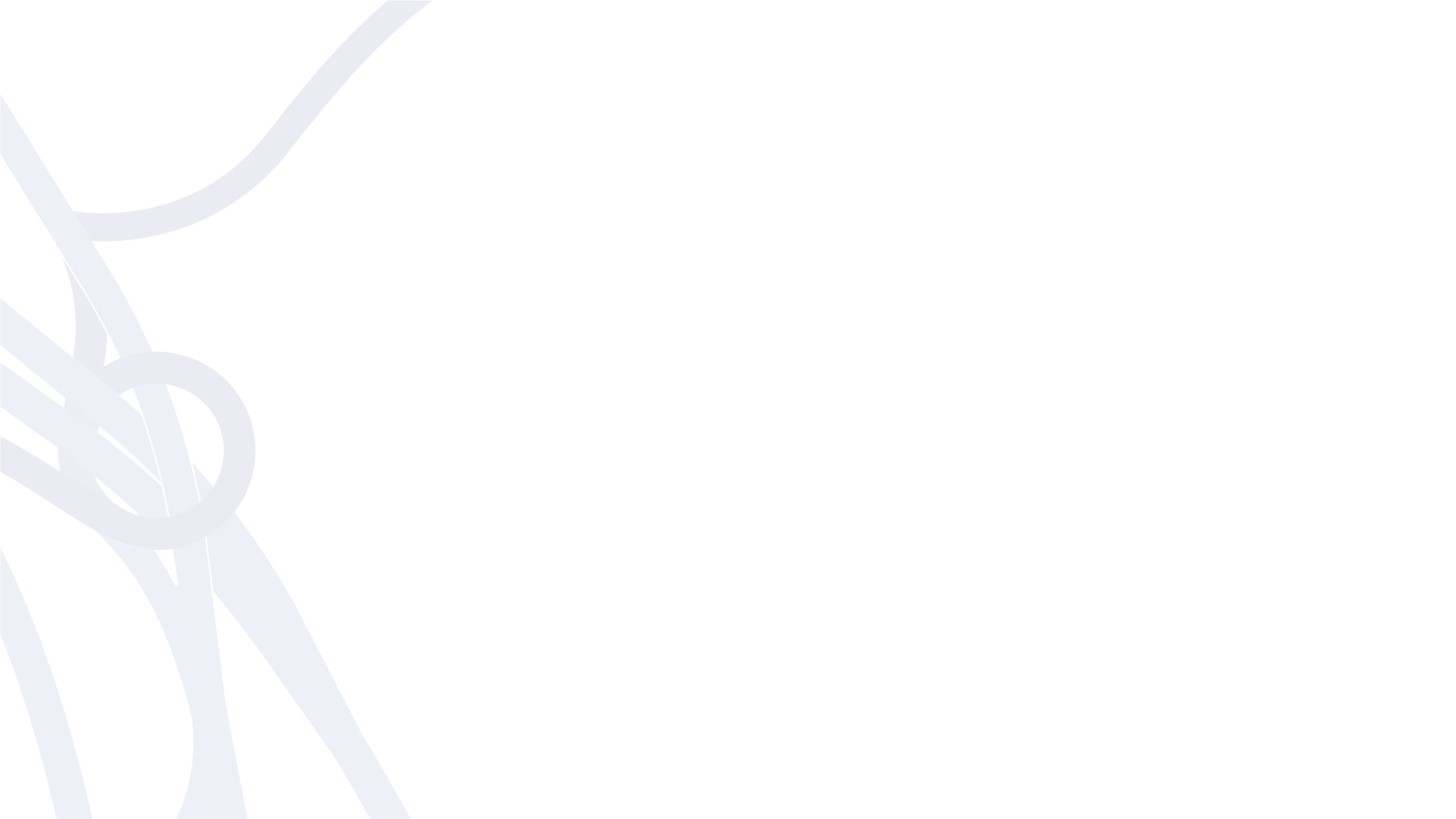 Заголовок
Текст презентации
22
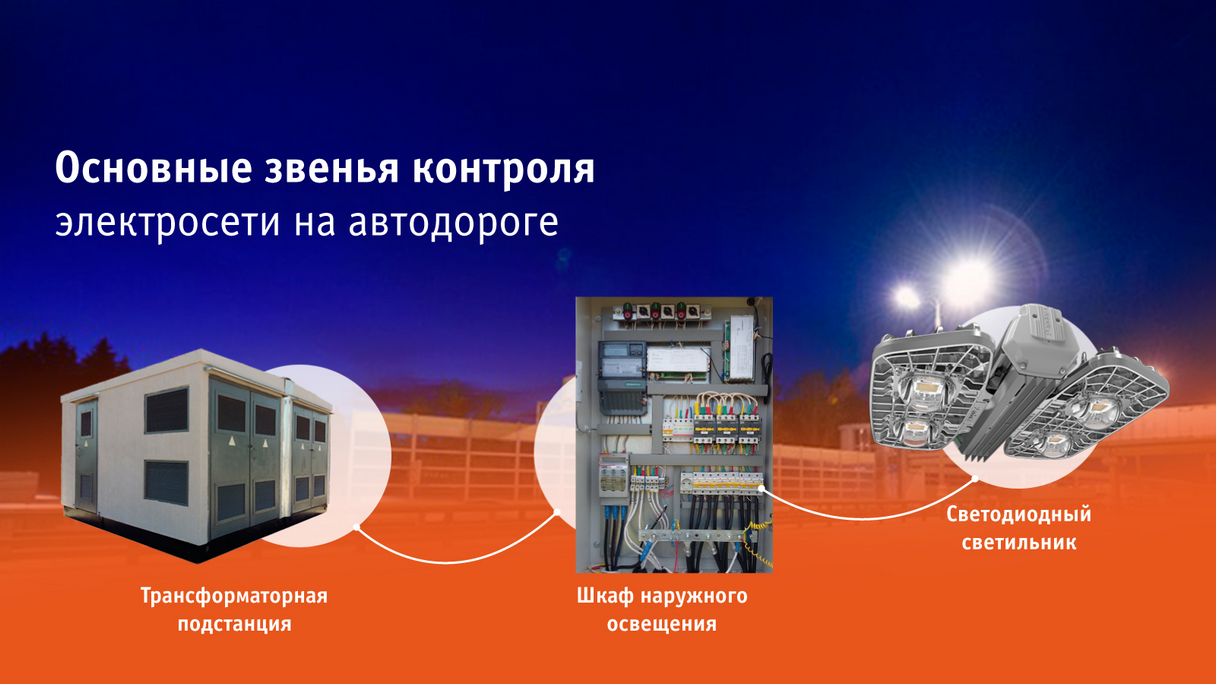 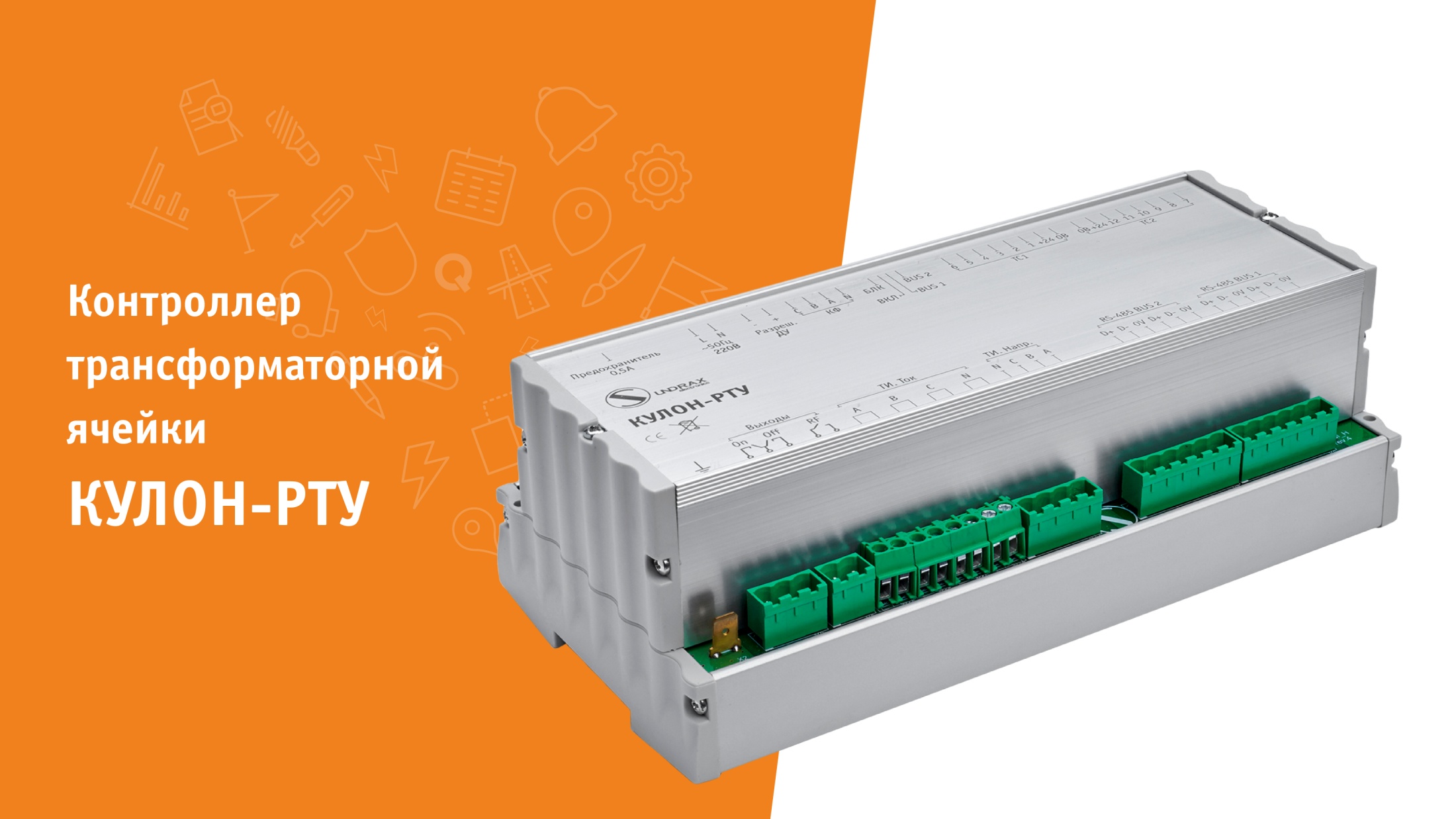 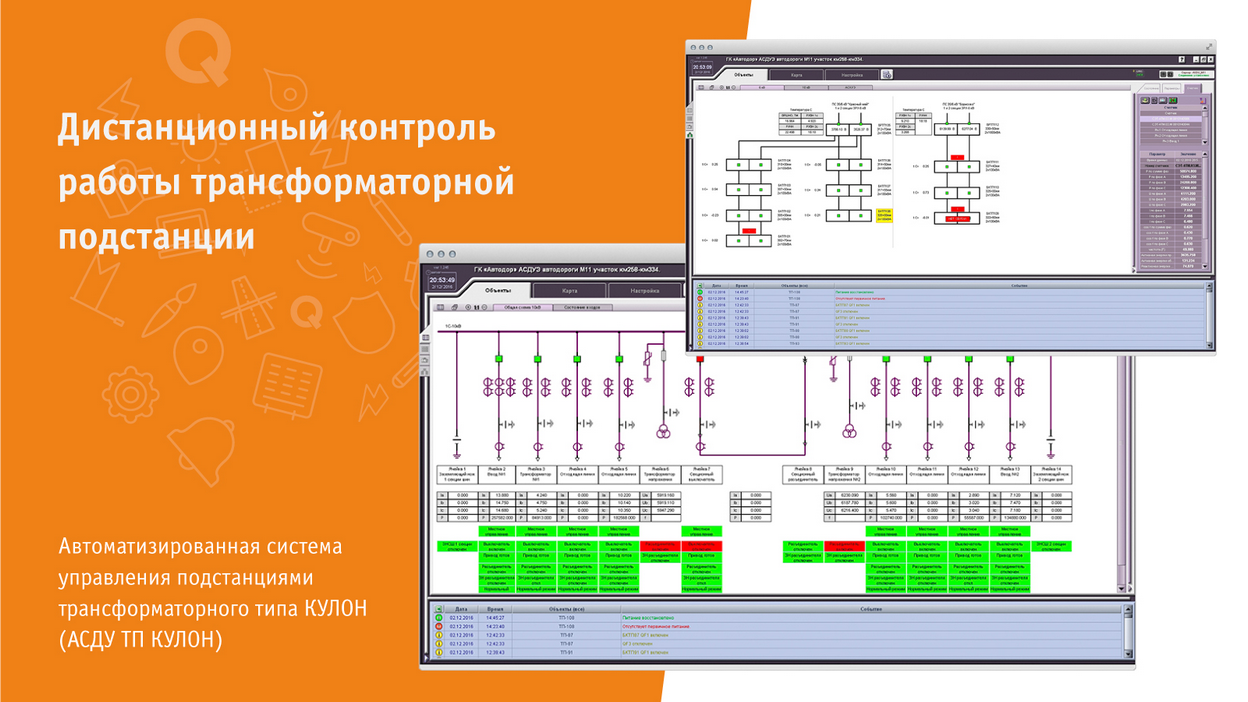 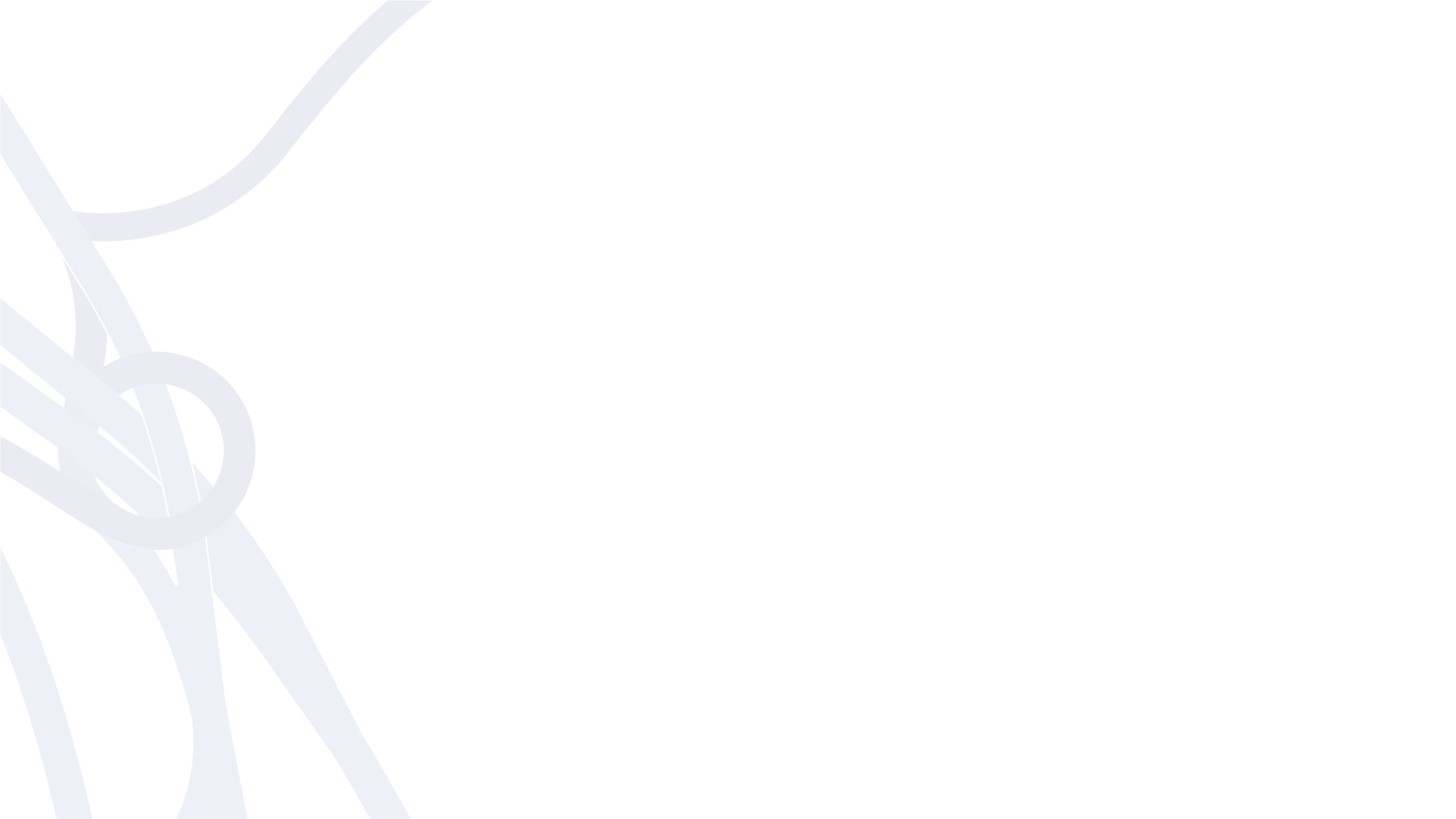 Заголовок
Текст презентации
25
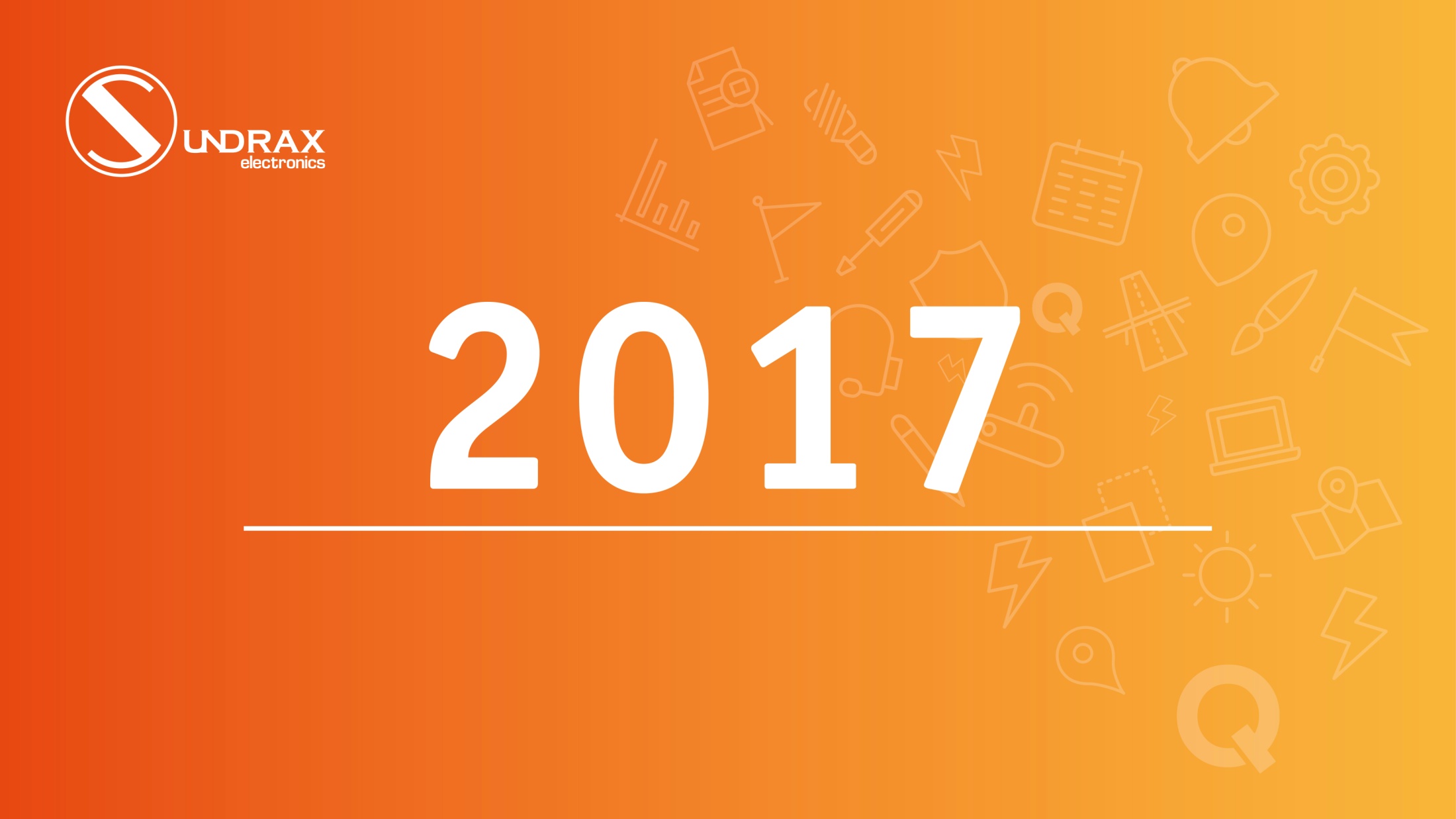 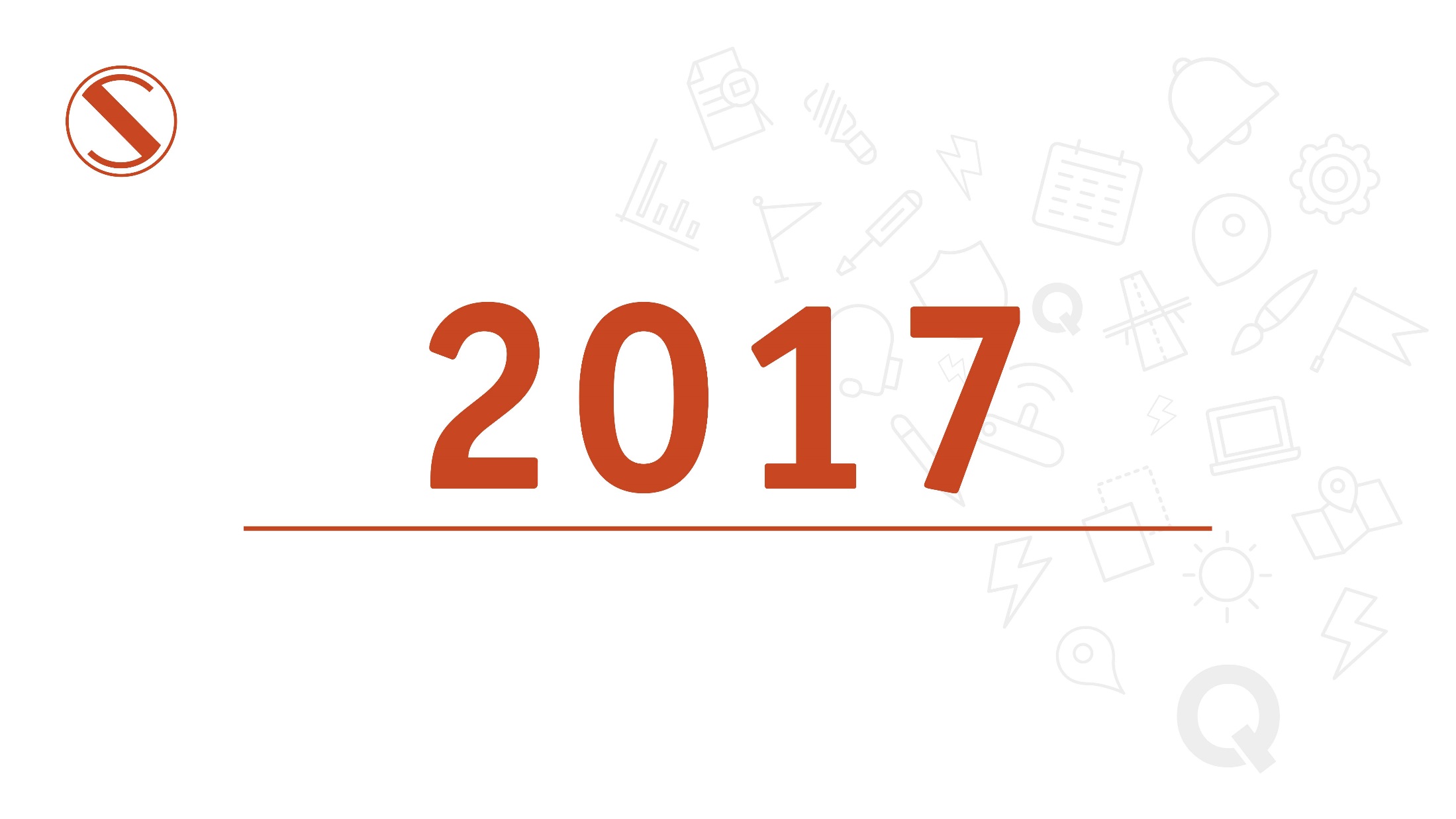 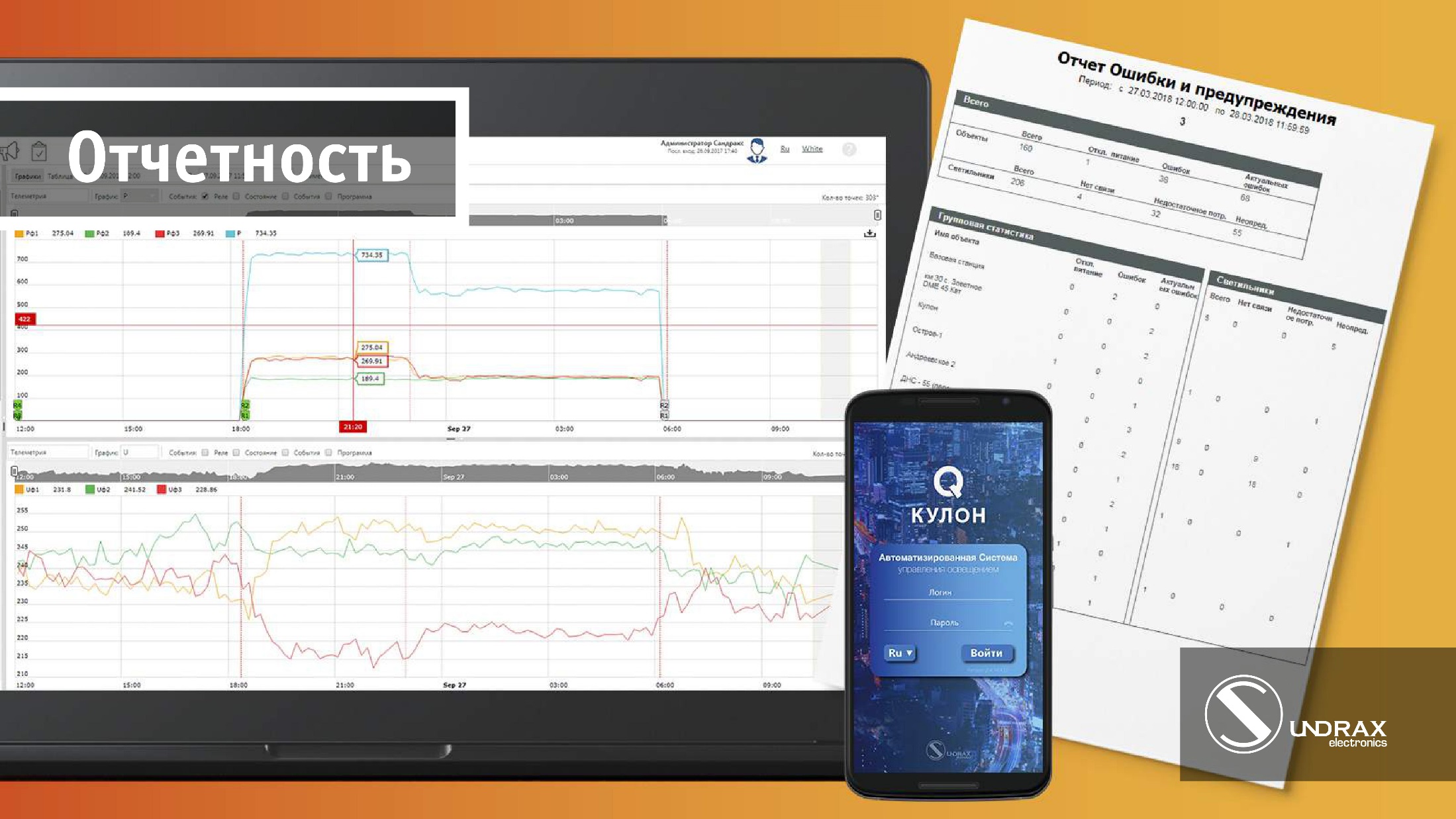 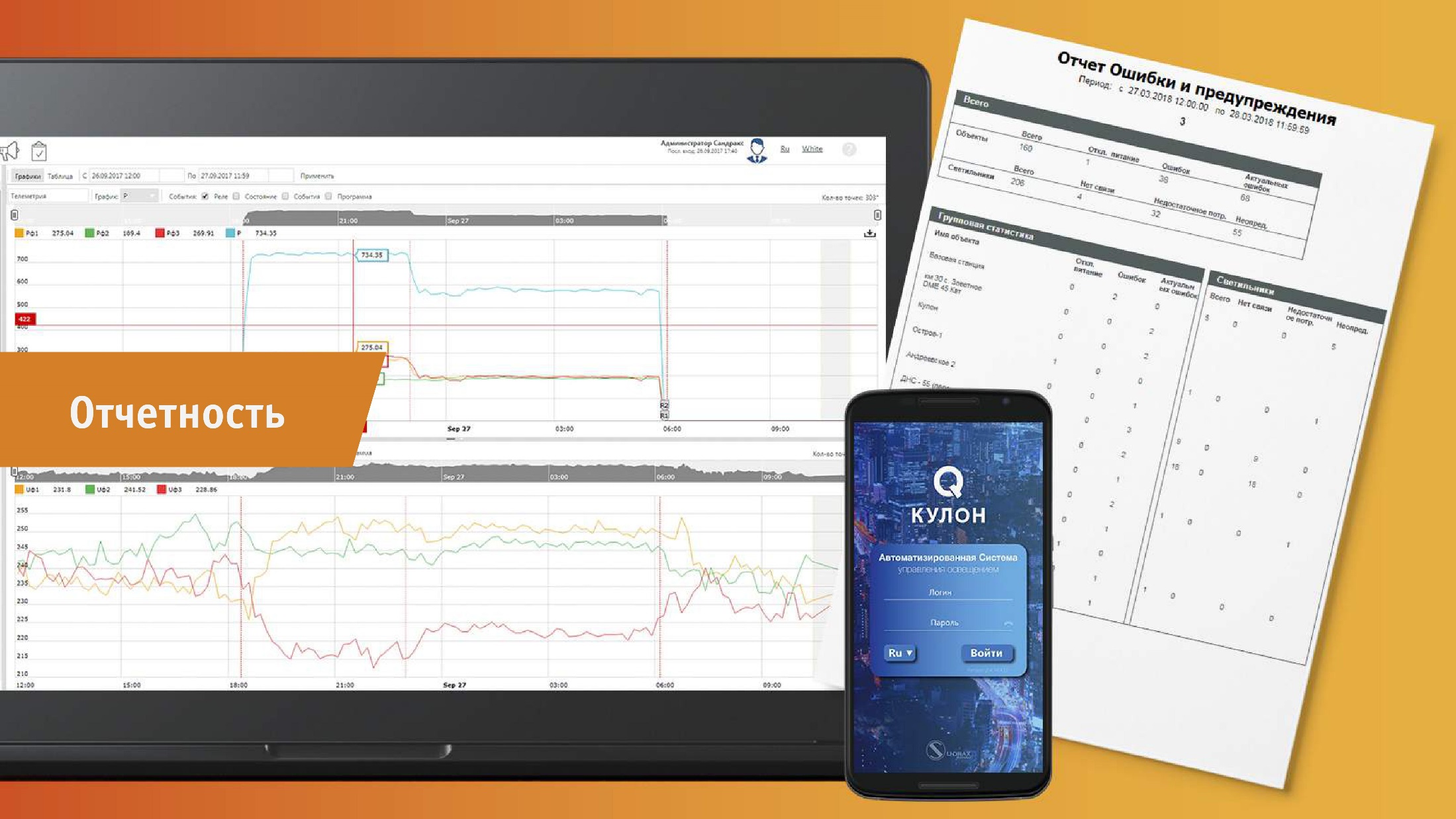 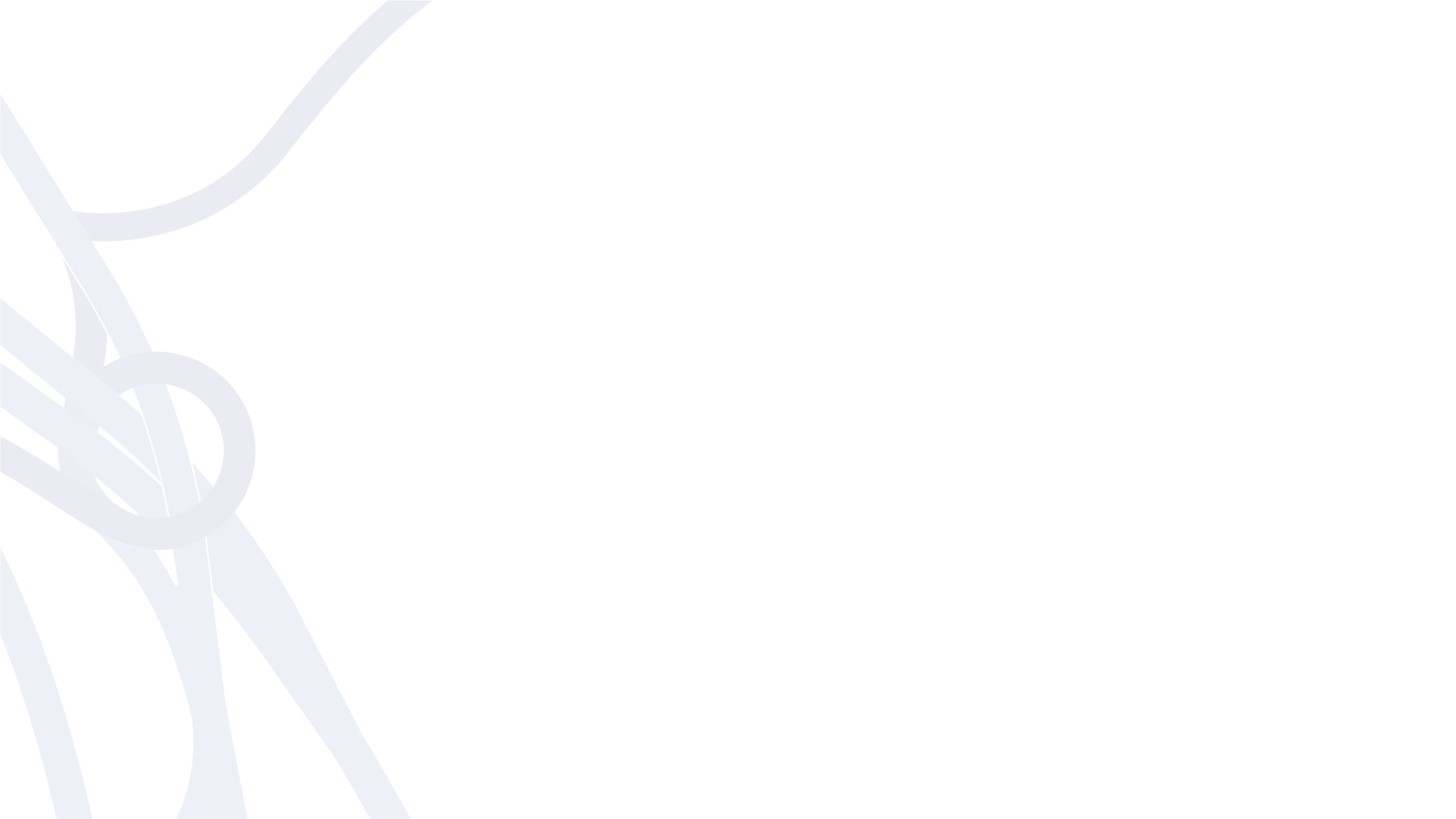 Заголовок
Текст презентации
27
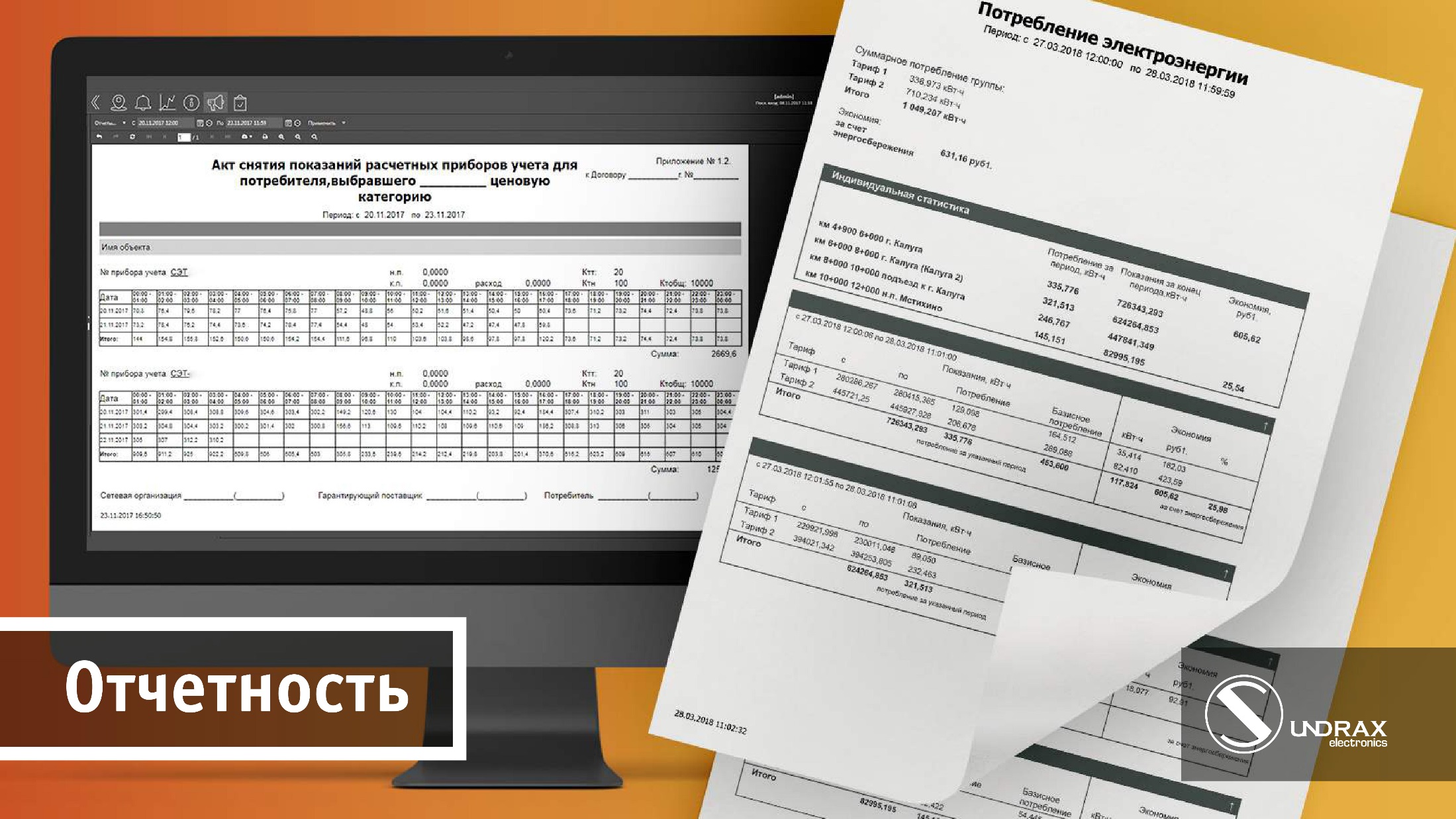 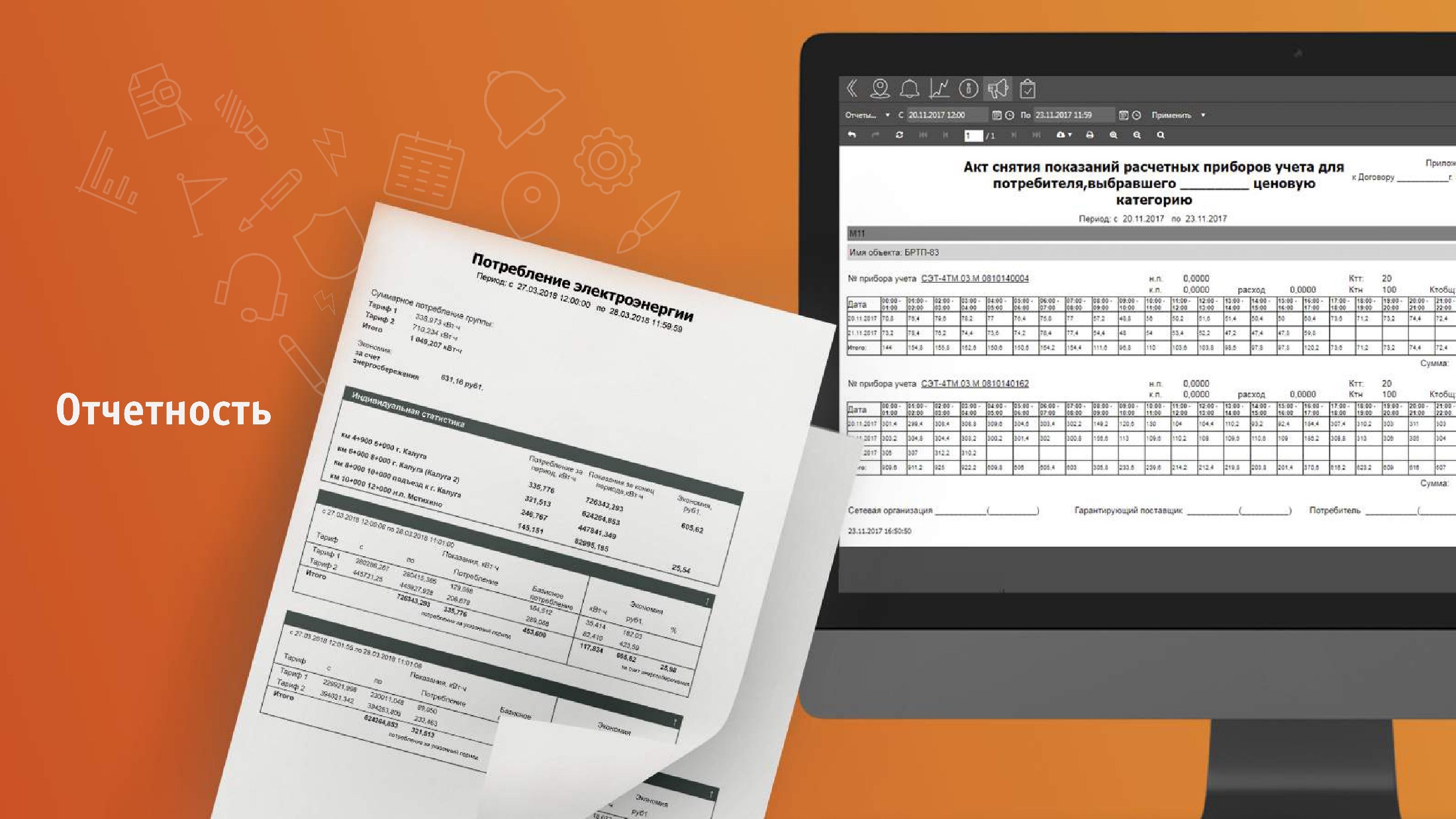 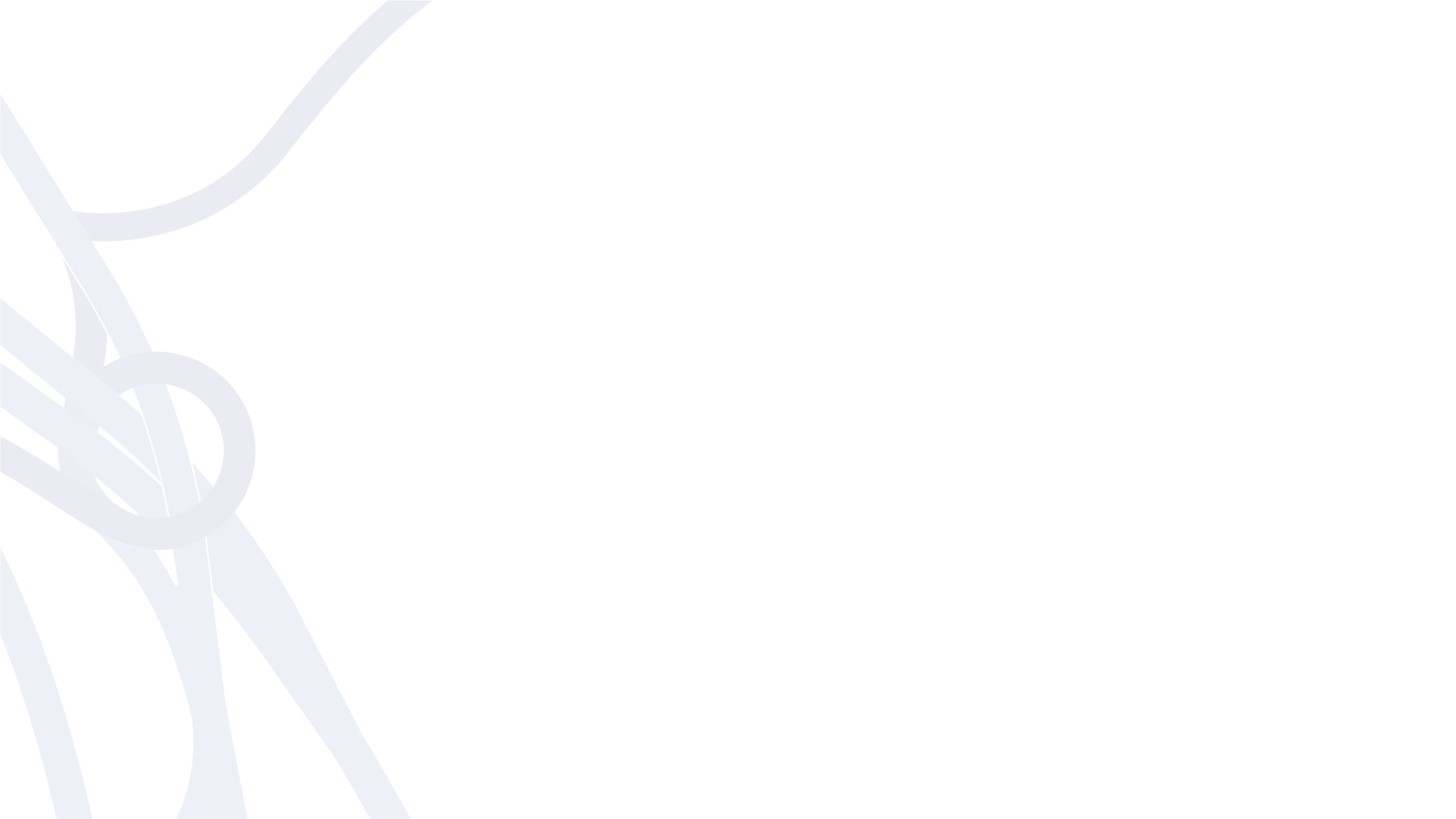 Заголовок
Текст презентации
28
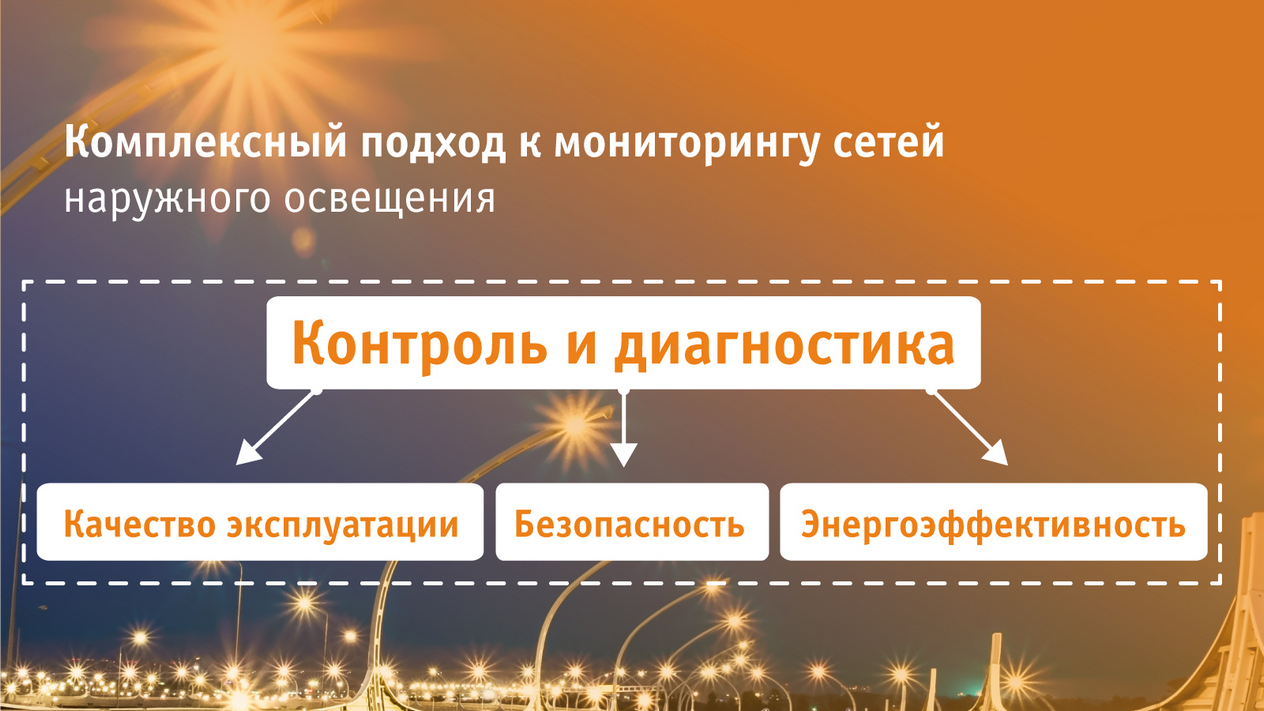 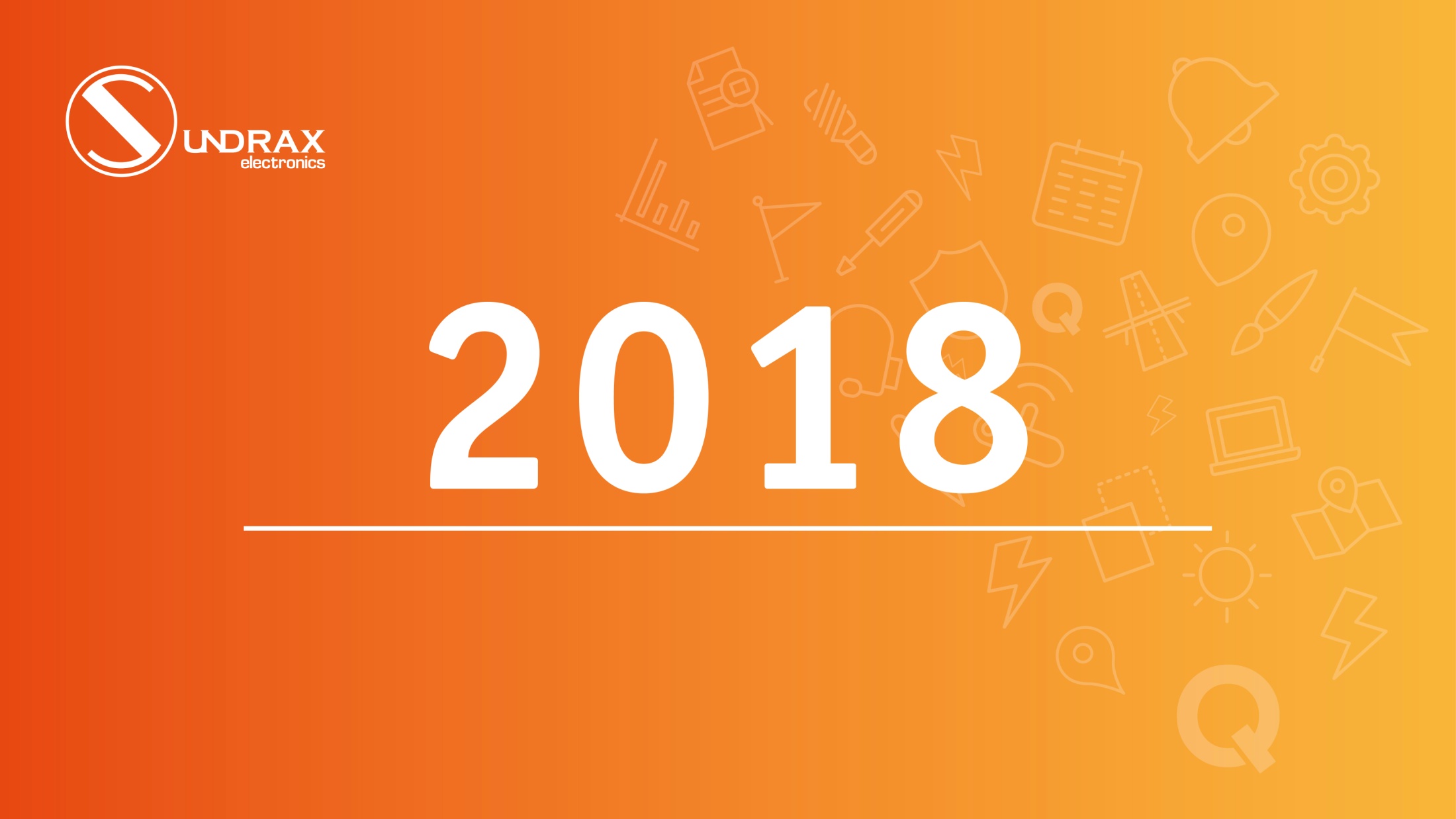 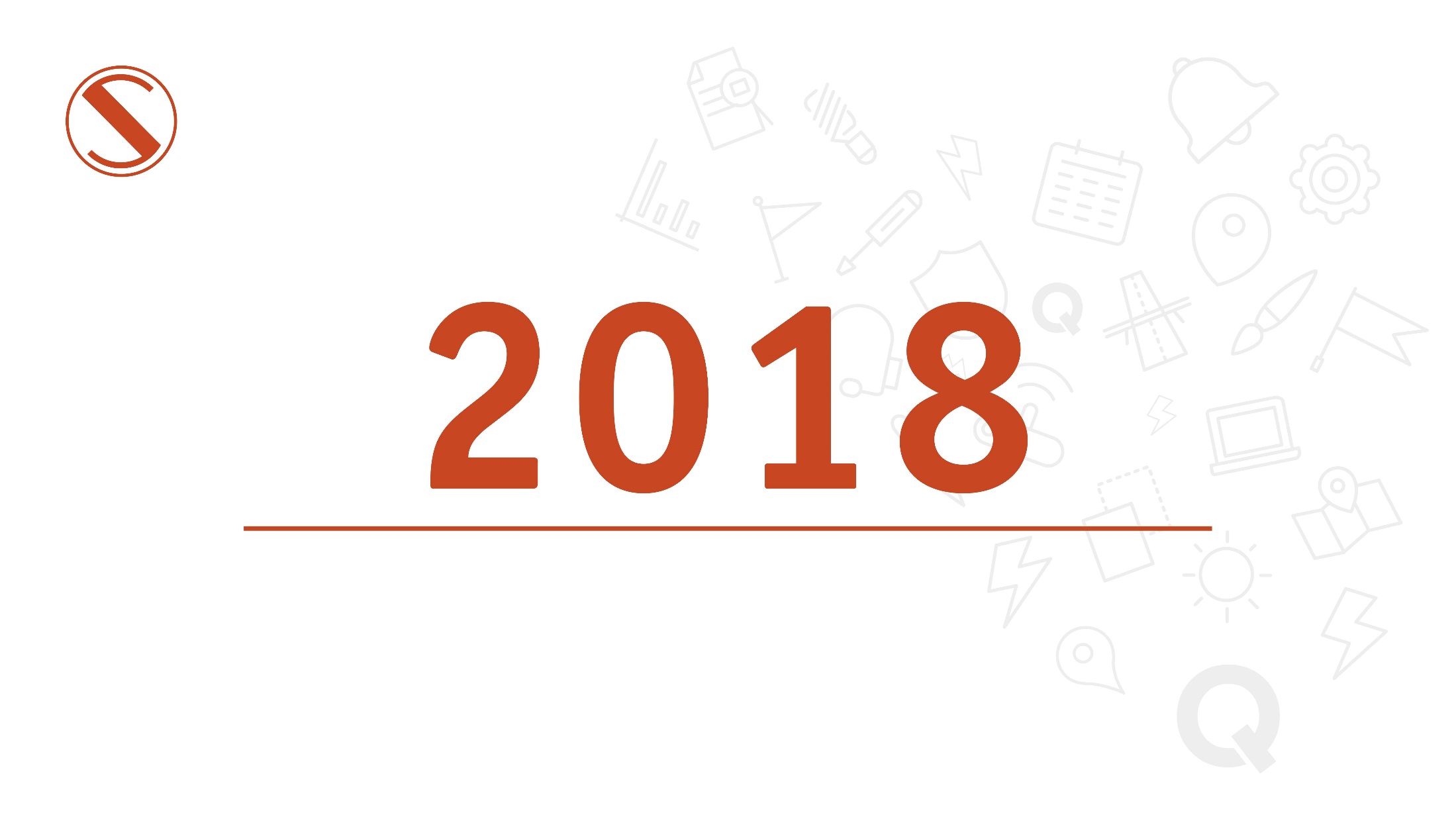 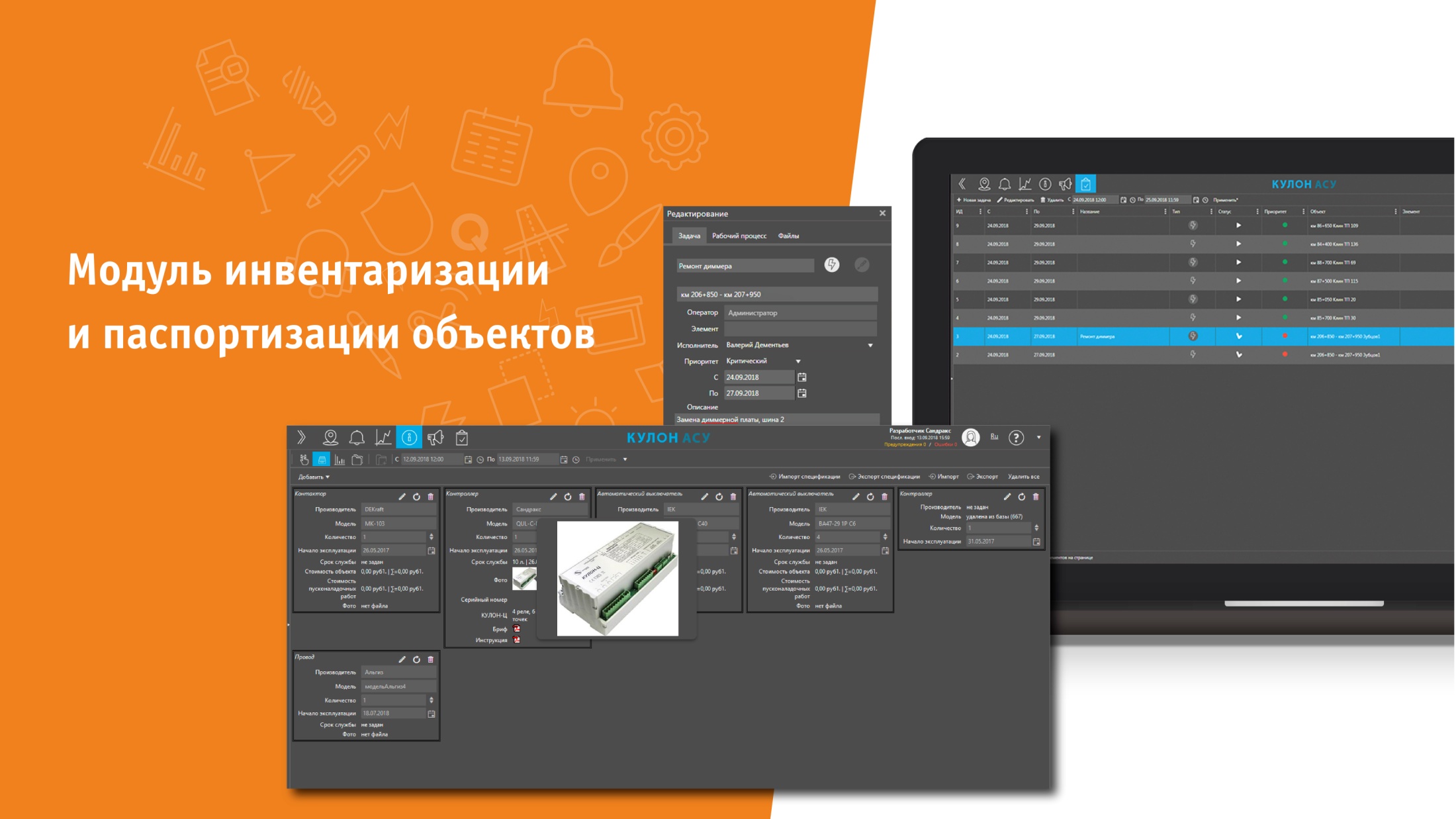 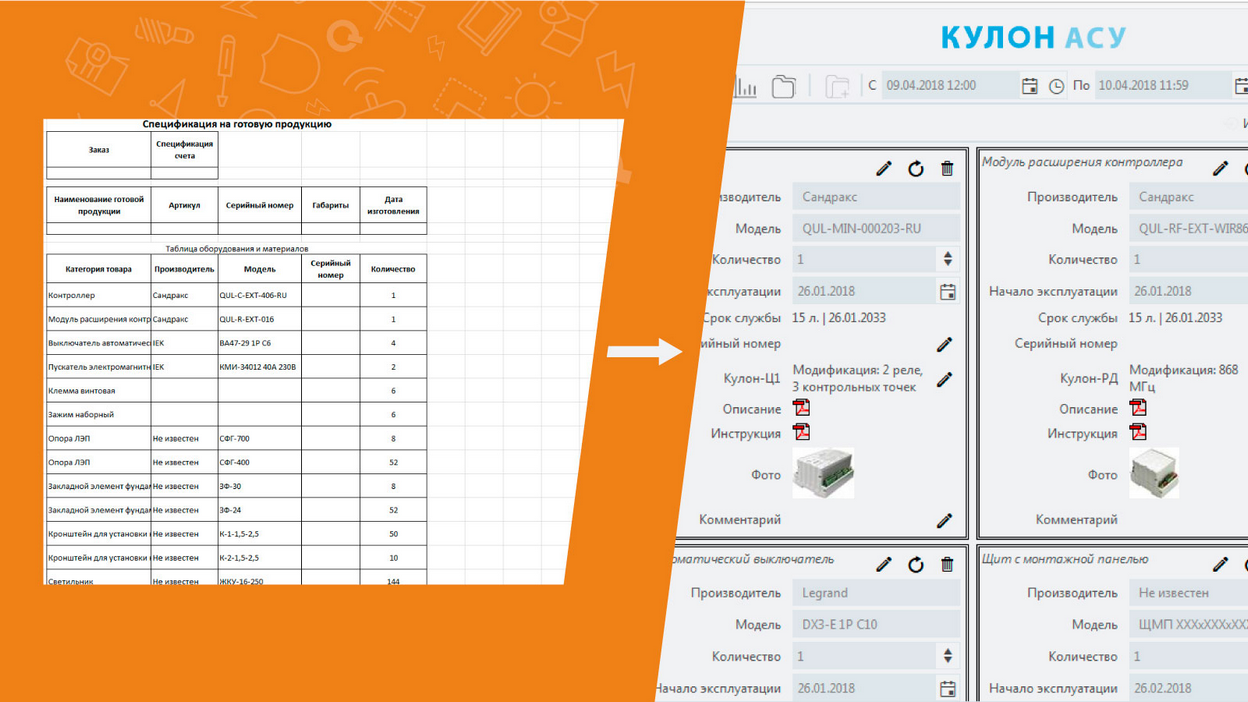 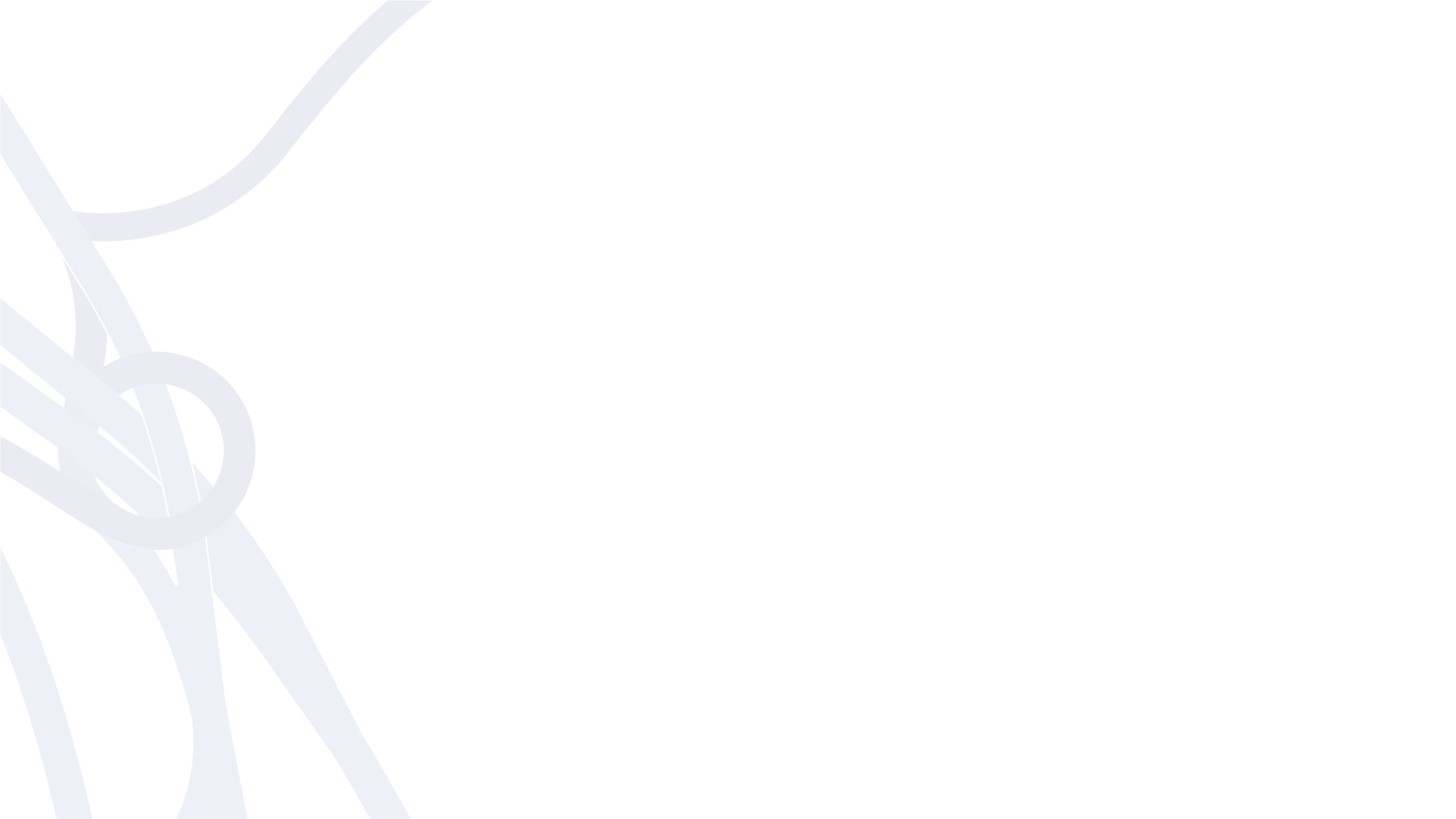 Заголовок
Текст презентации
32
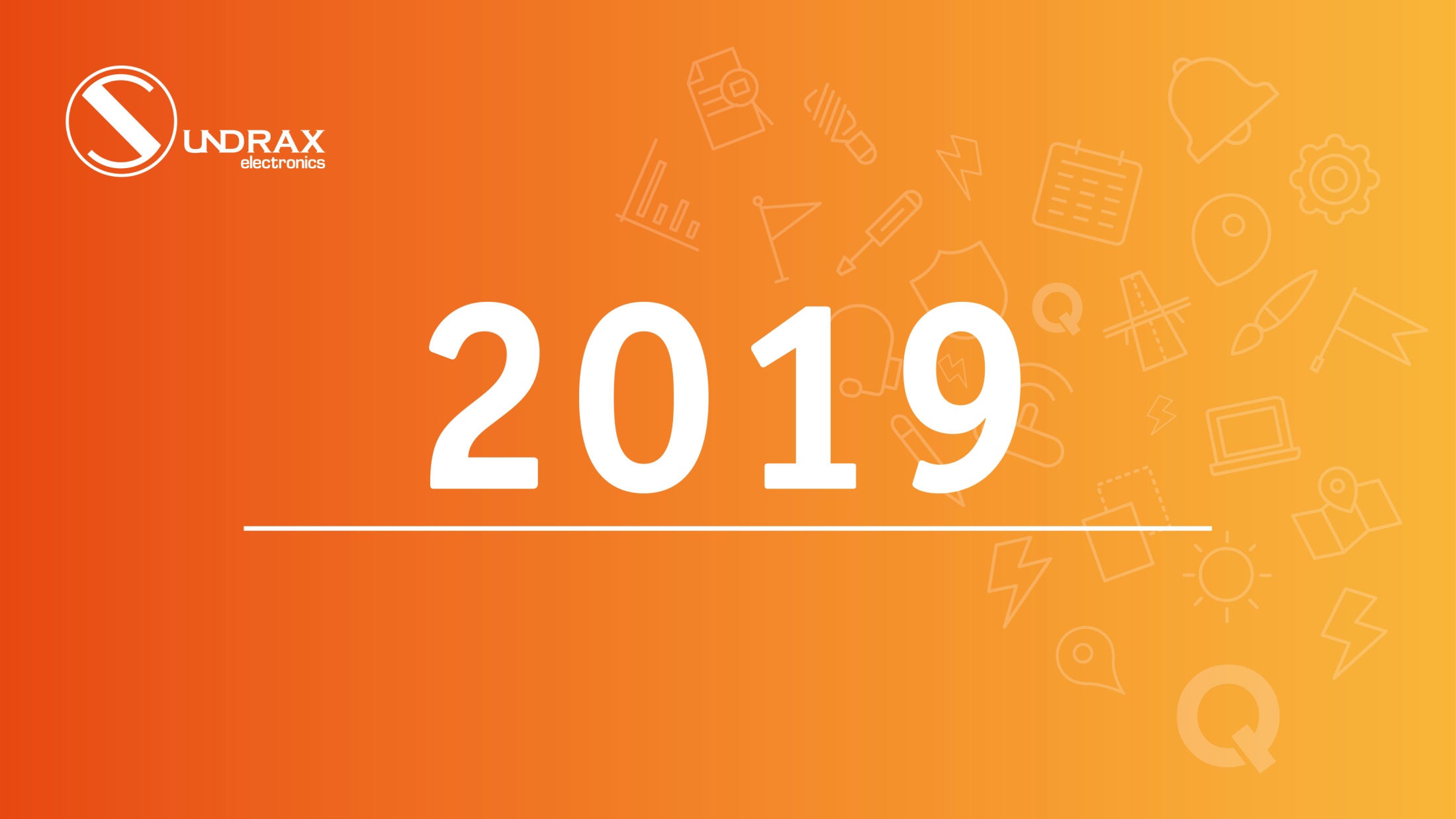 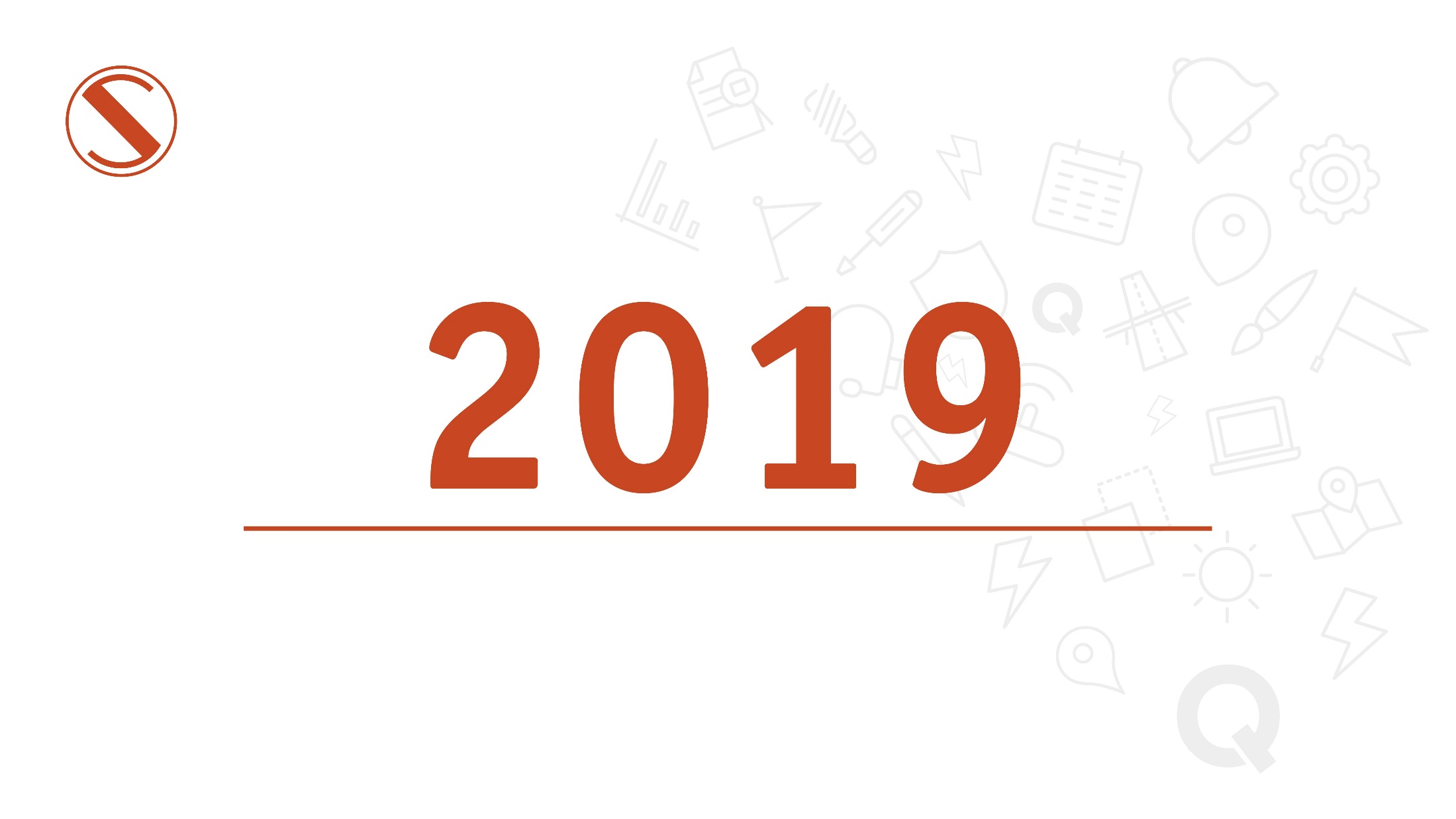 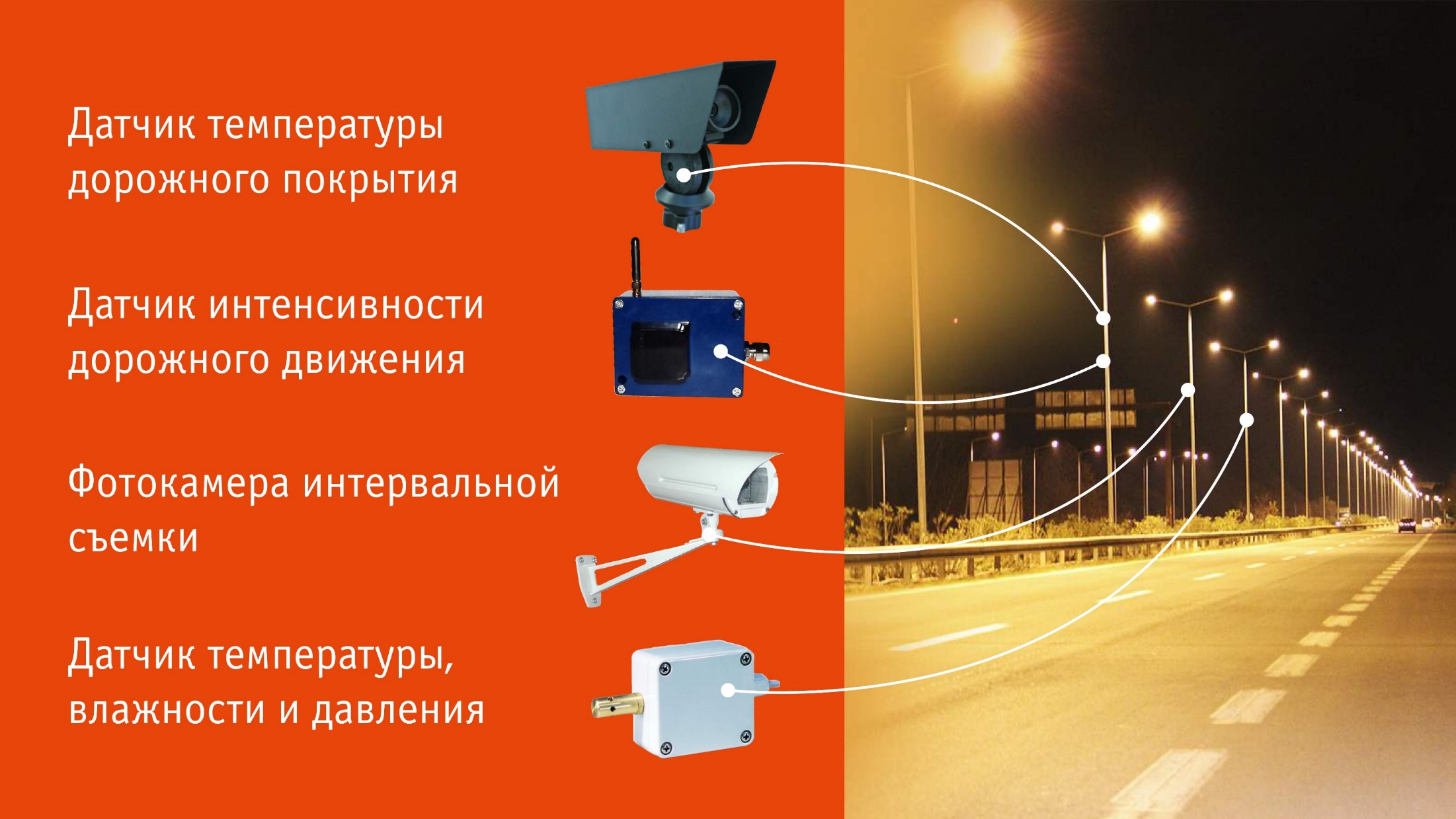 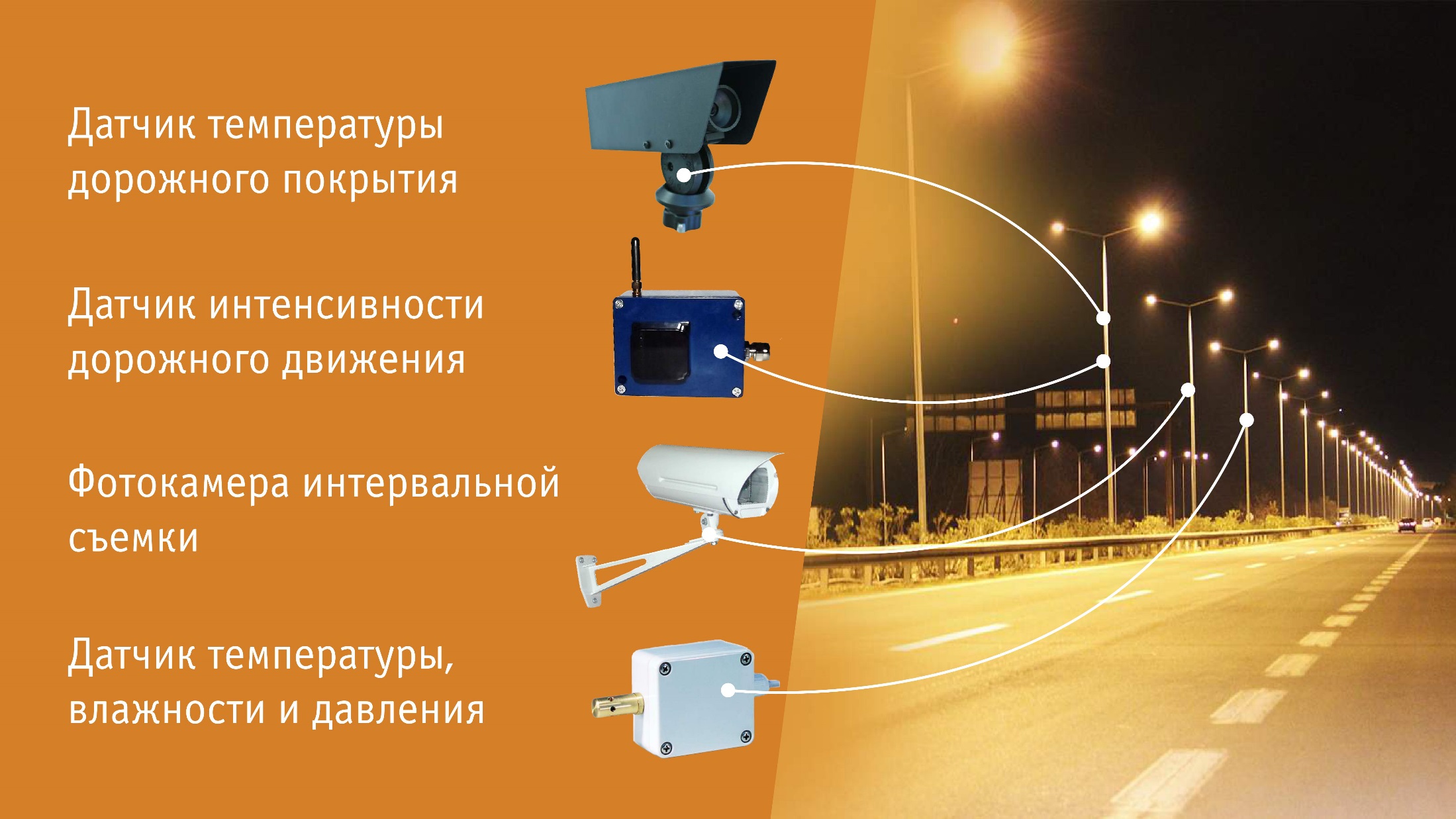 Заголовок
Текст презентации
34
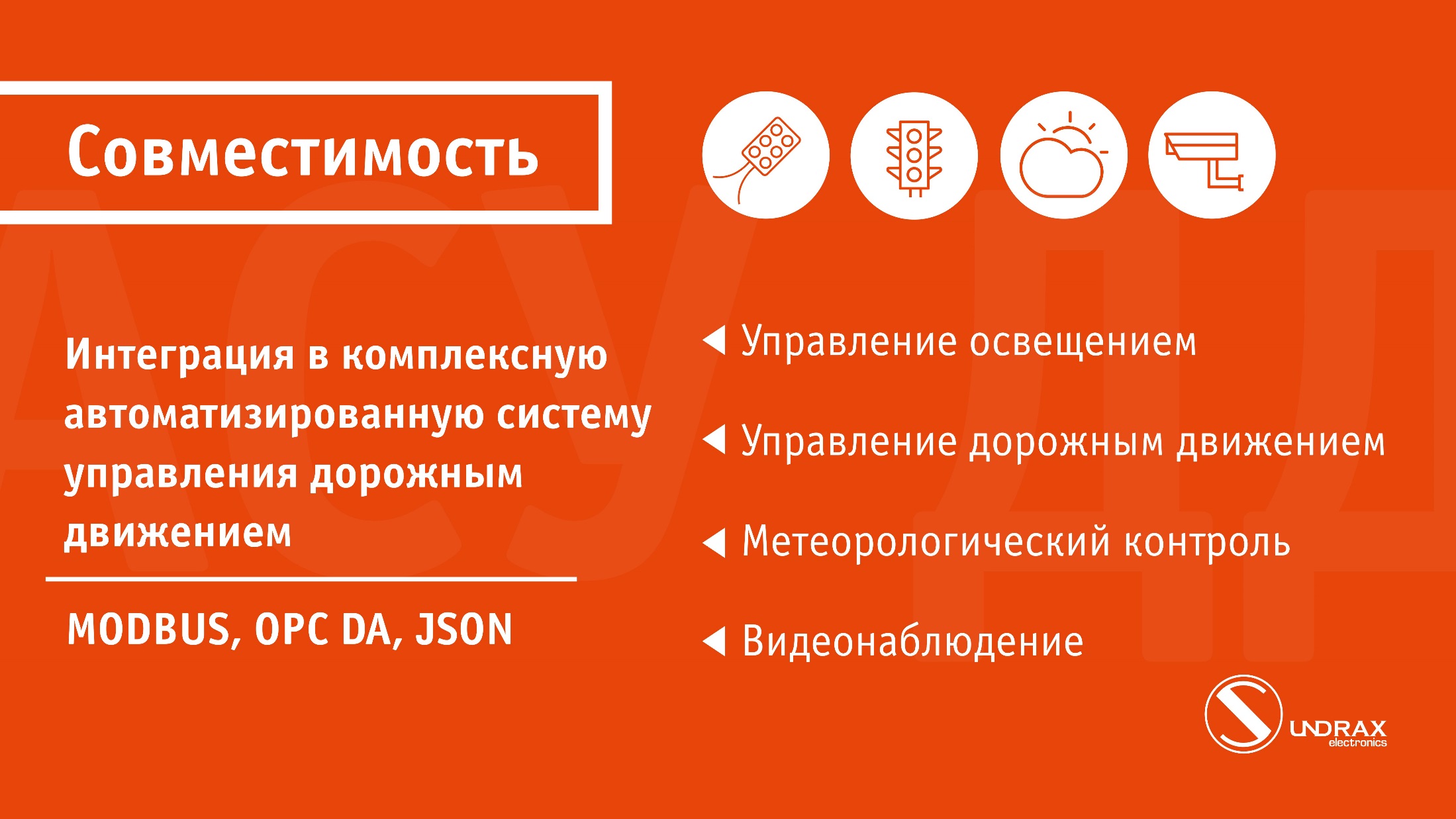 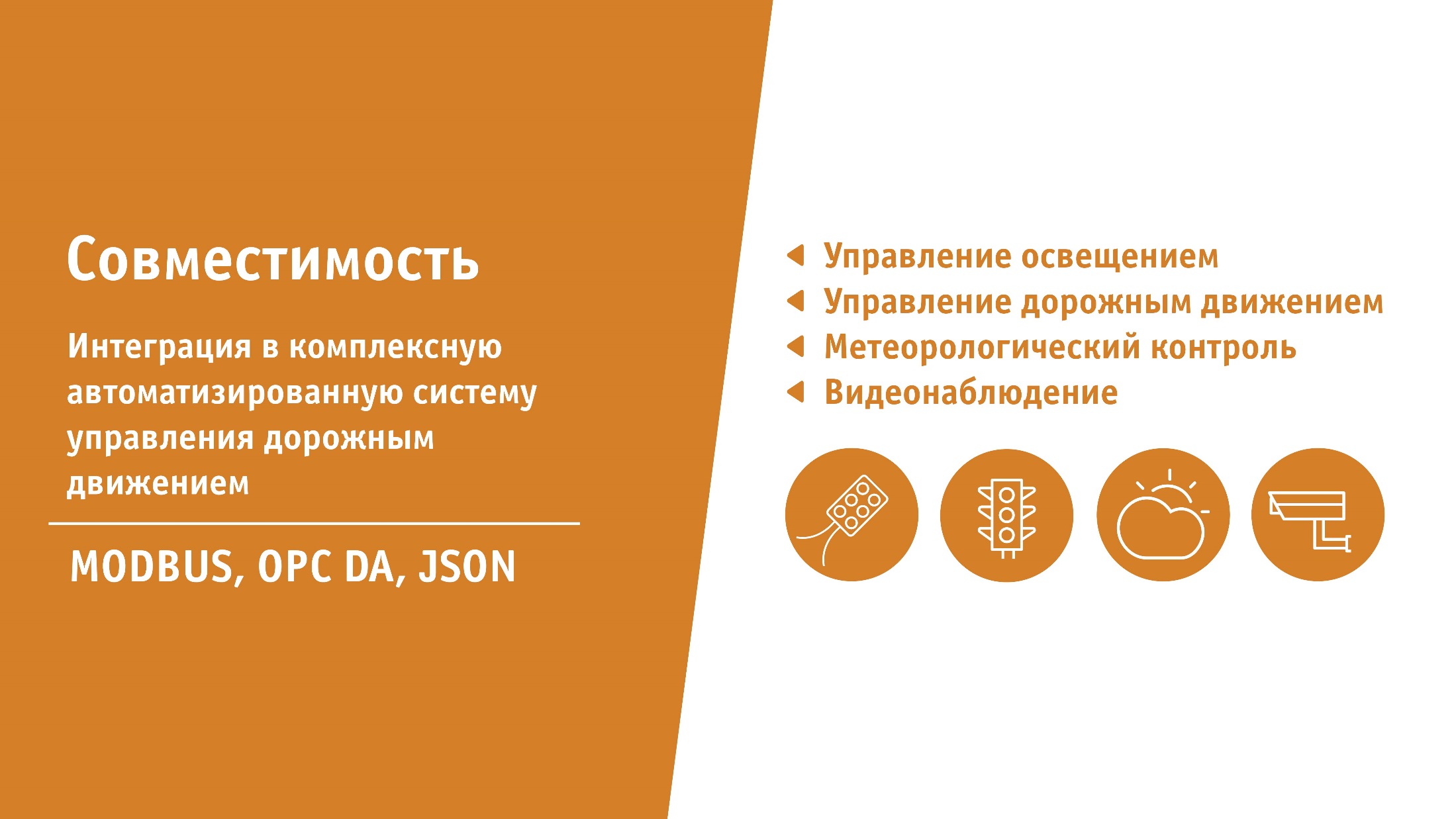 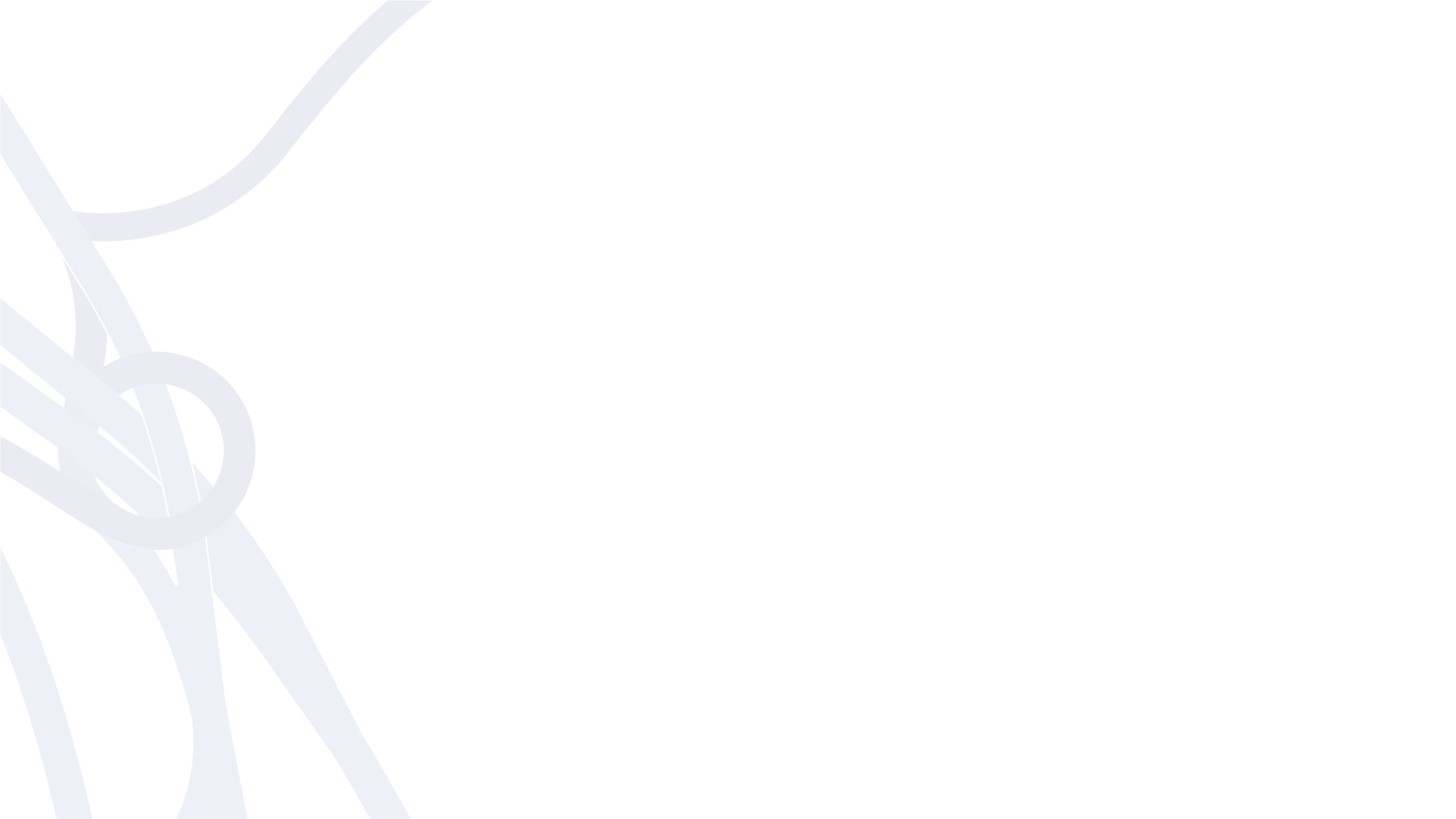 Заголовок
Текст презентации
35
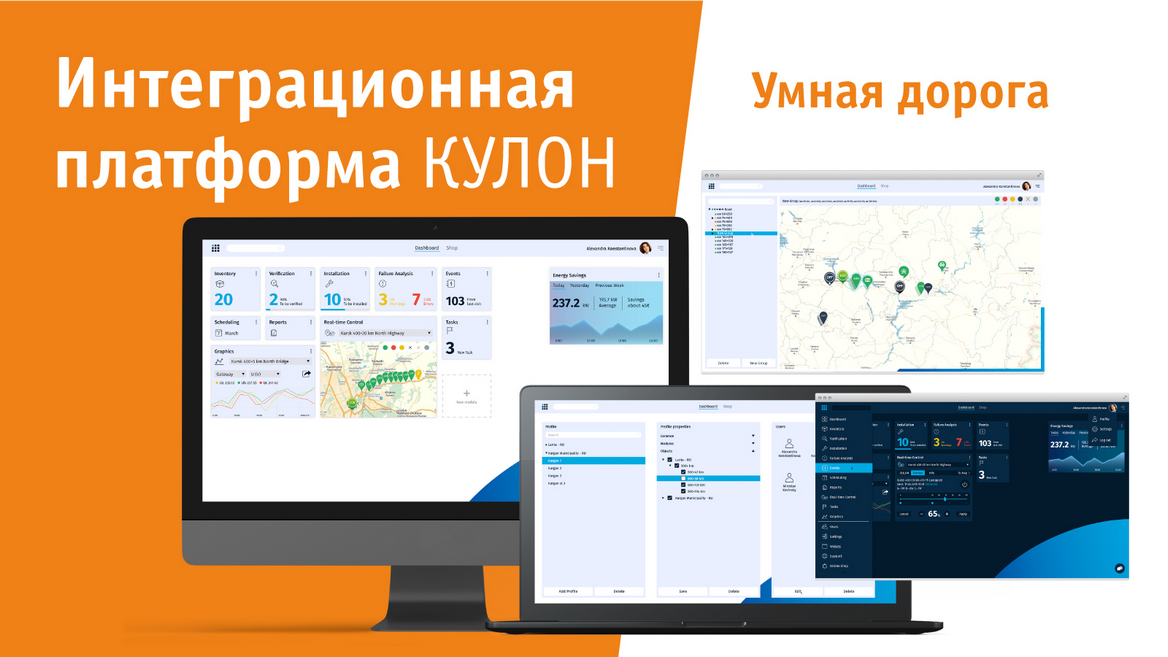 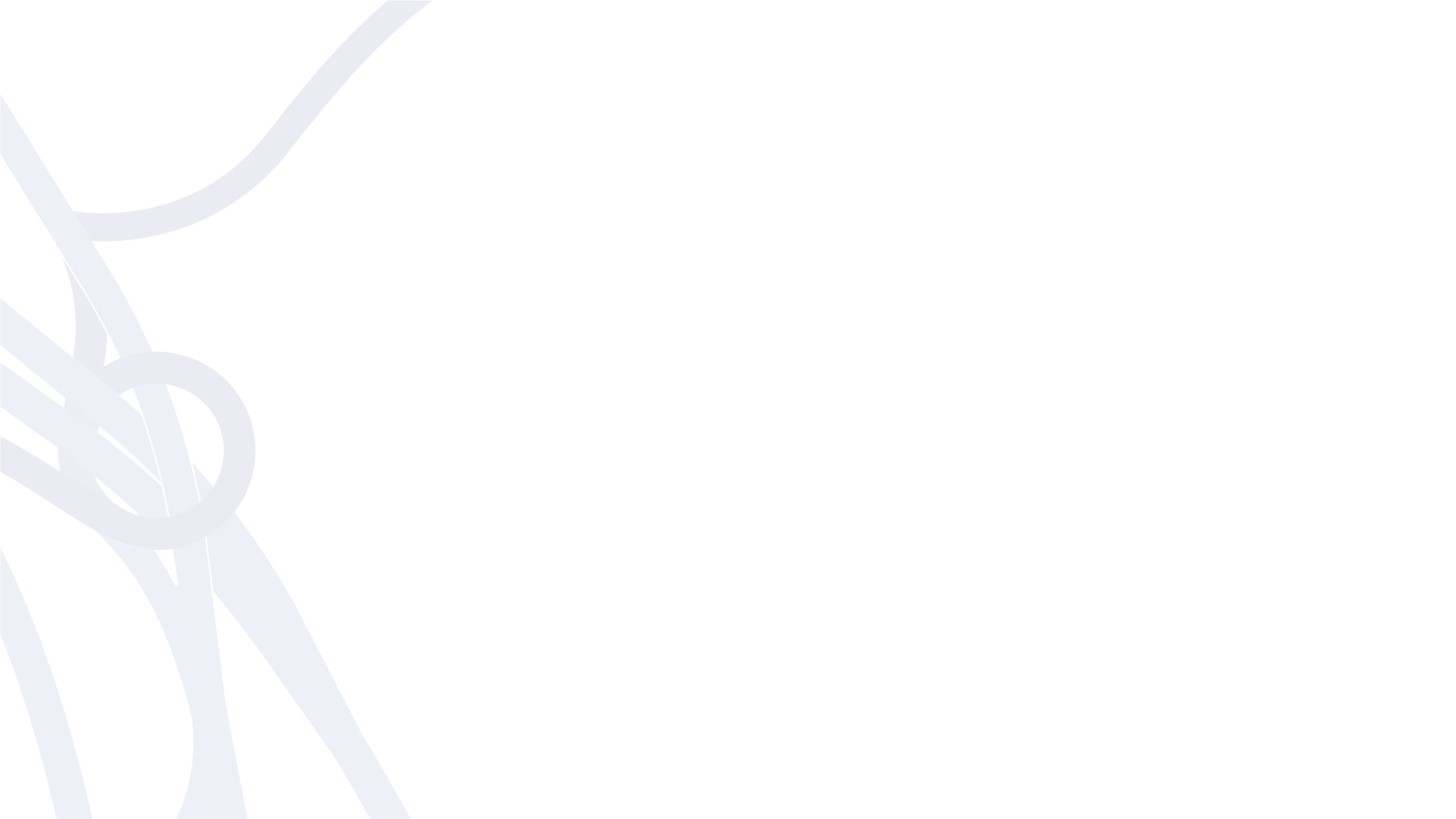 Заголовок
Текст презентации
36
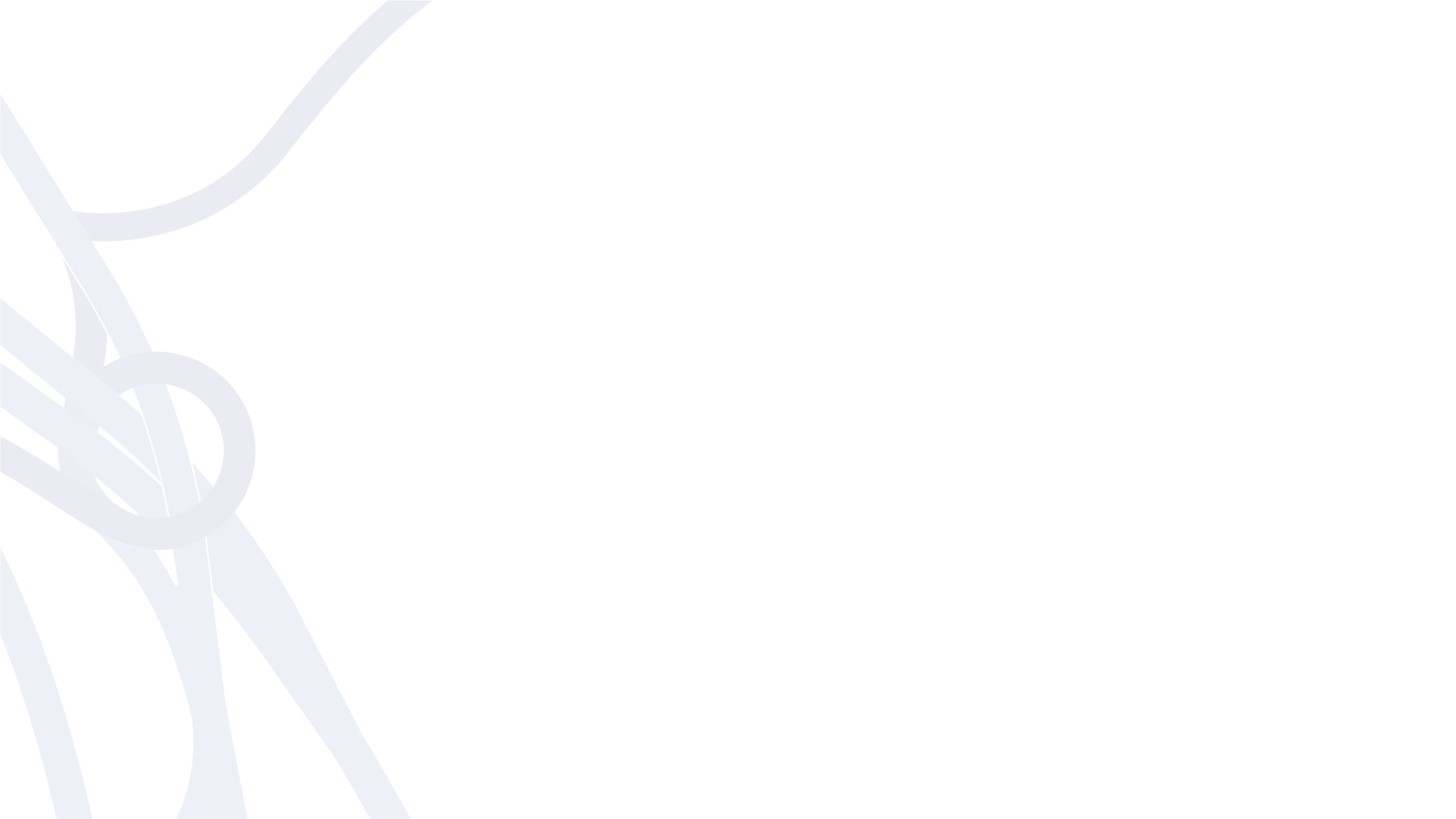 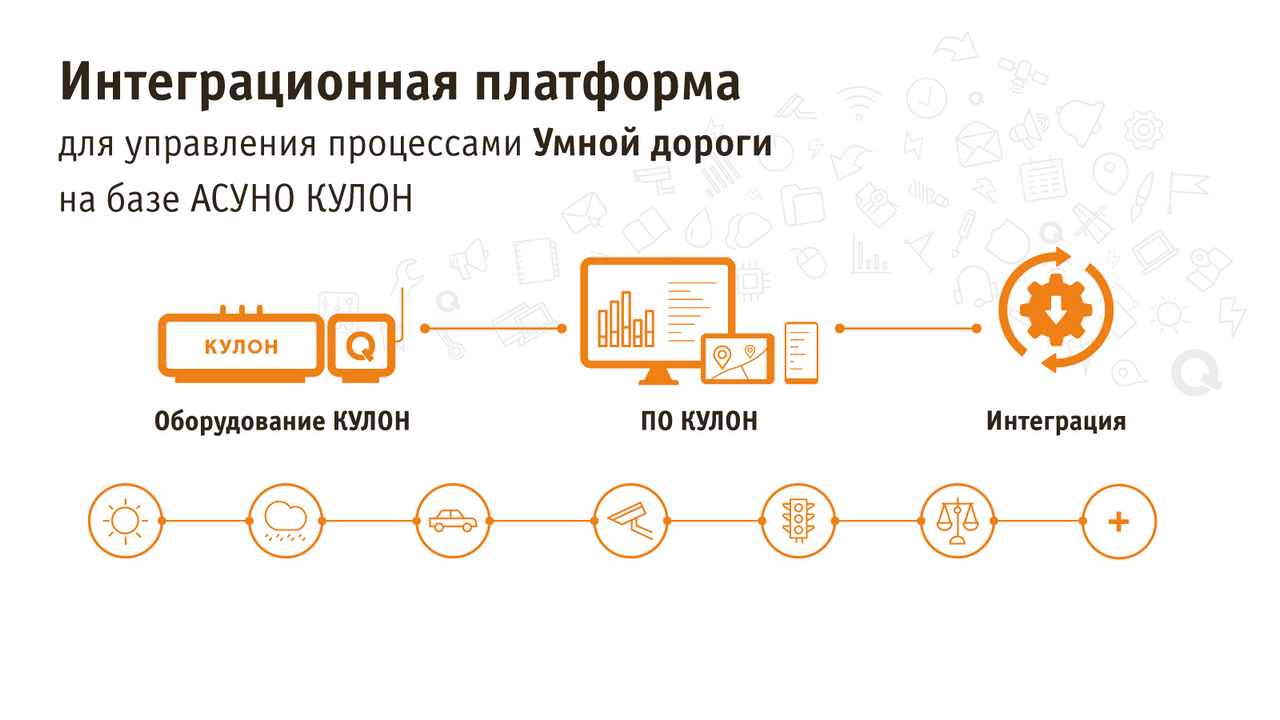 Заголовок
Текст презентации
37
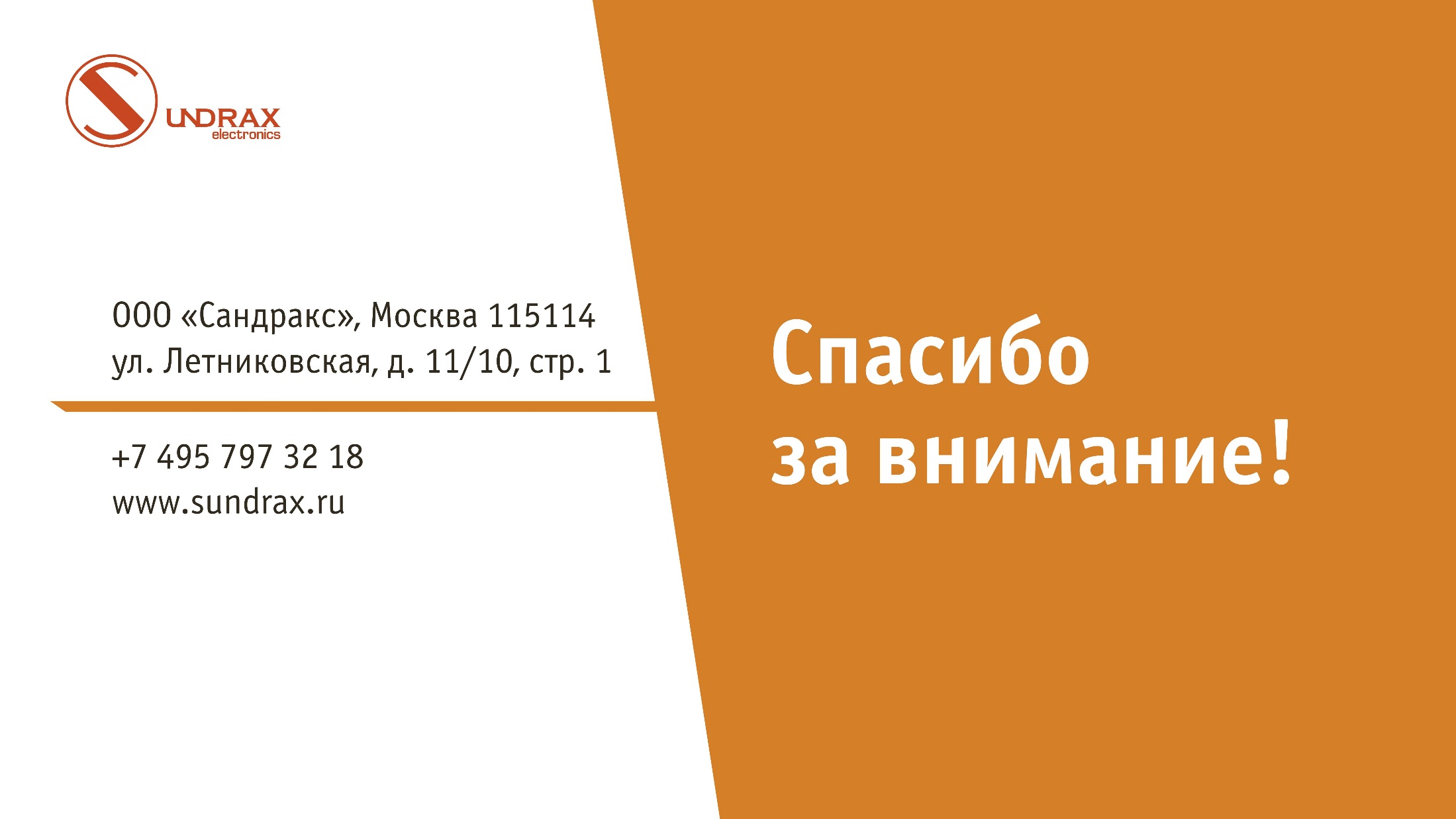